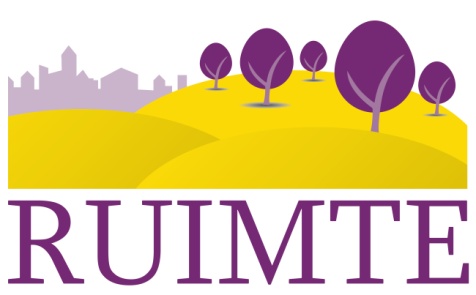 Ruimtequiz 8
Deel 2
Ronde 5
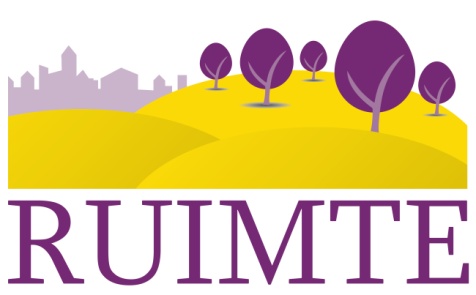 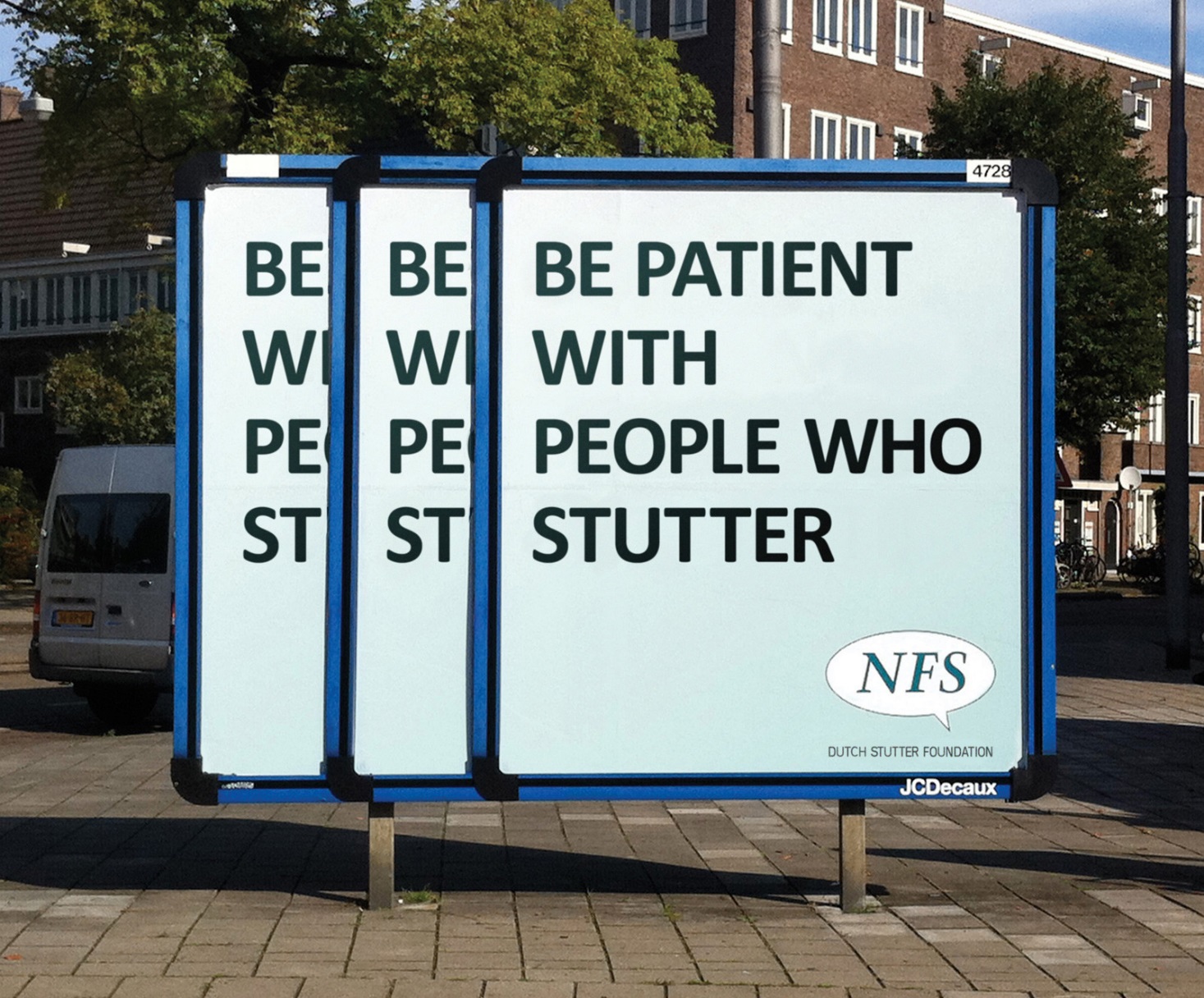 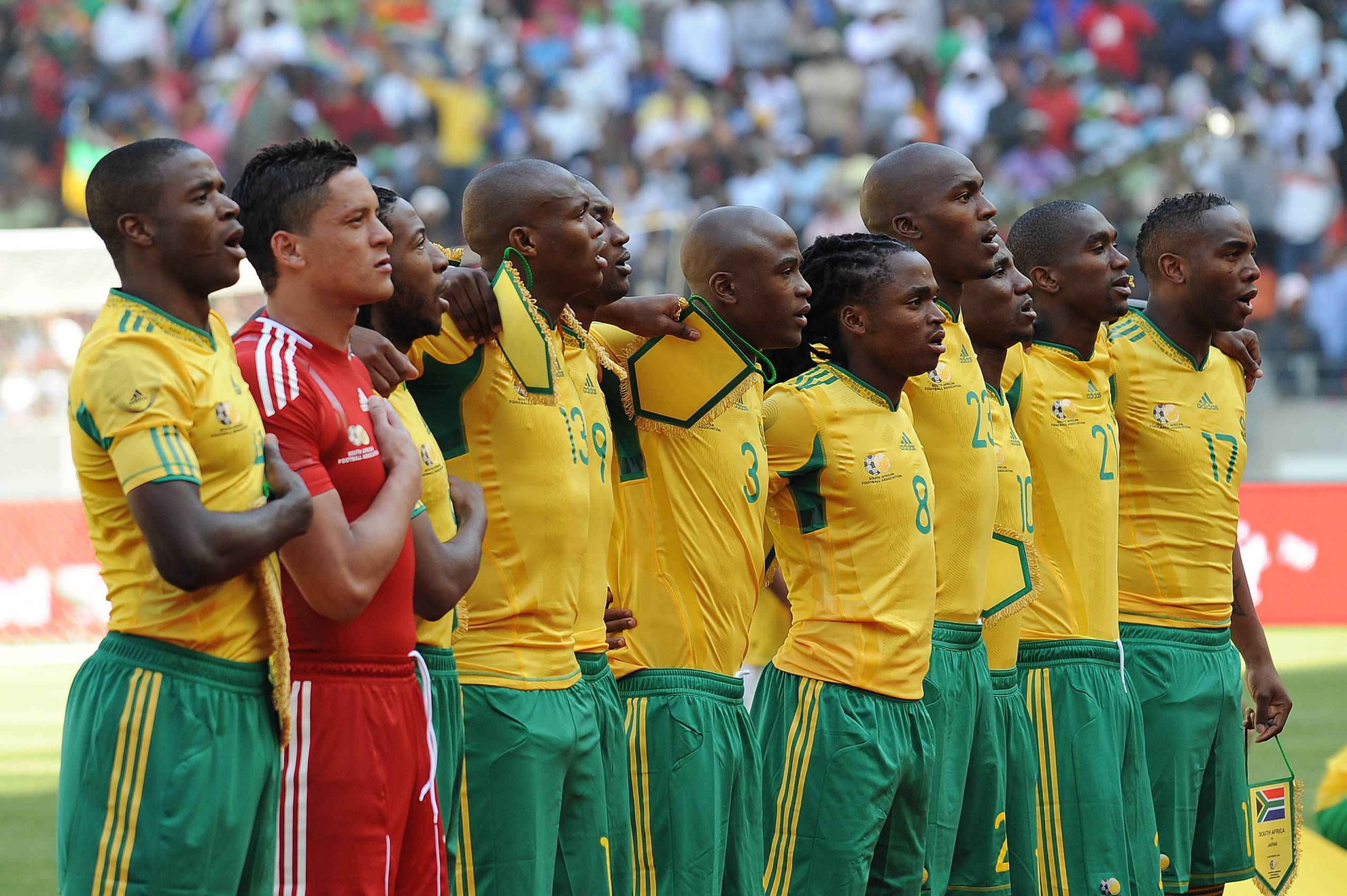 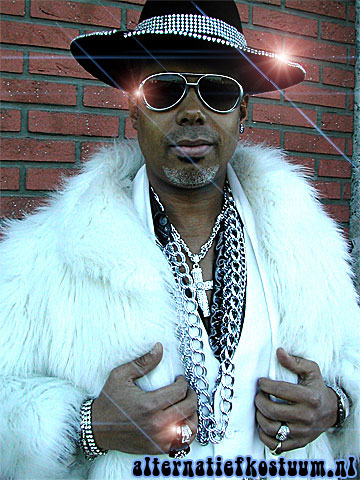 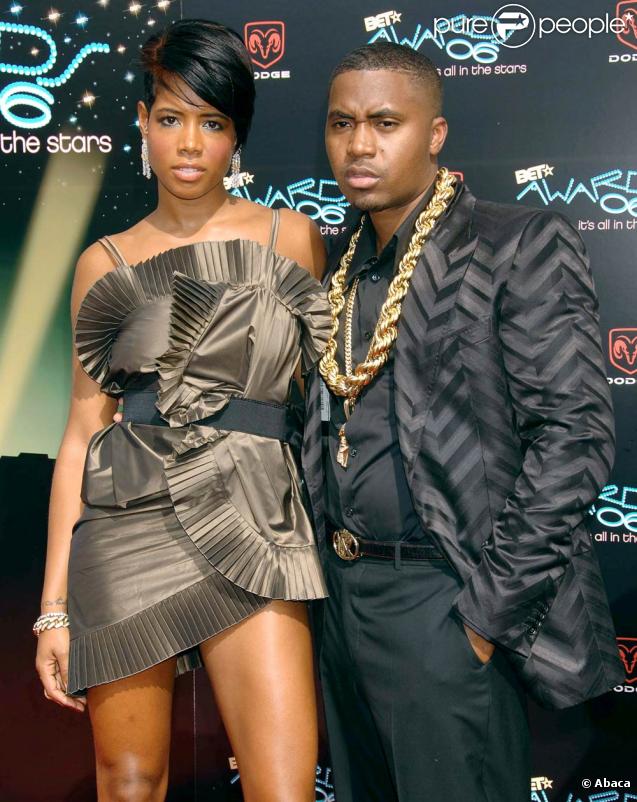 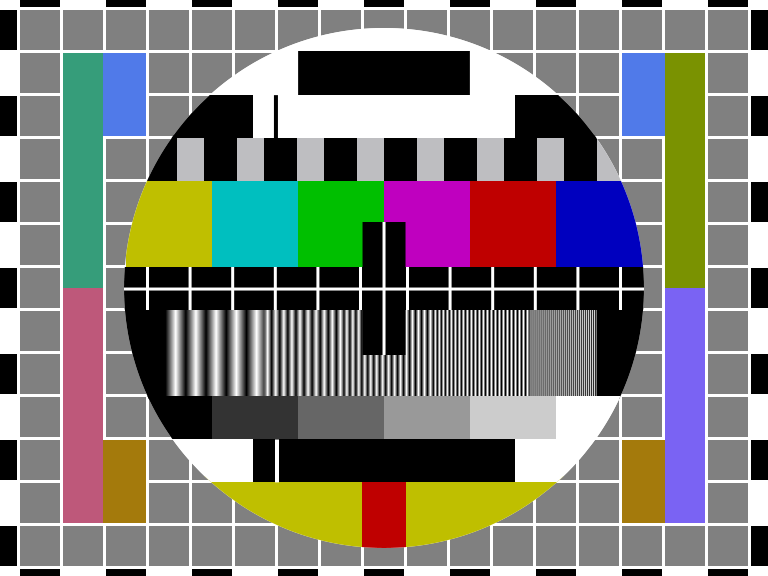 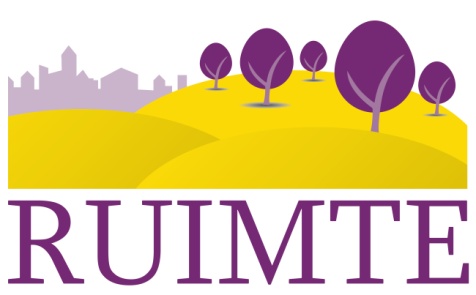 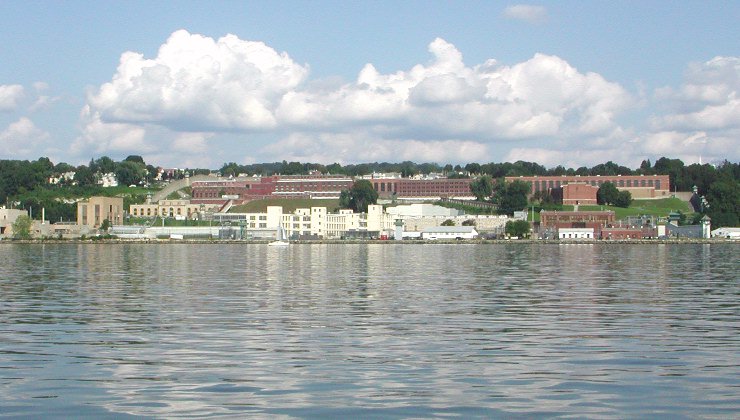 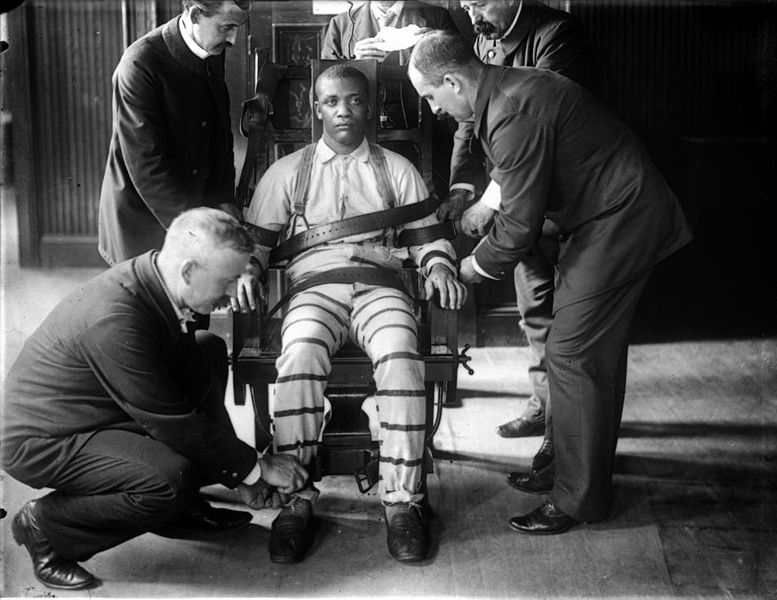 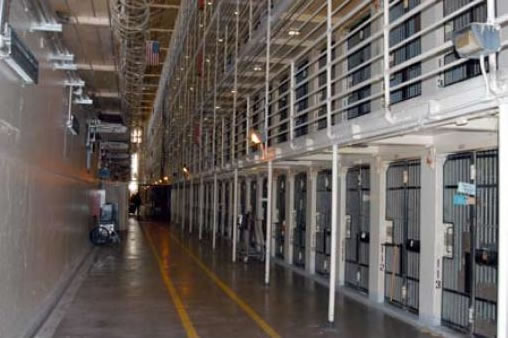 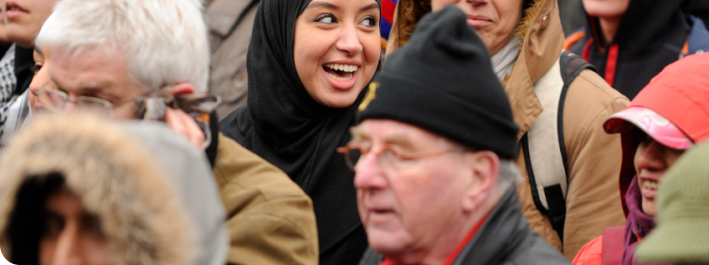 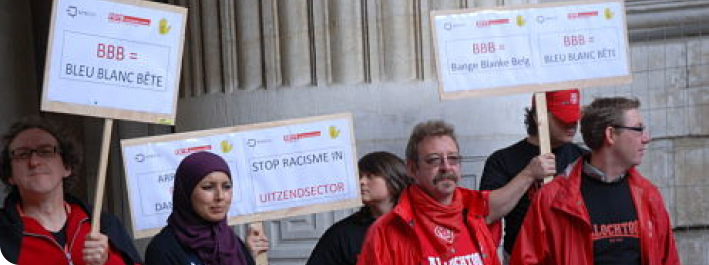 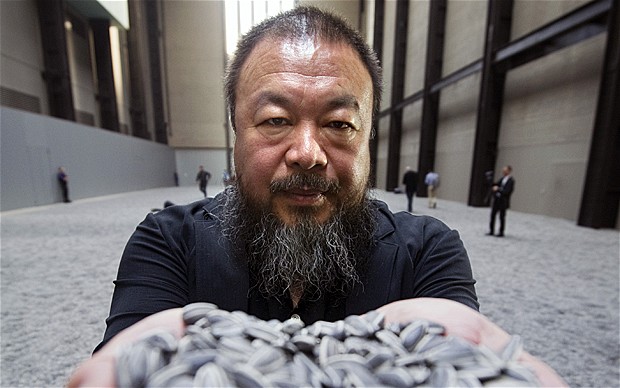 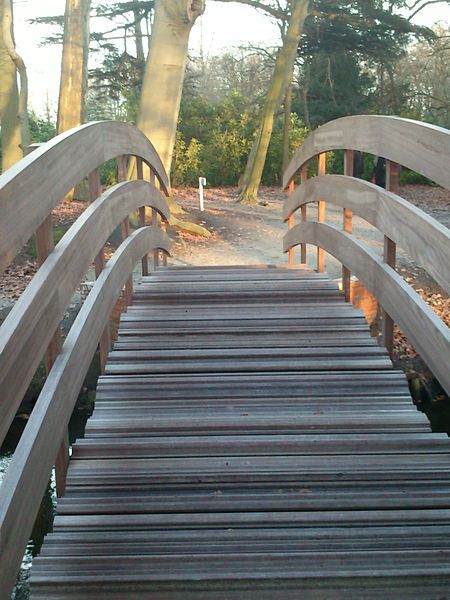 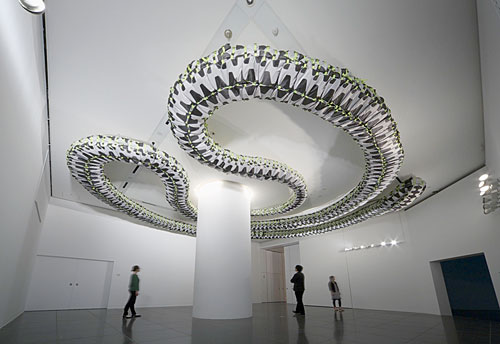 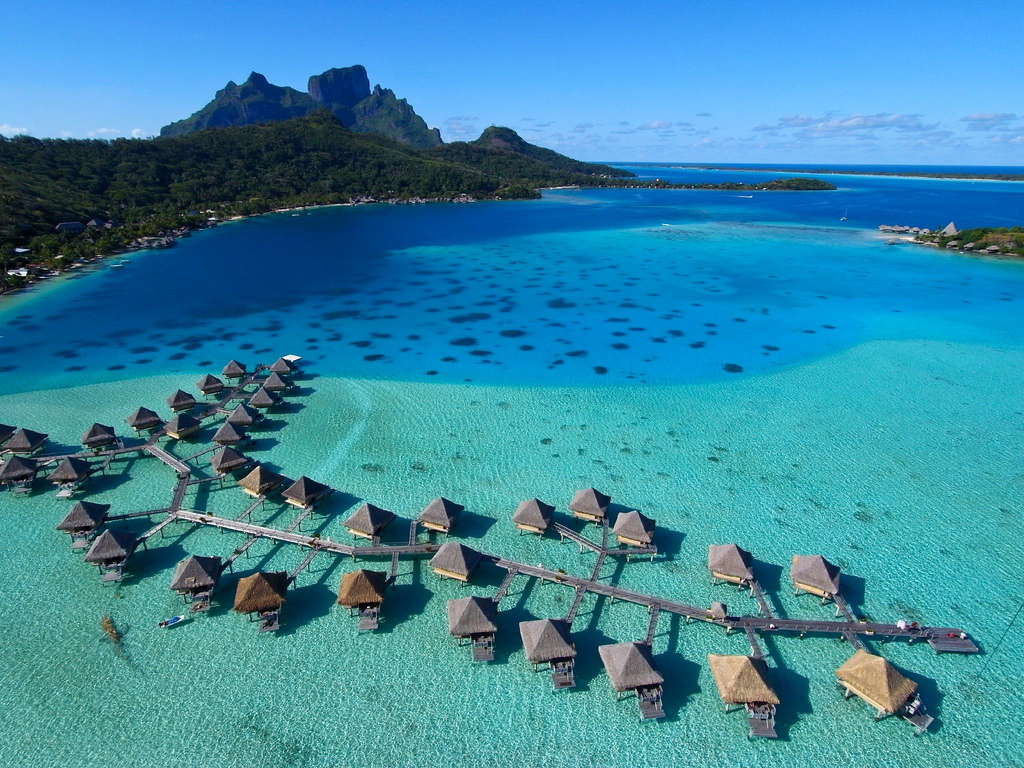 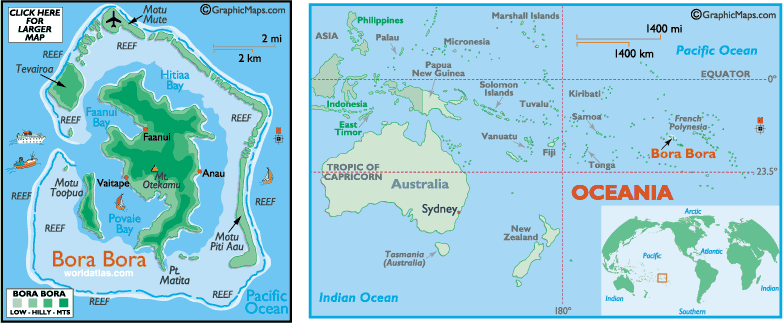 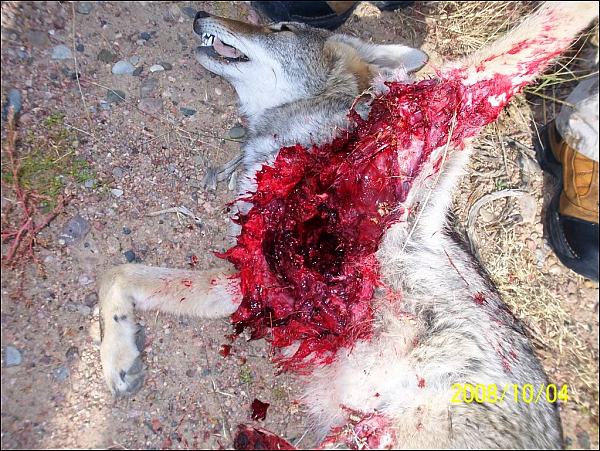 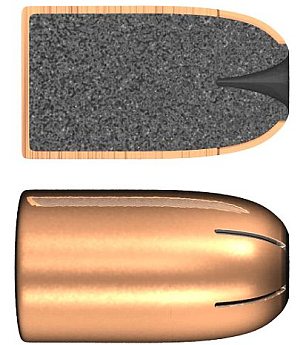 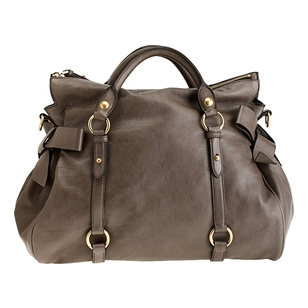 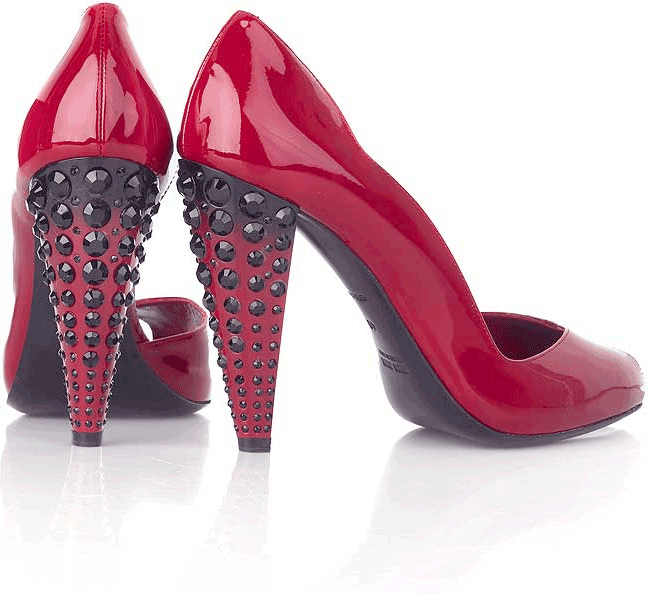 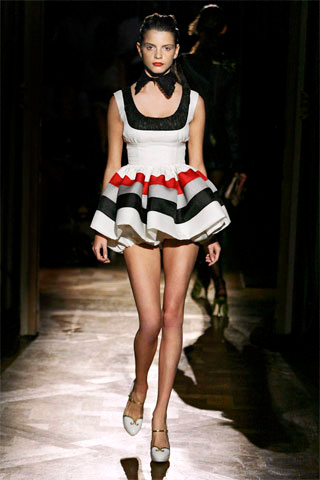 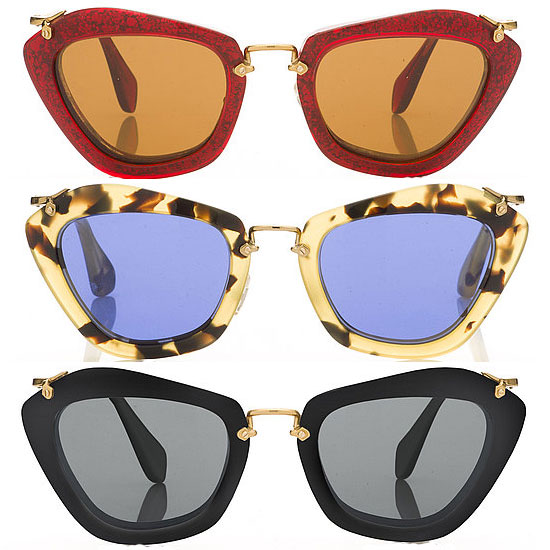 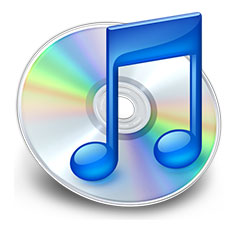 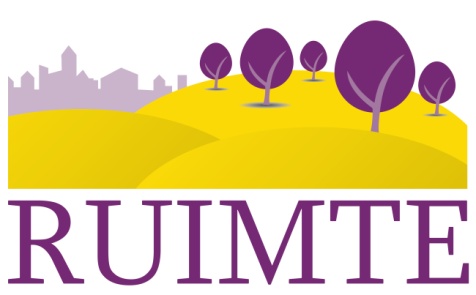 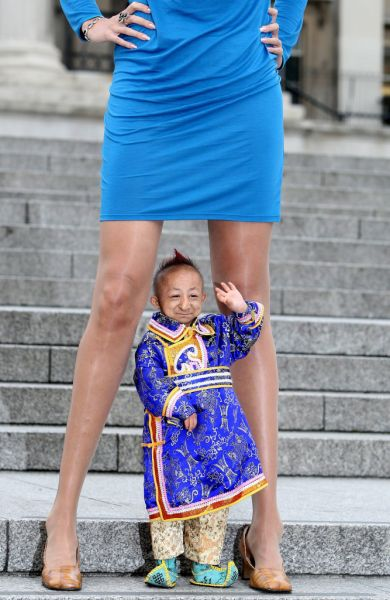 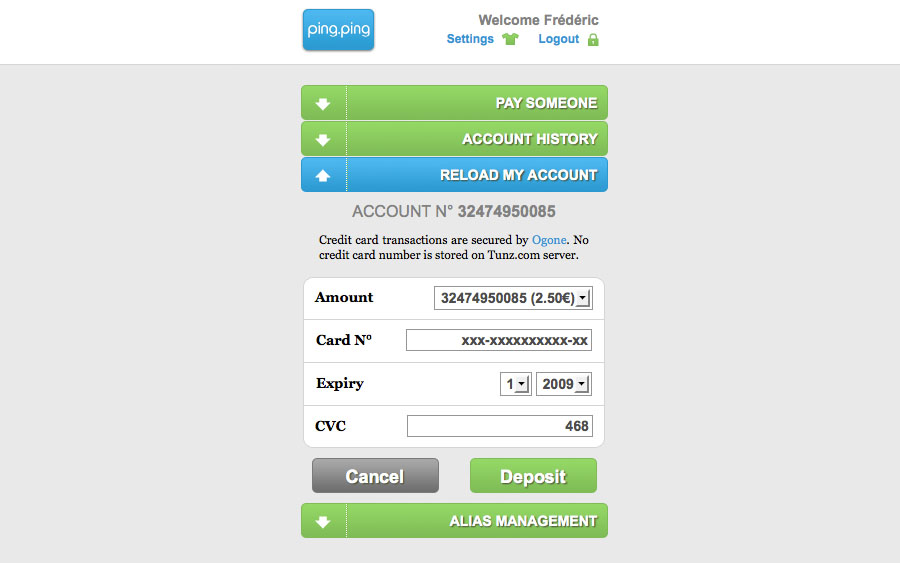 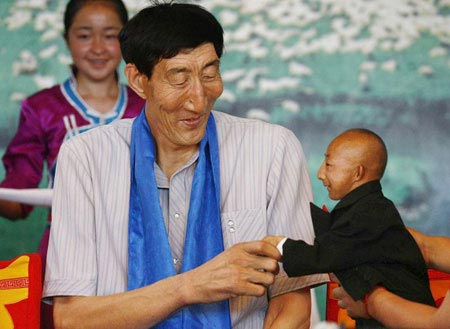 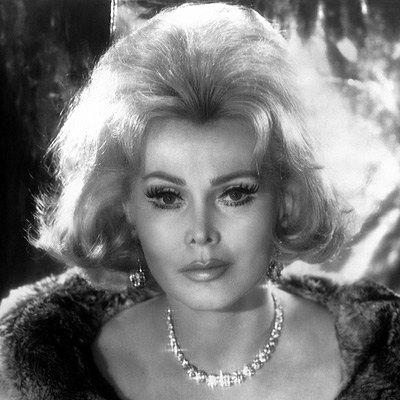 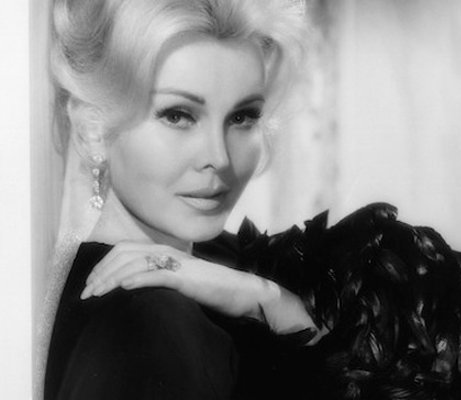 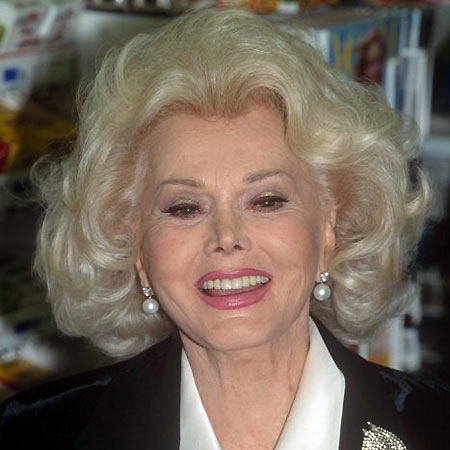 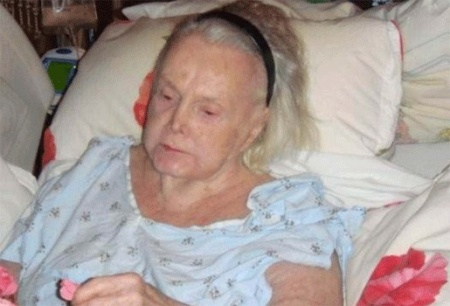 Ronde 5Oplossingen
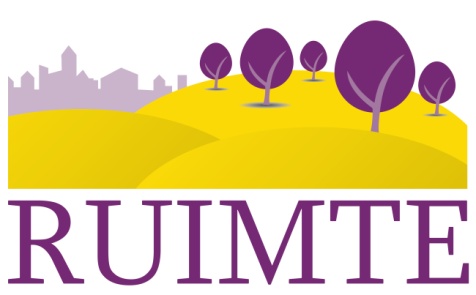 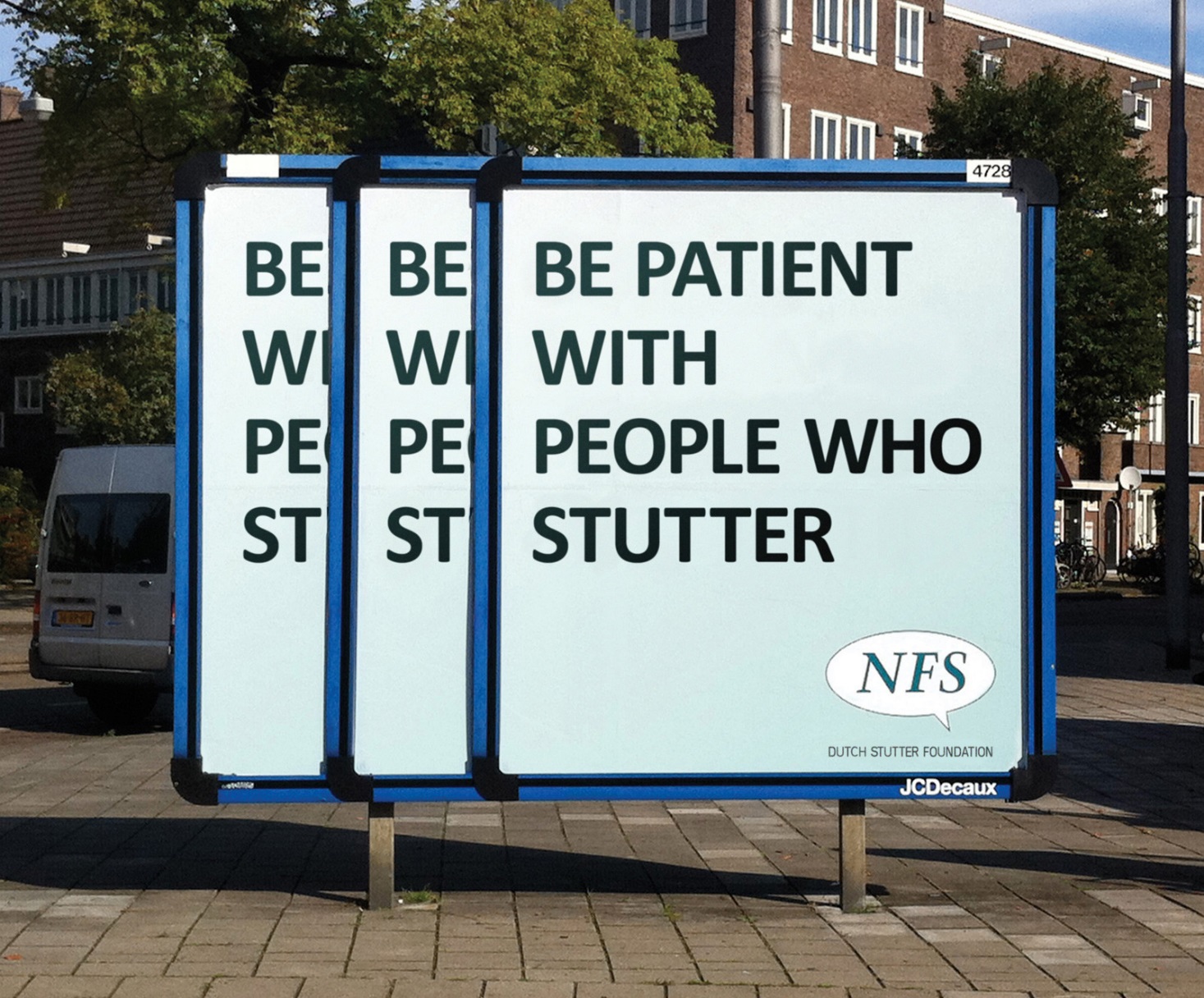 Ronde 5Oplossingen
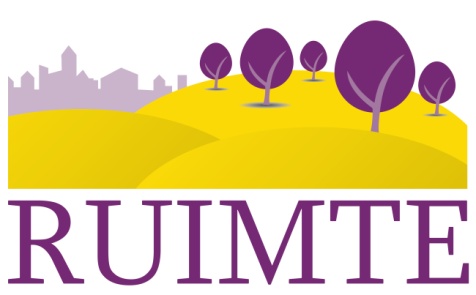 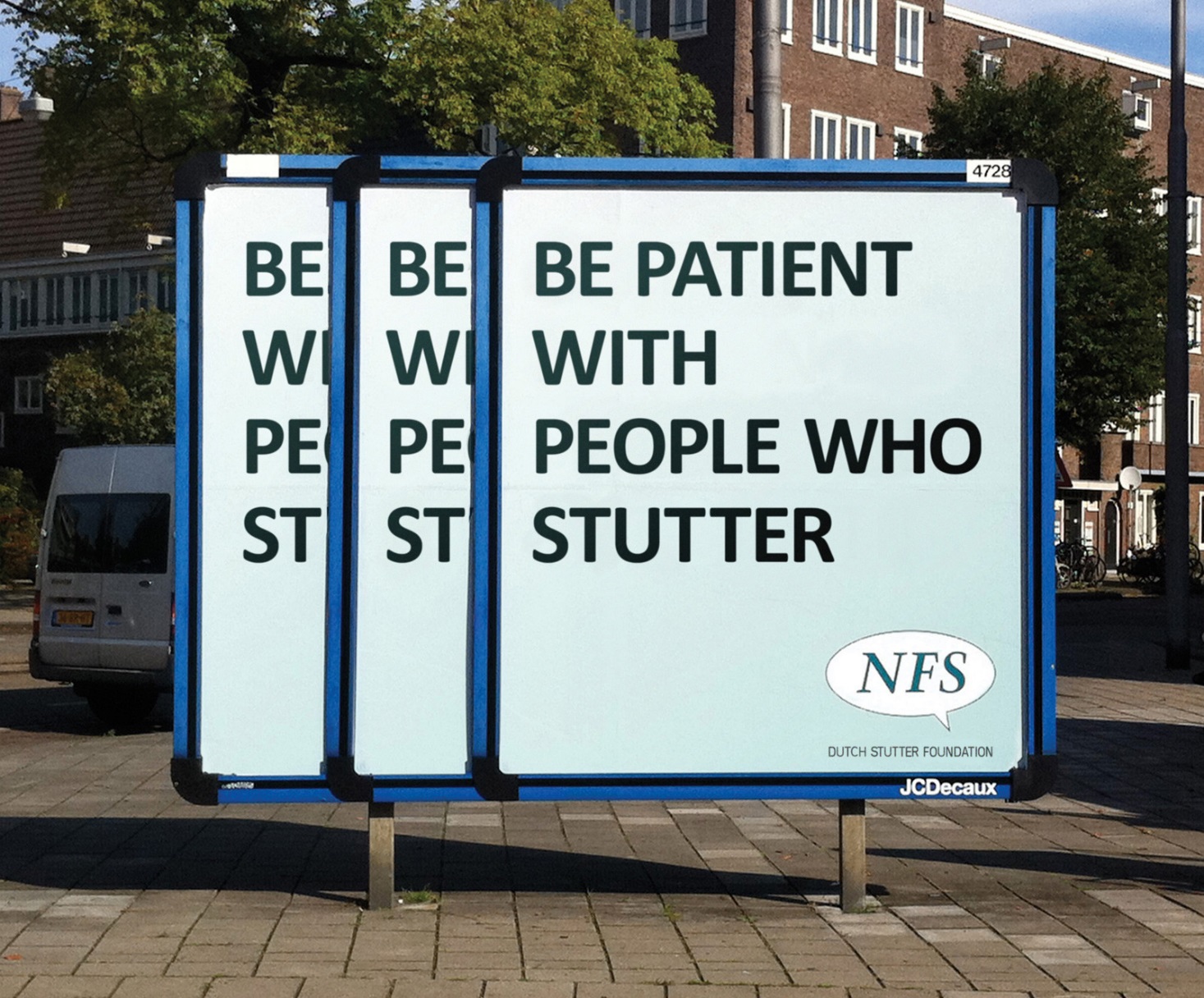 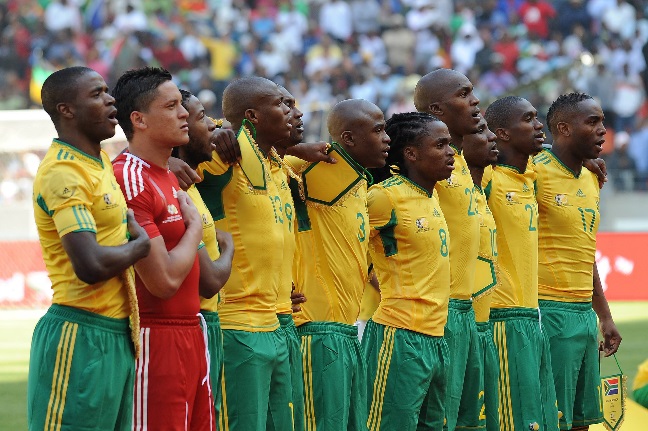 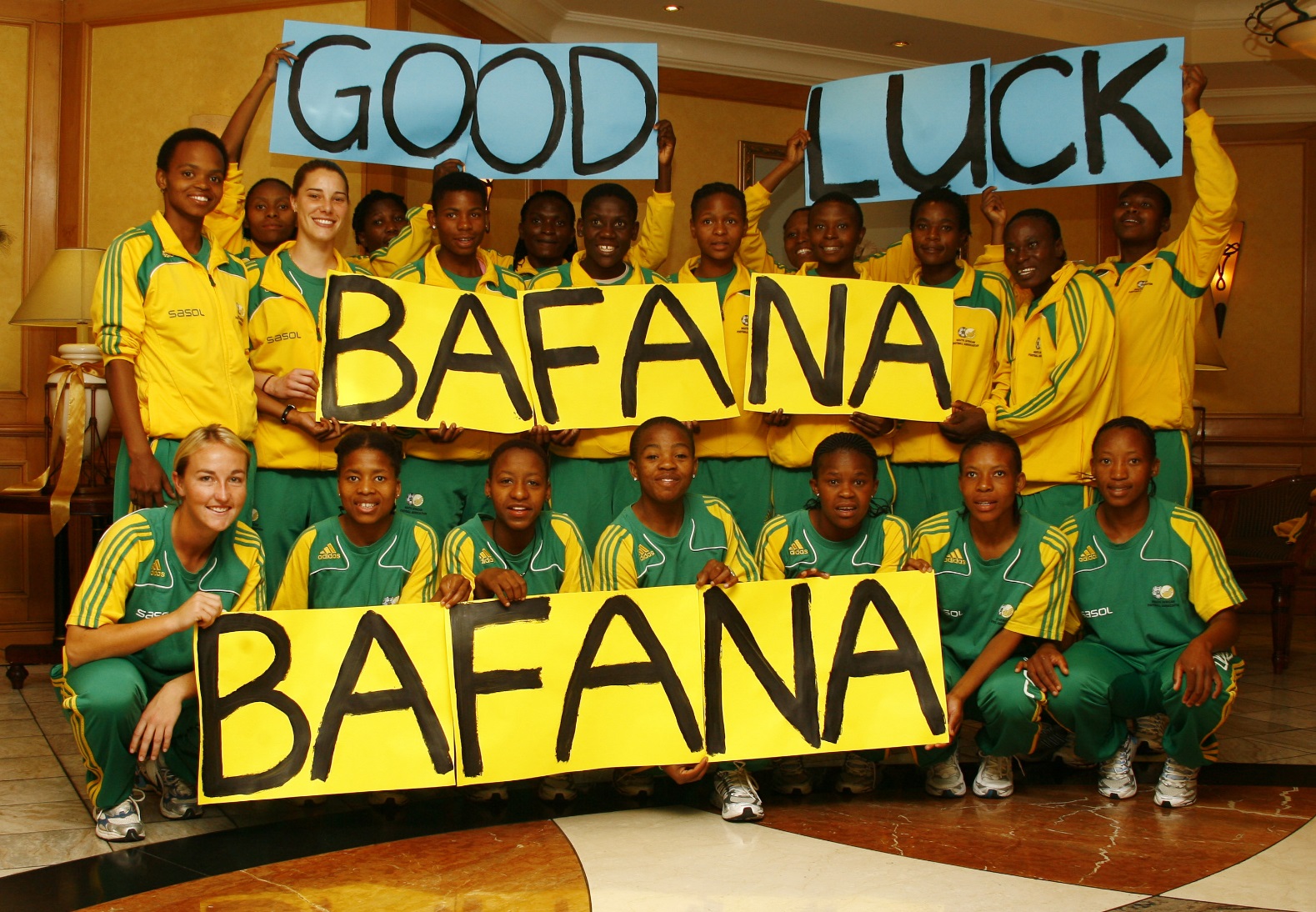 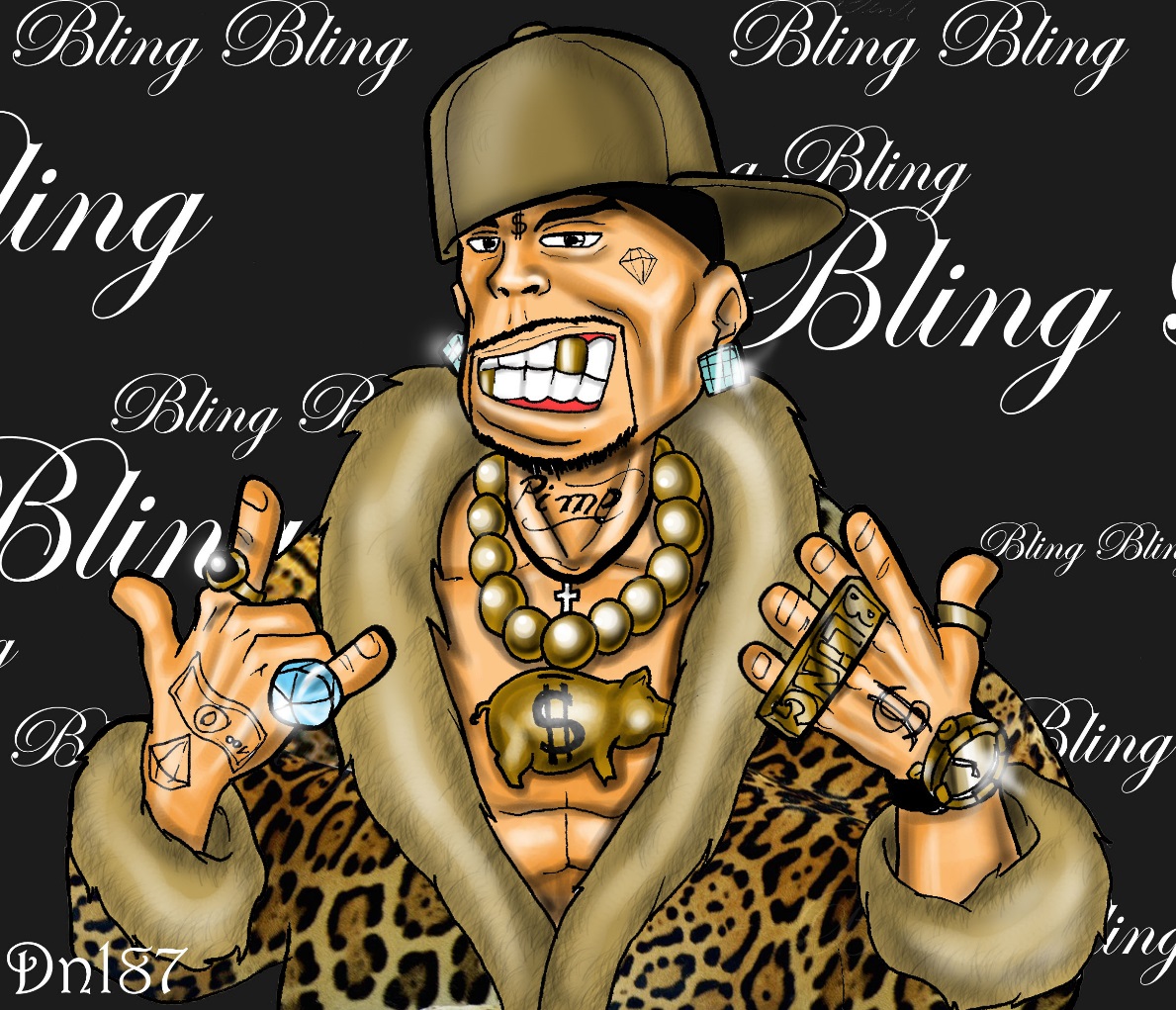 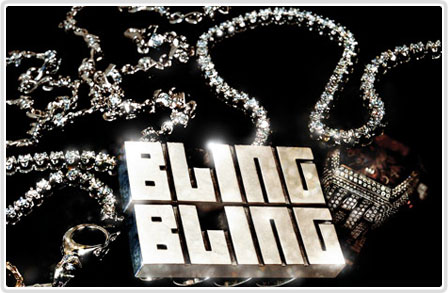 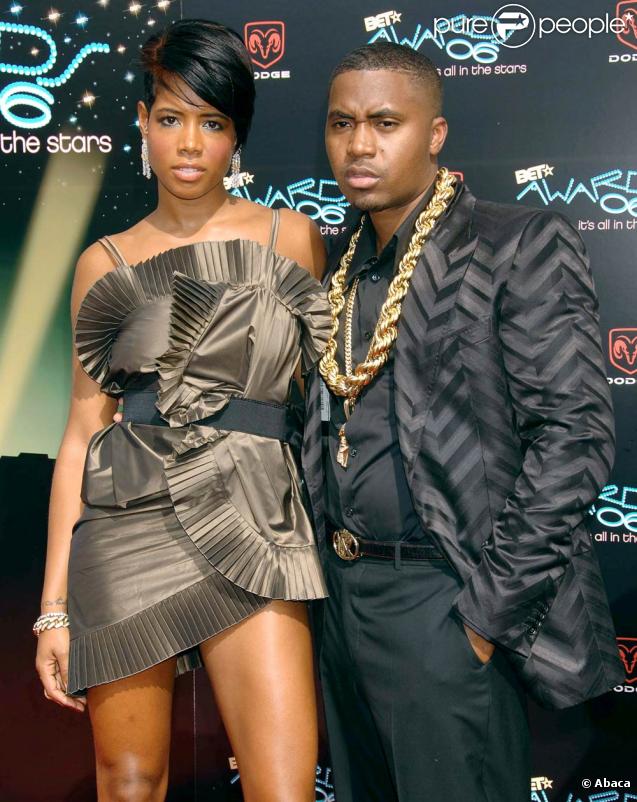 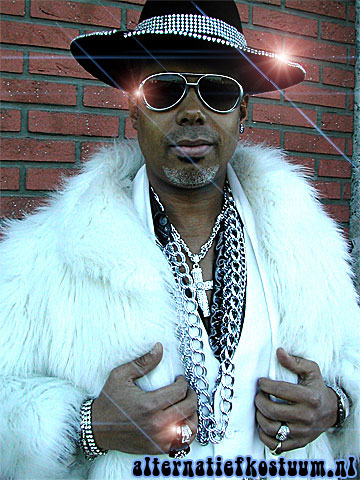 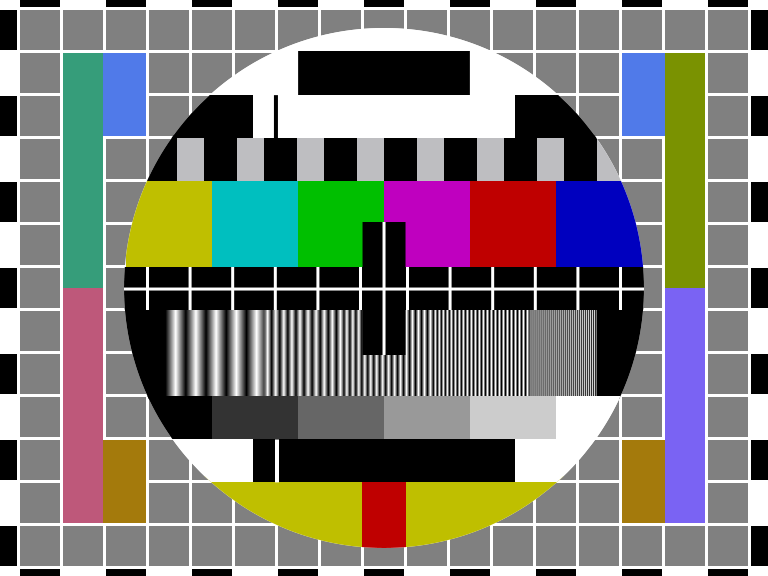 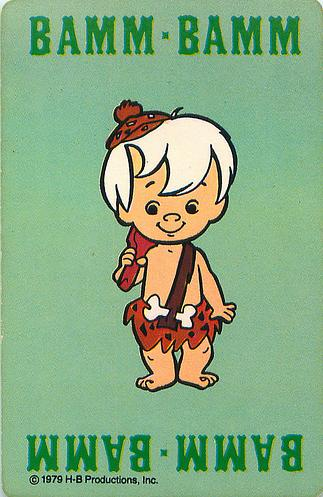 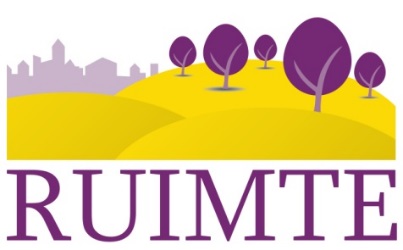 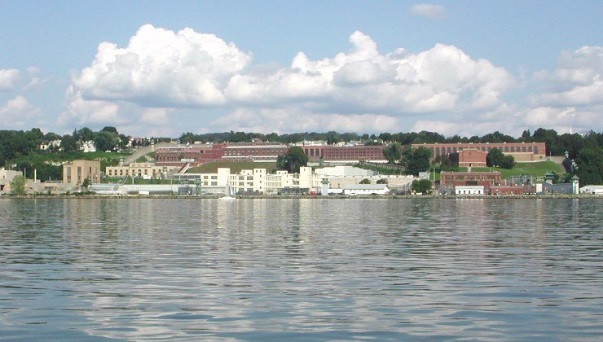 Sing Sing
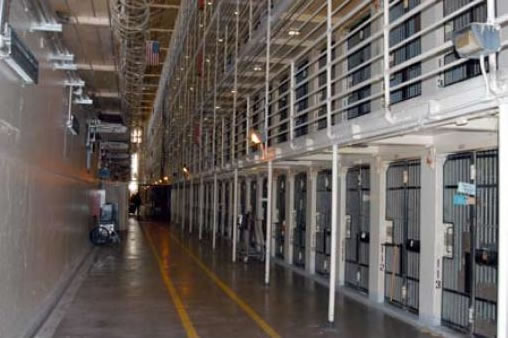 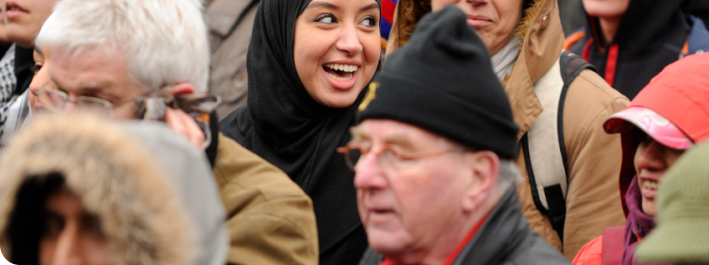 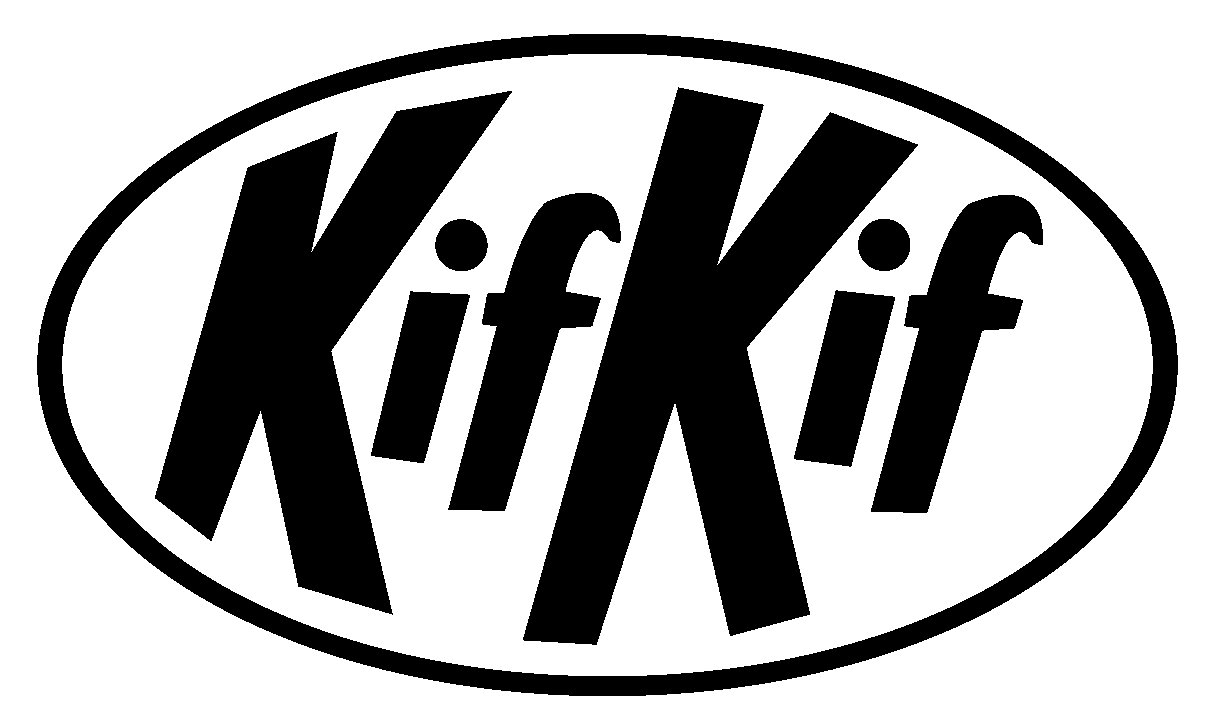 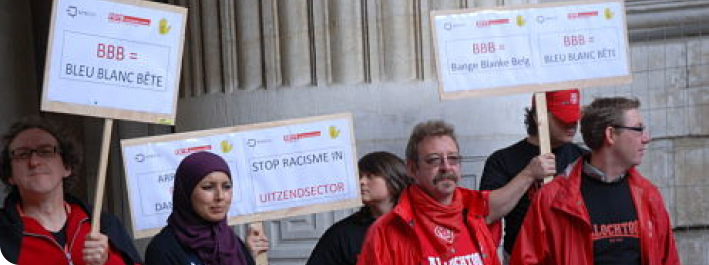 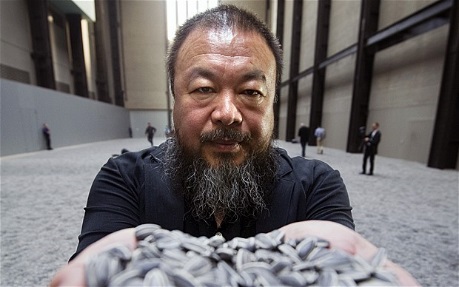 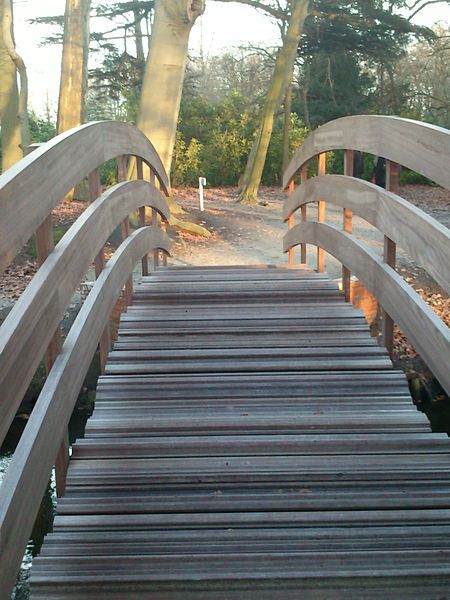 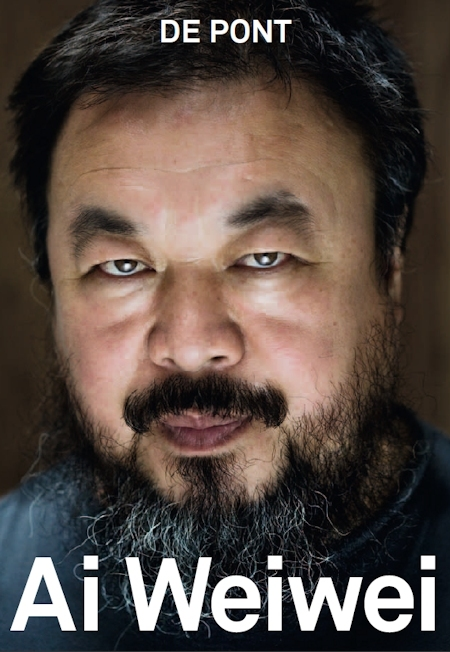 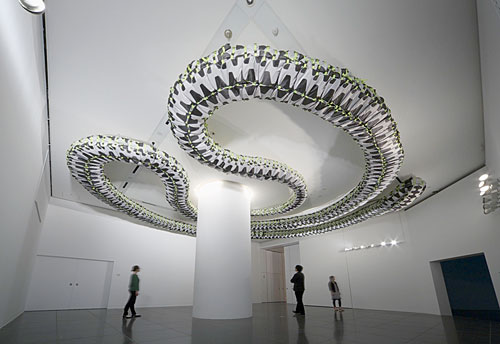 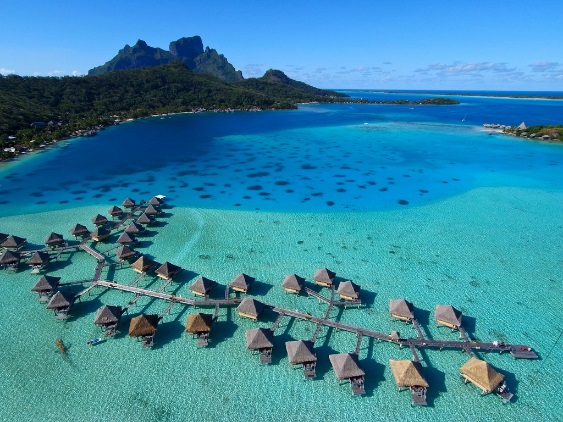 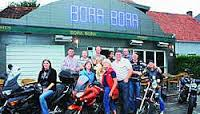 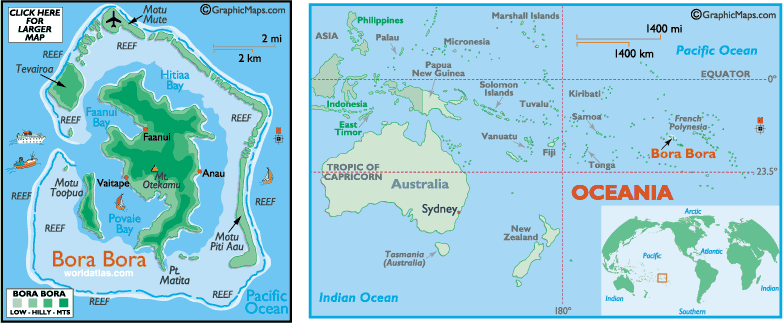 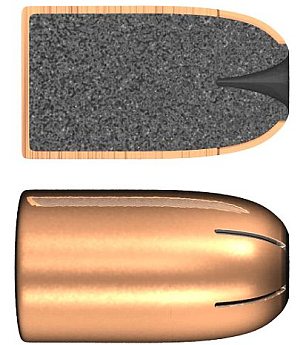 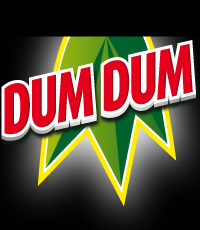 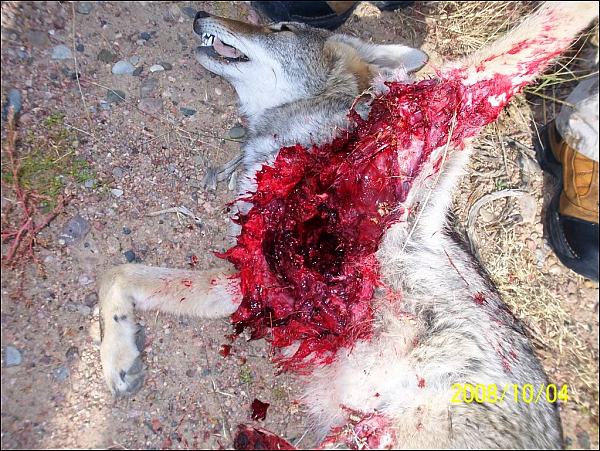 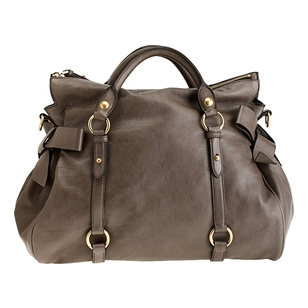 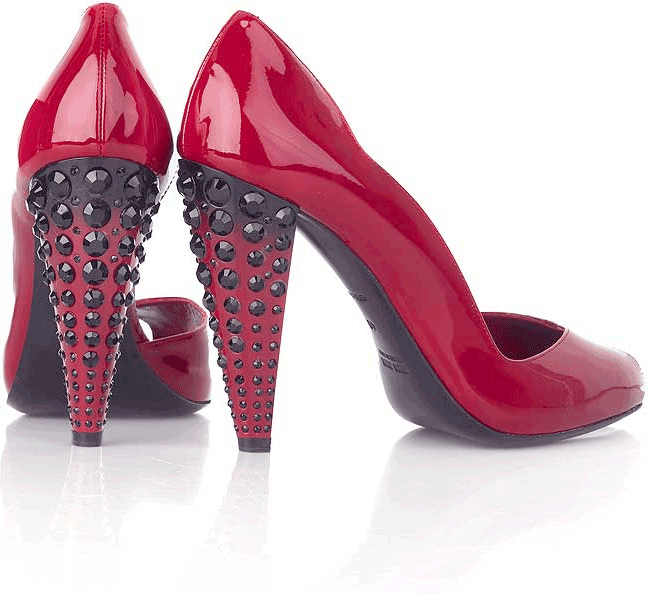 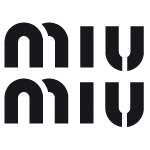 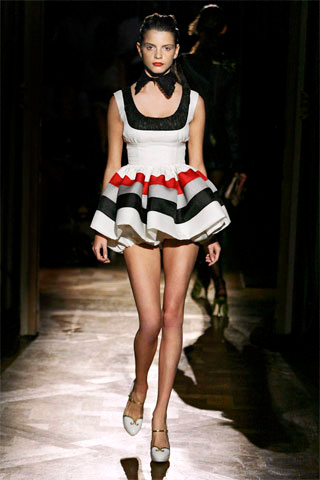 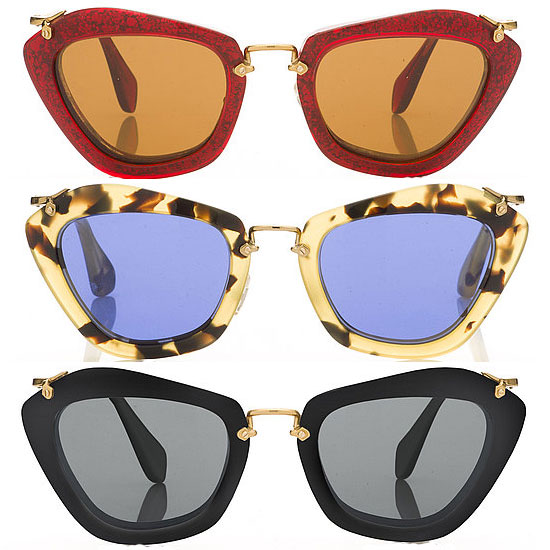 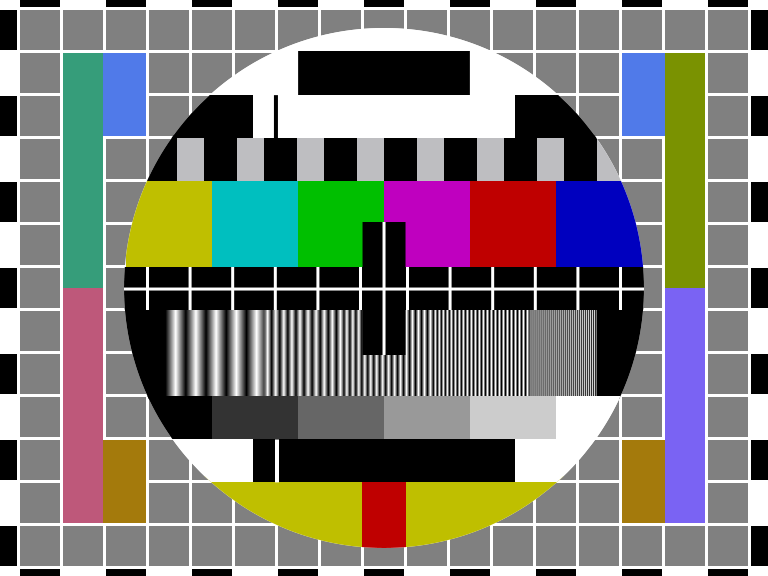 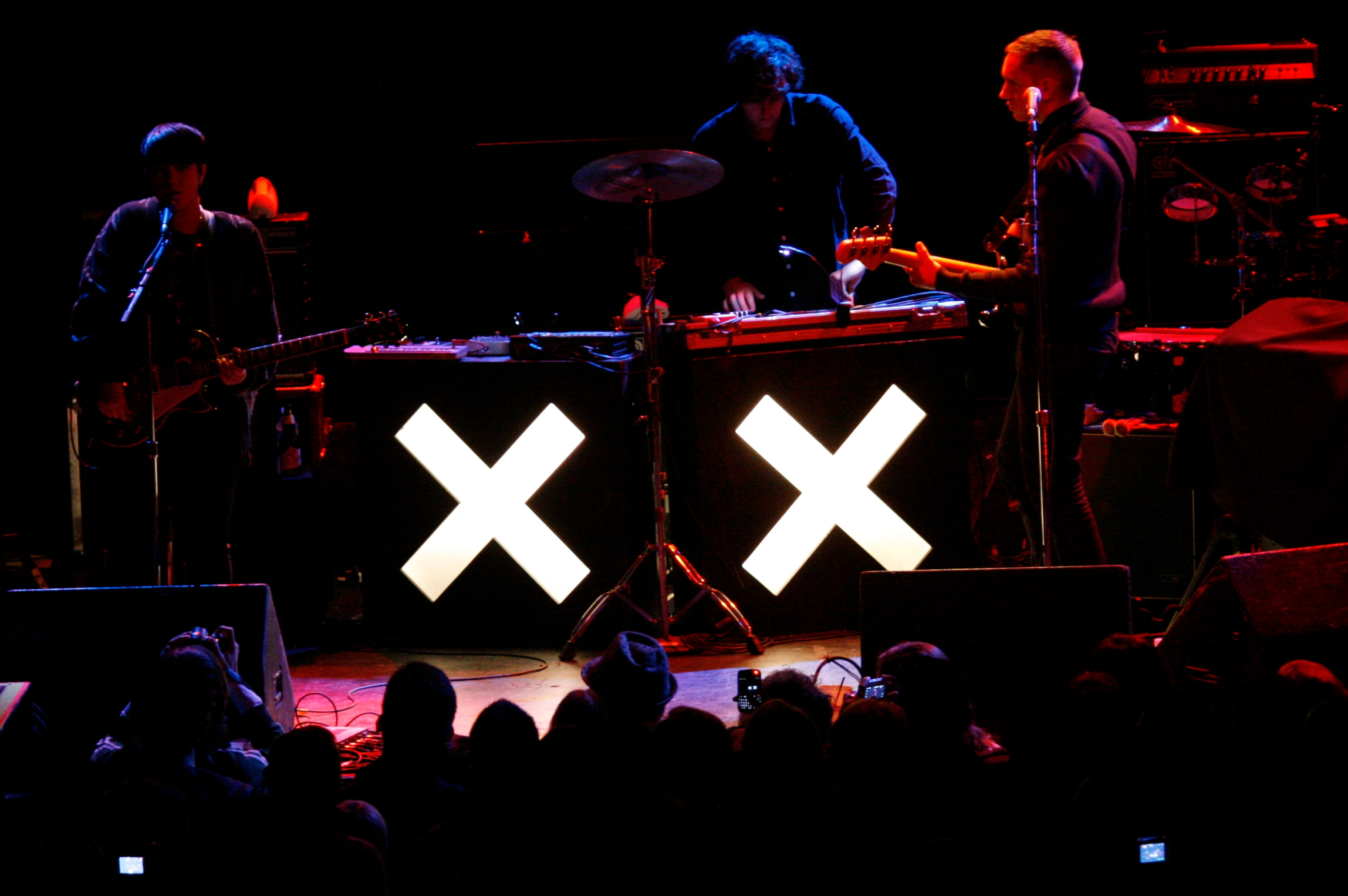 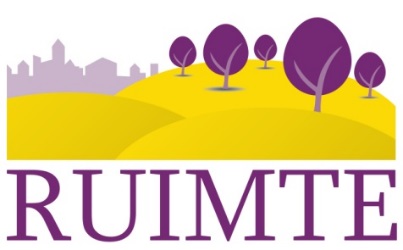 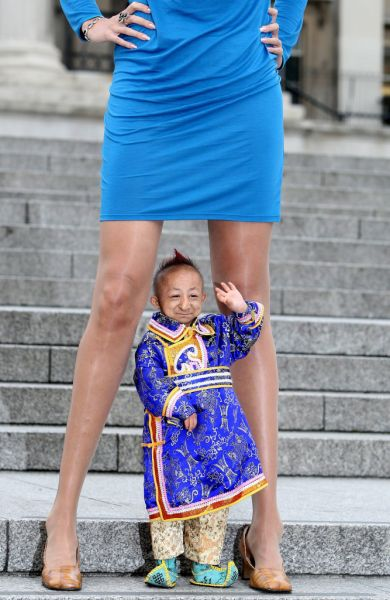 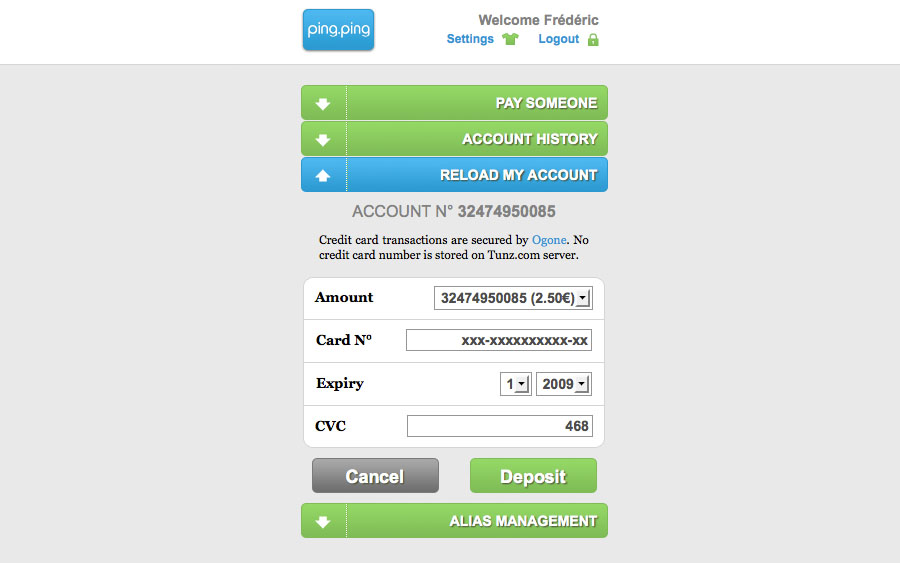 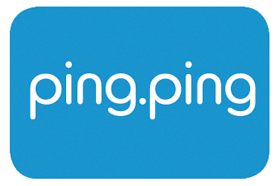 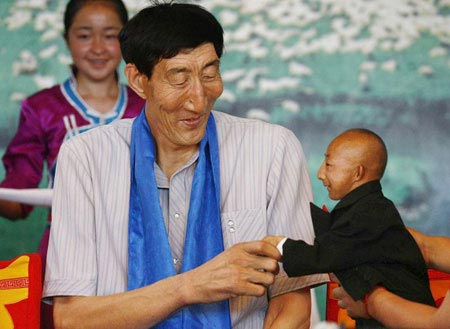 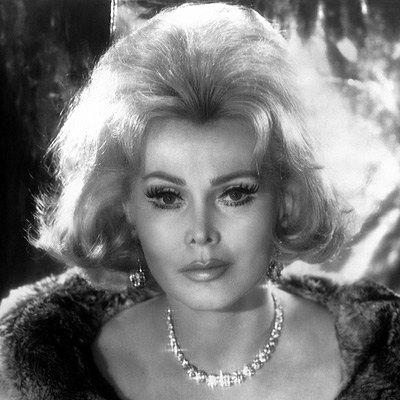 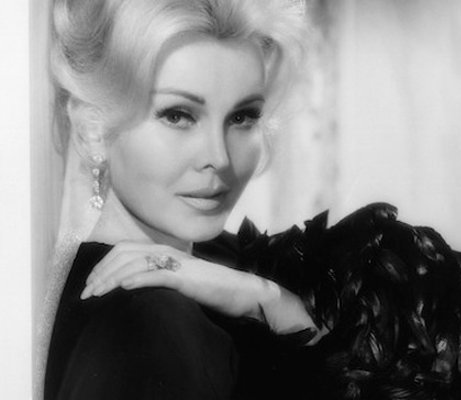 Zsa Zsa Gabor
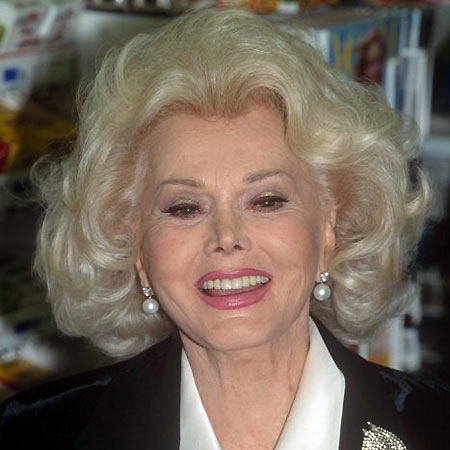 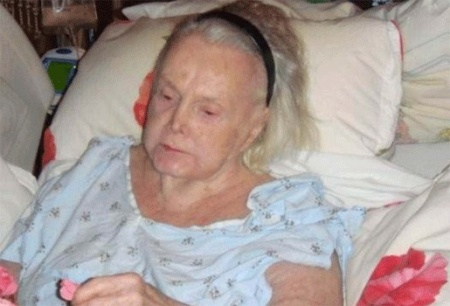 Ronde 6
Verband 2
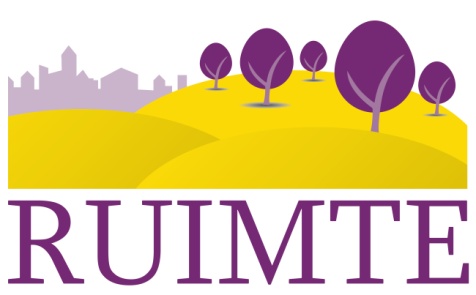 Ronde 6
Verband 2
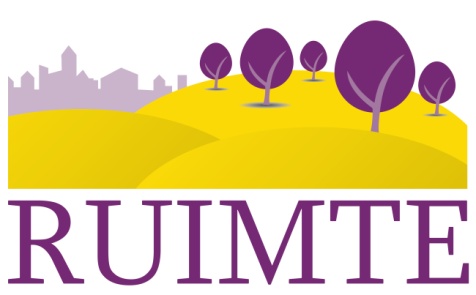 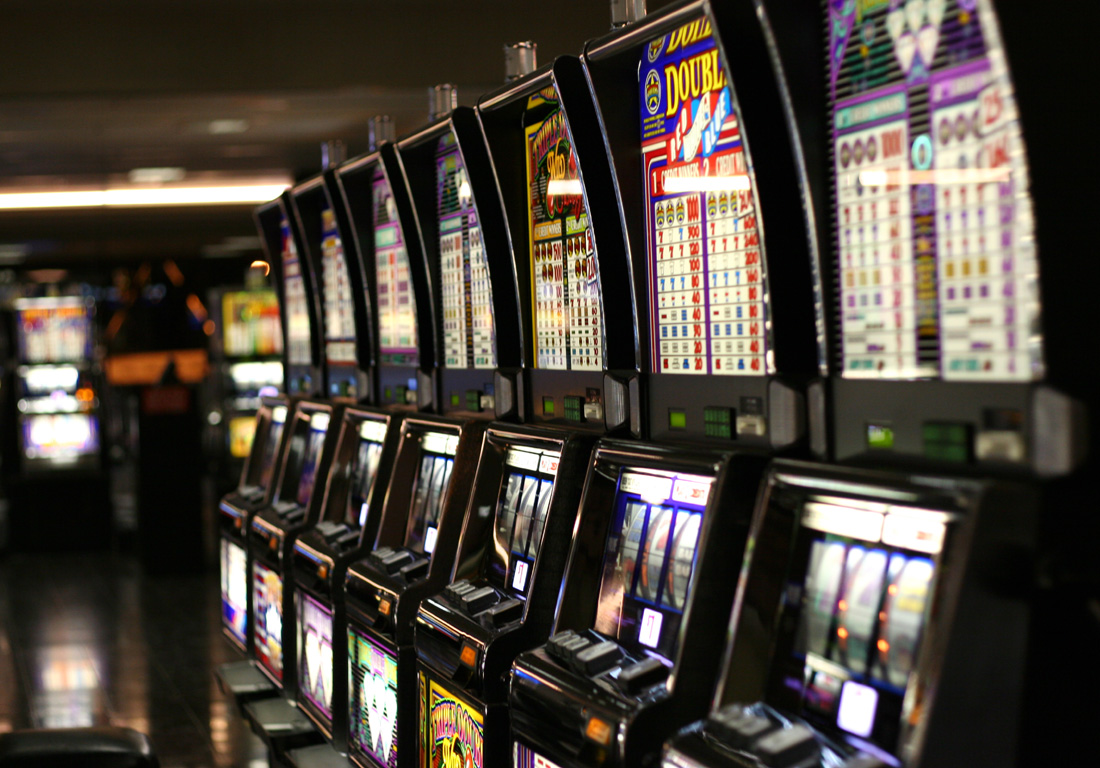 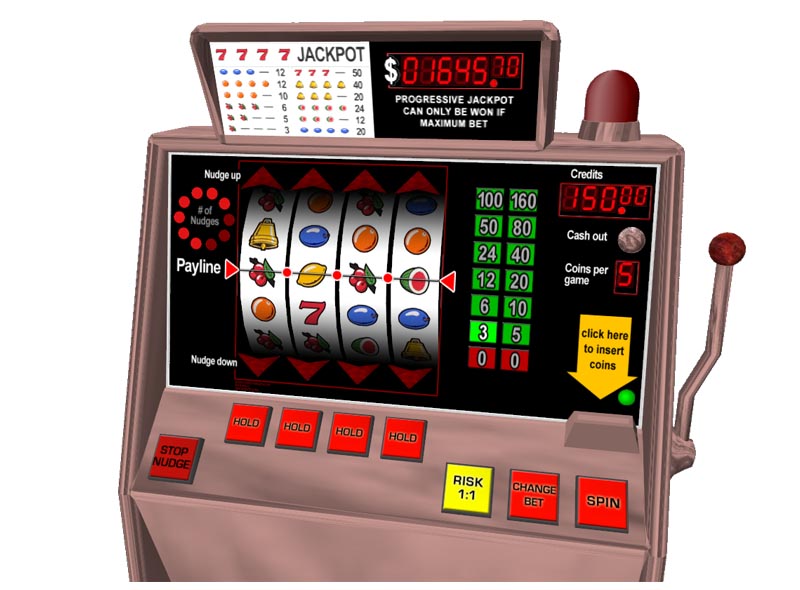 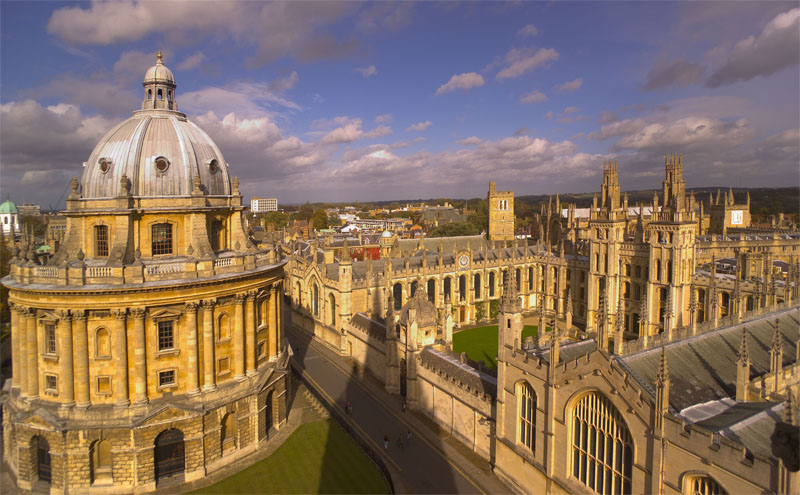 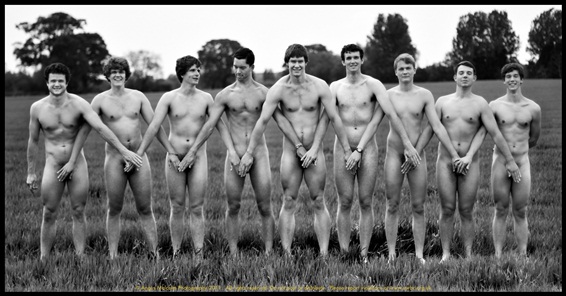 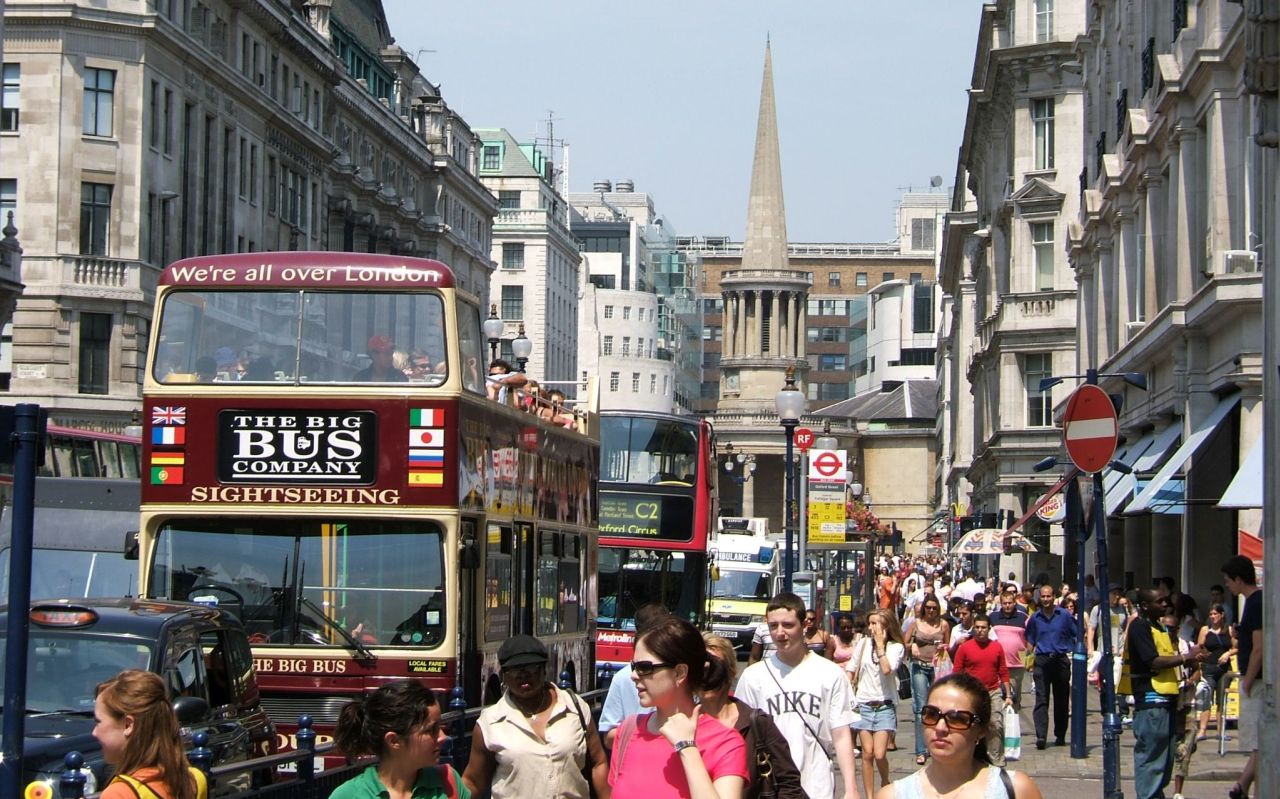 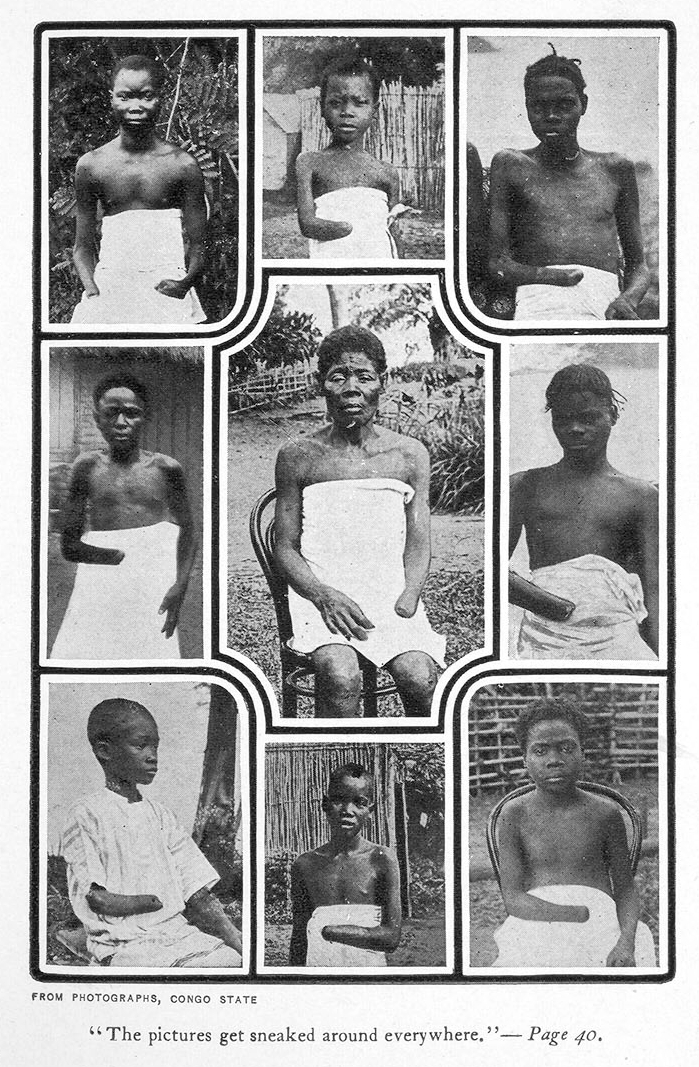 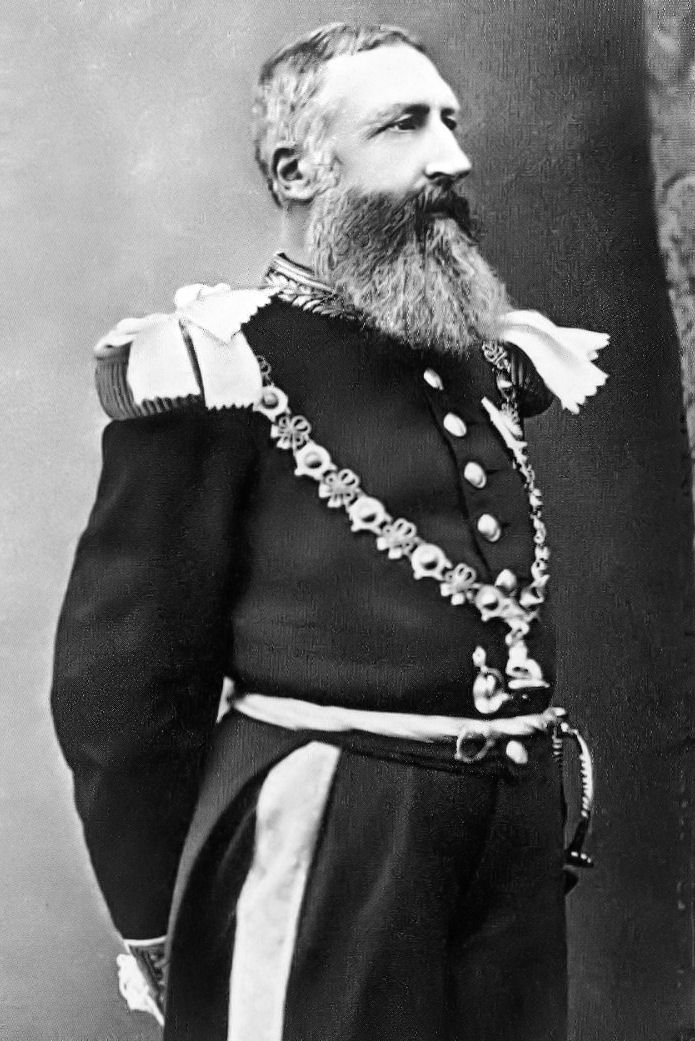 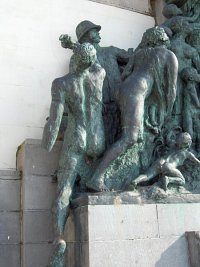 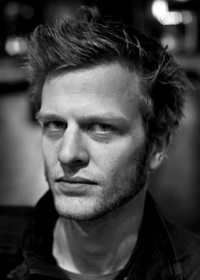 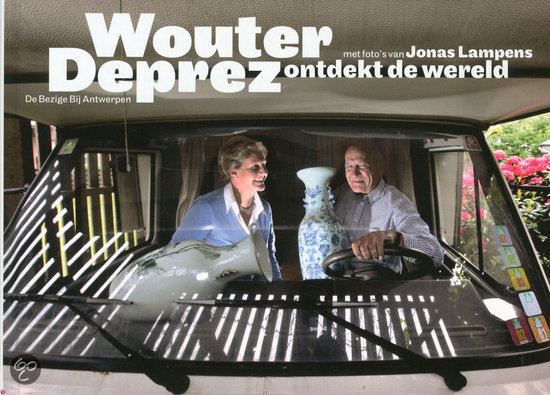 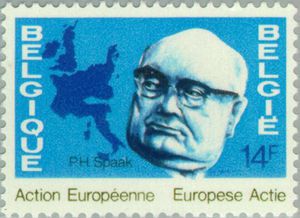 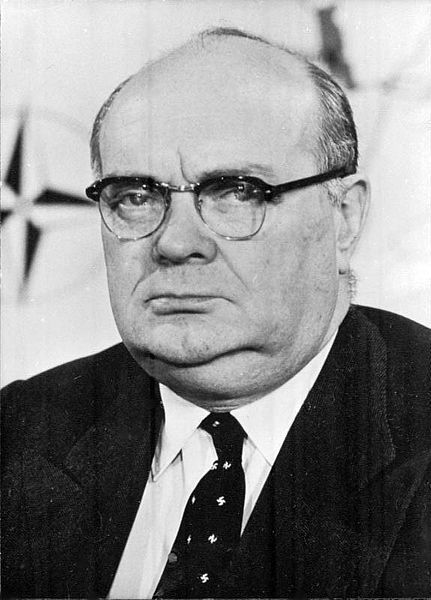 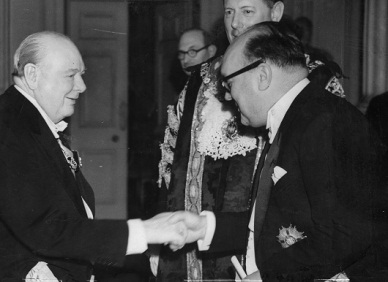 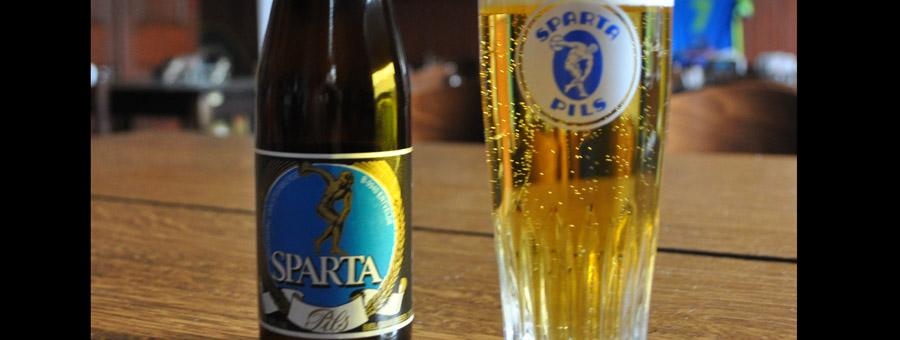 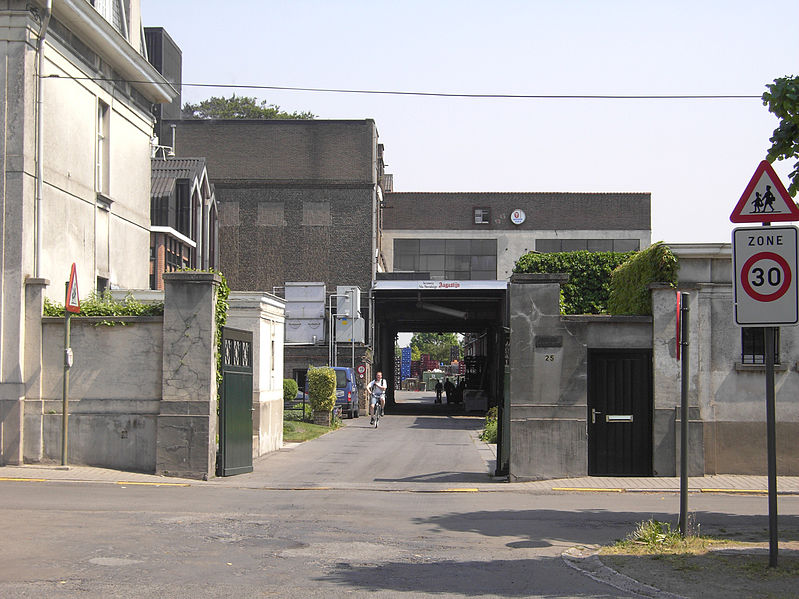 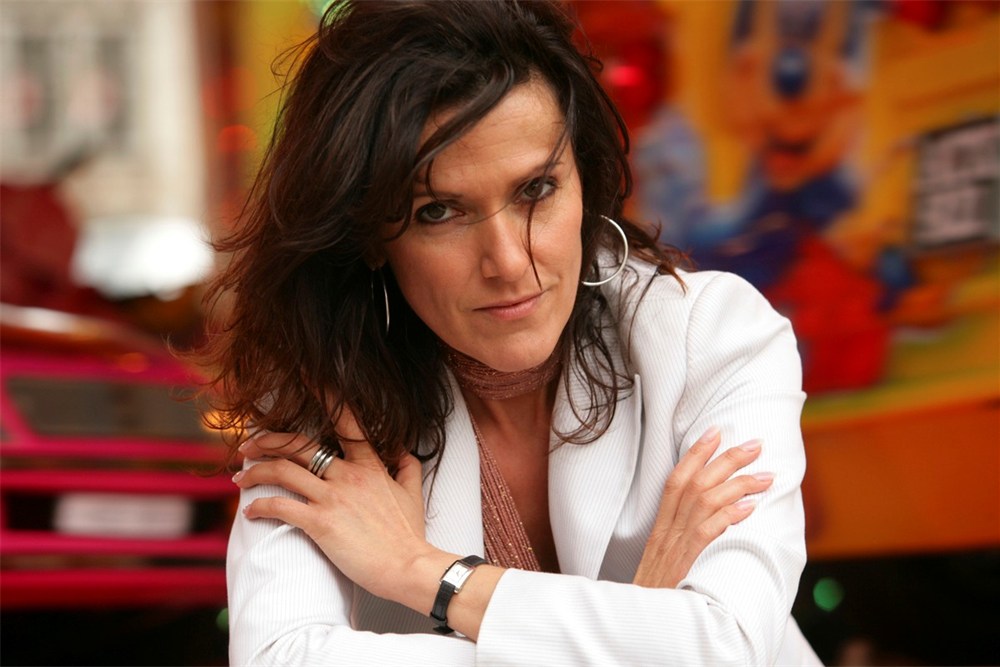 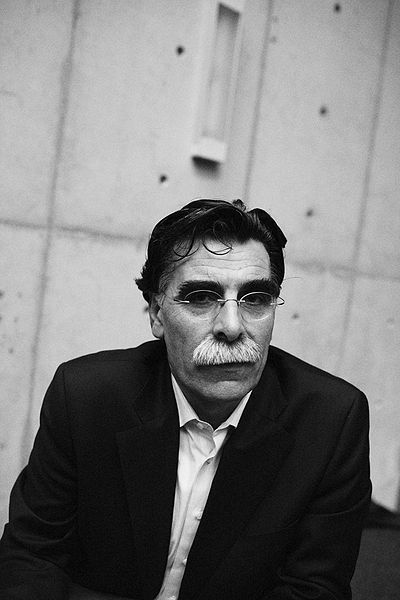 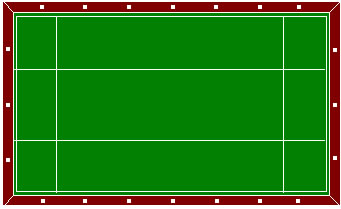 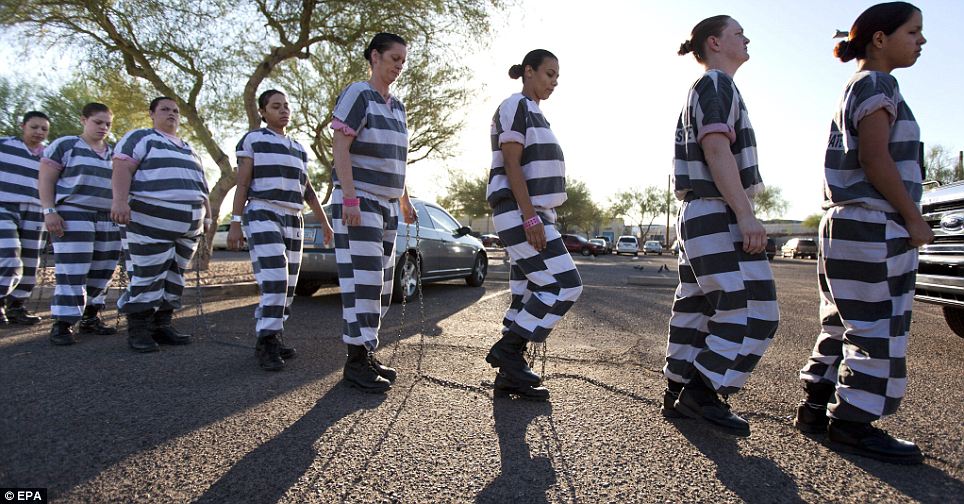 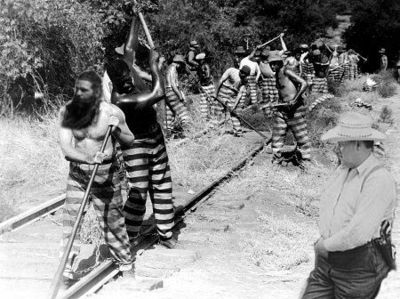 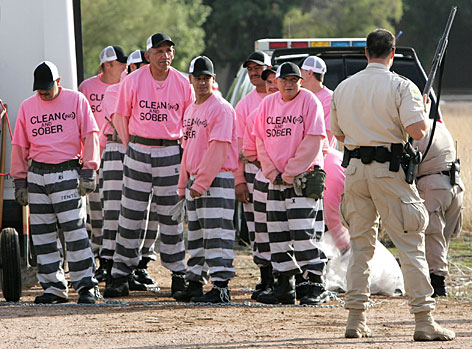 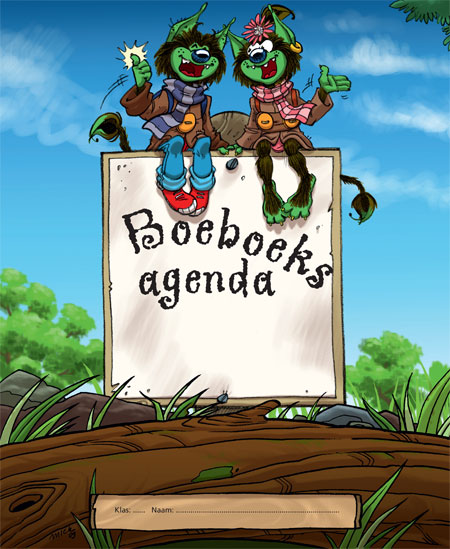 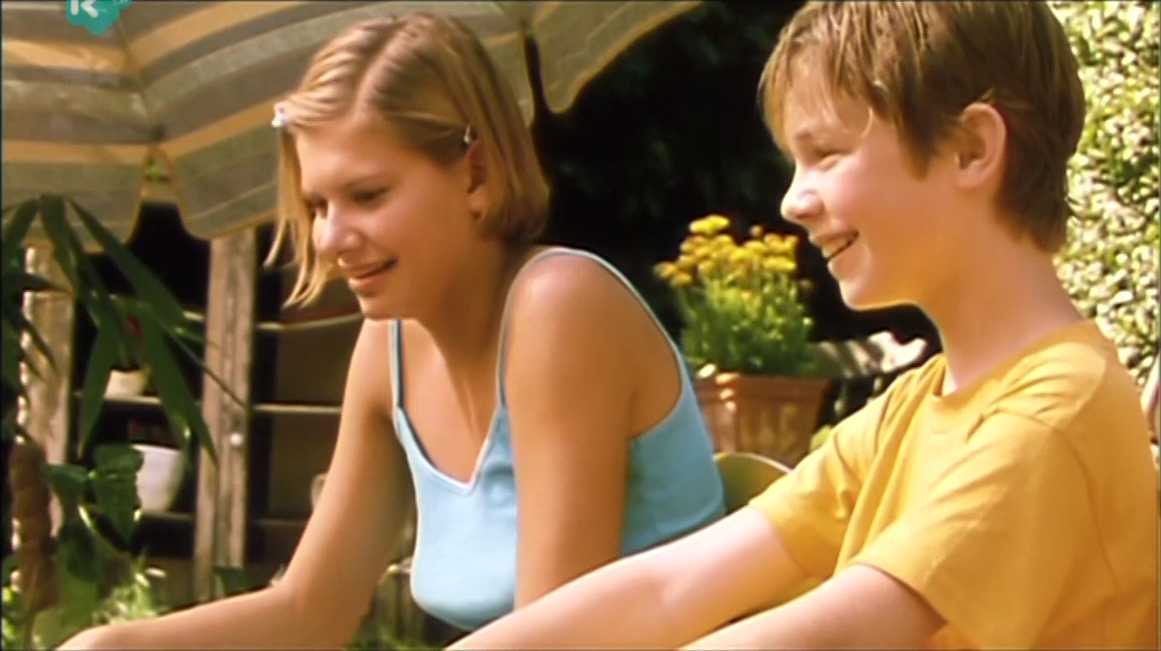 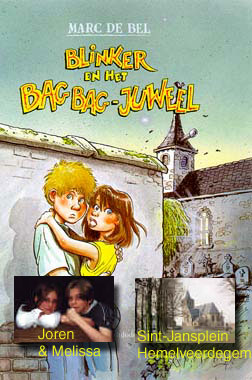 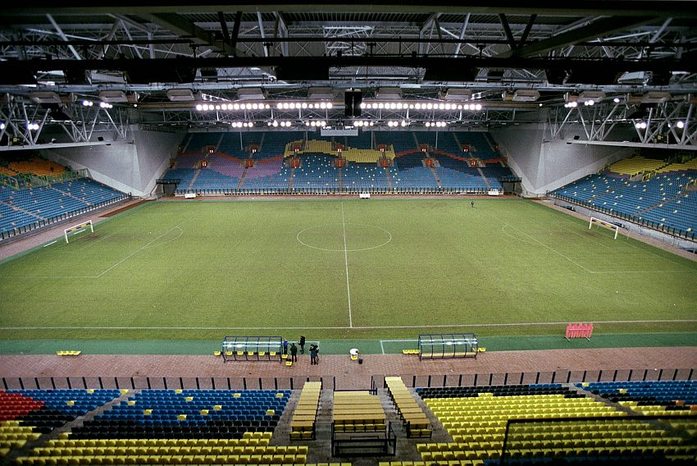 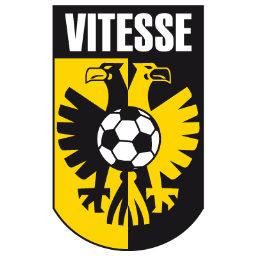 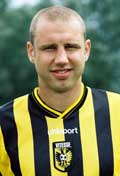 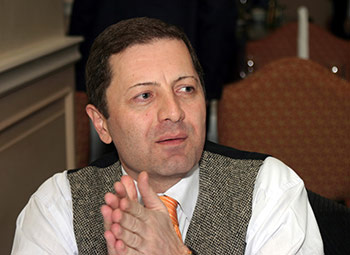 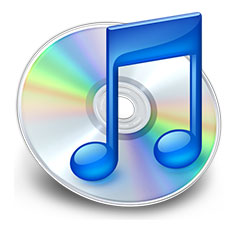 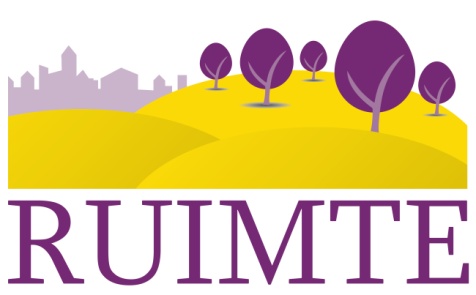 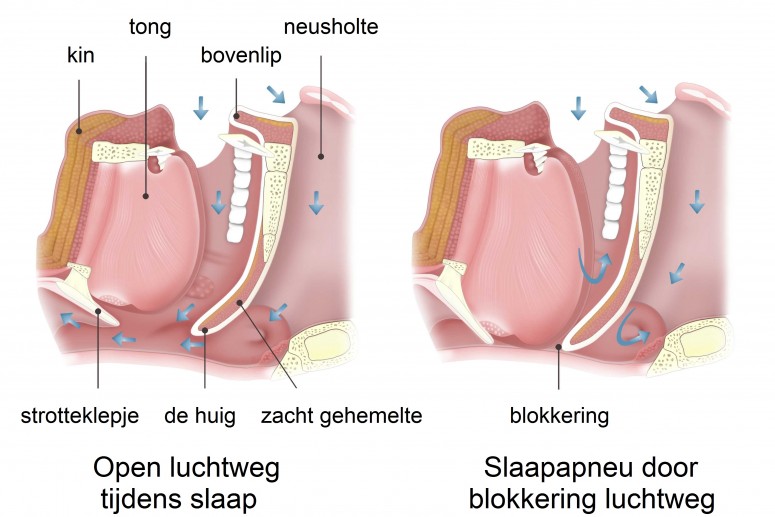 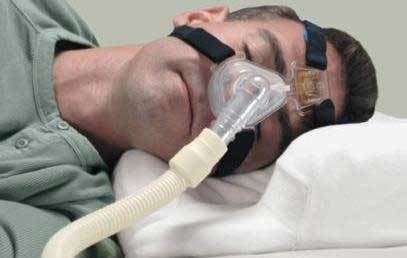 Ronde 6
Verband 2
Oplossingen
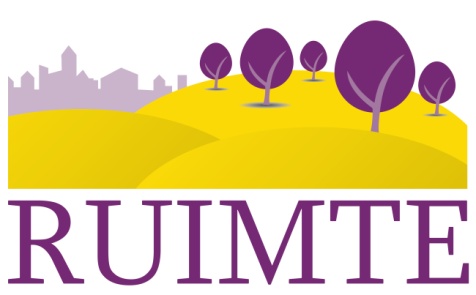 Ronde 6
Verband 2
Oplossingen
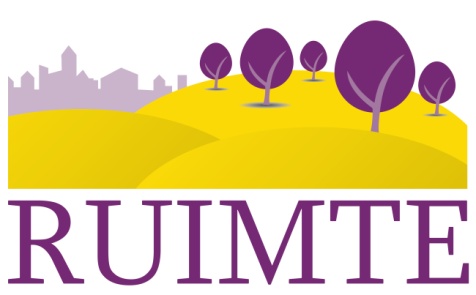 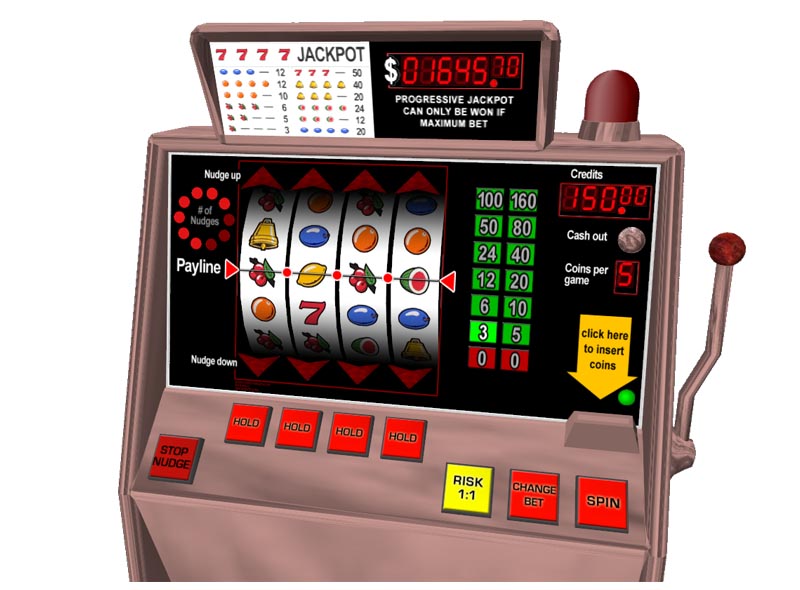 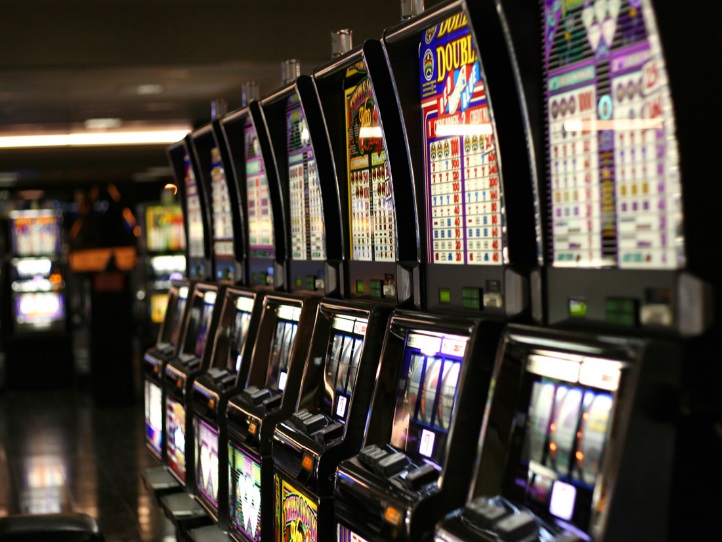 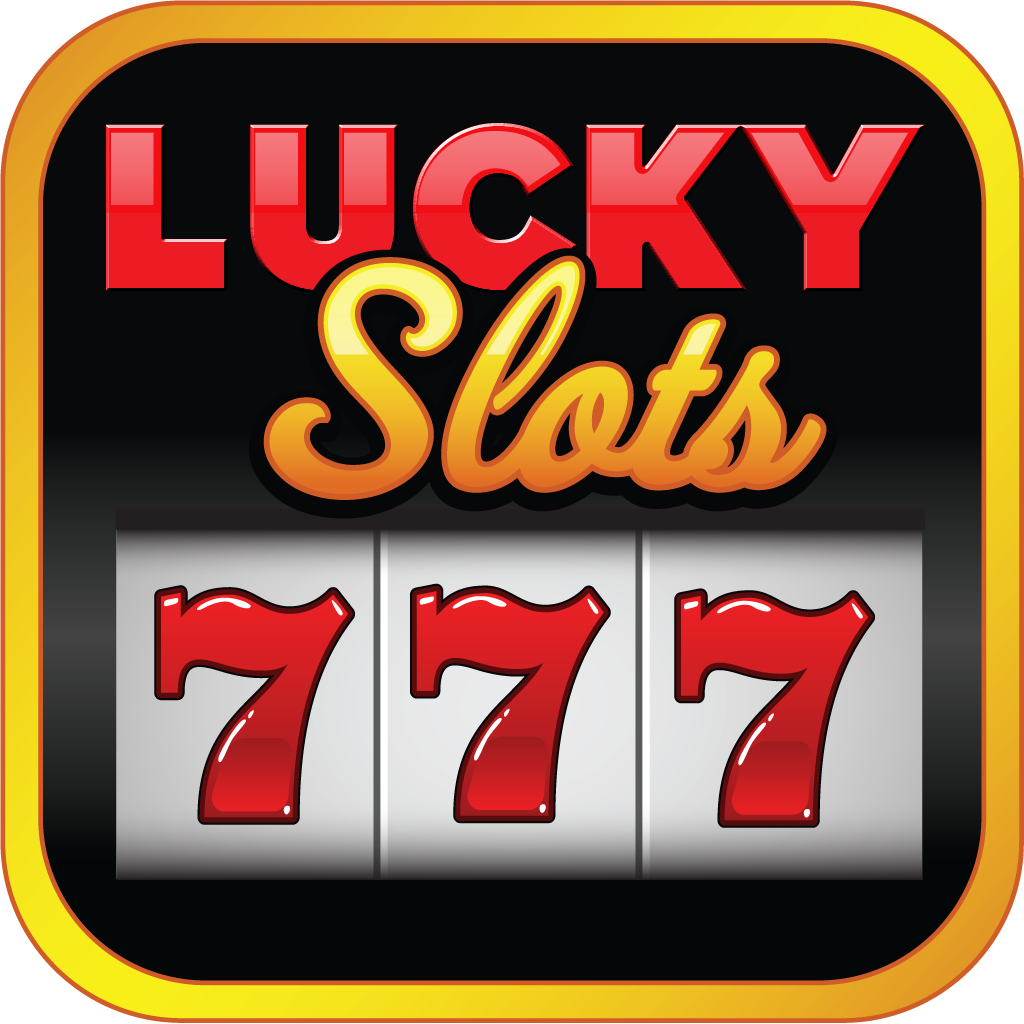 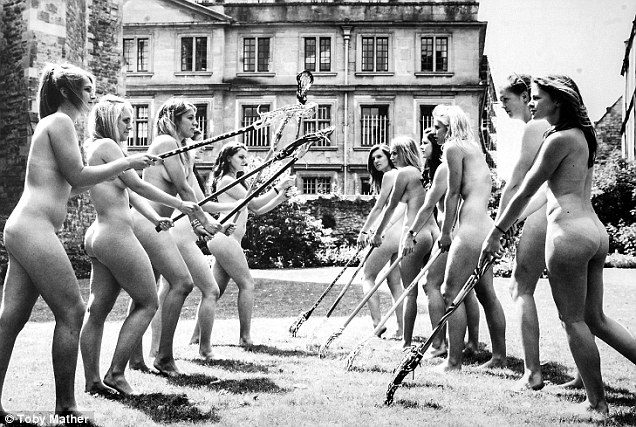 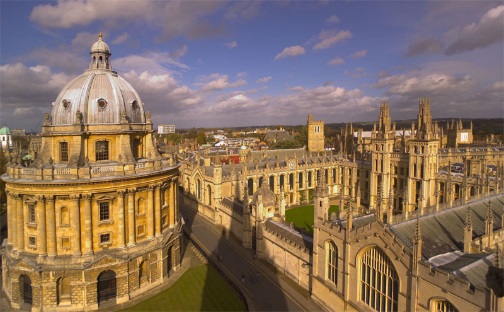 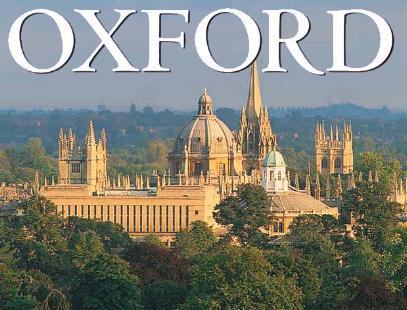 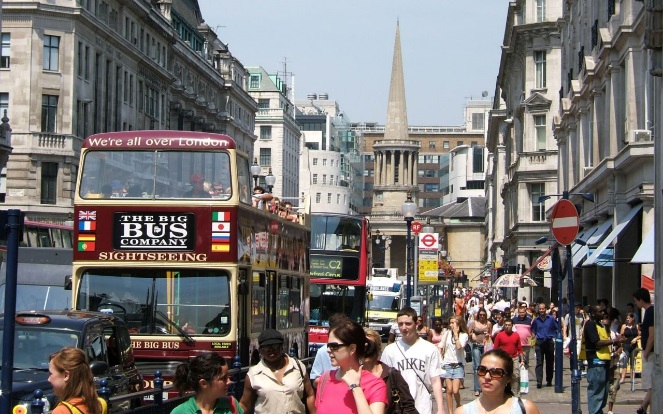 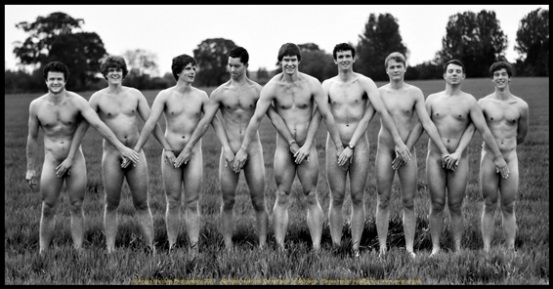 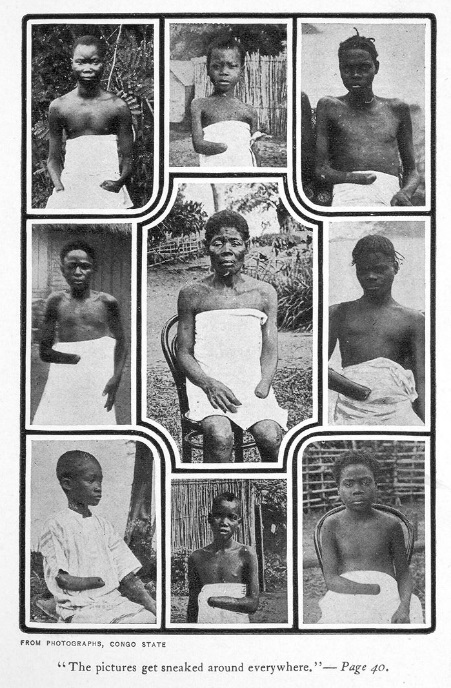 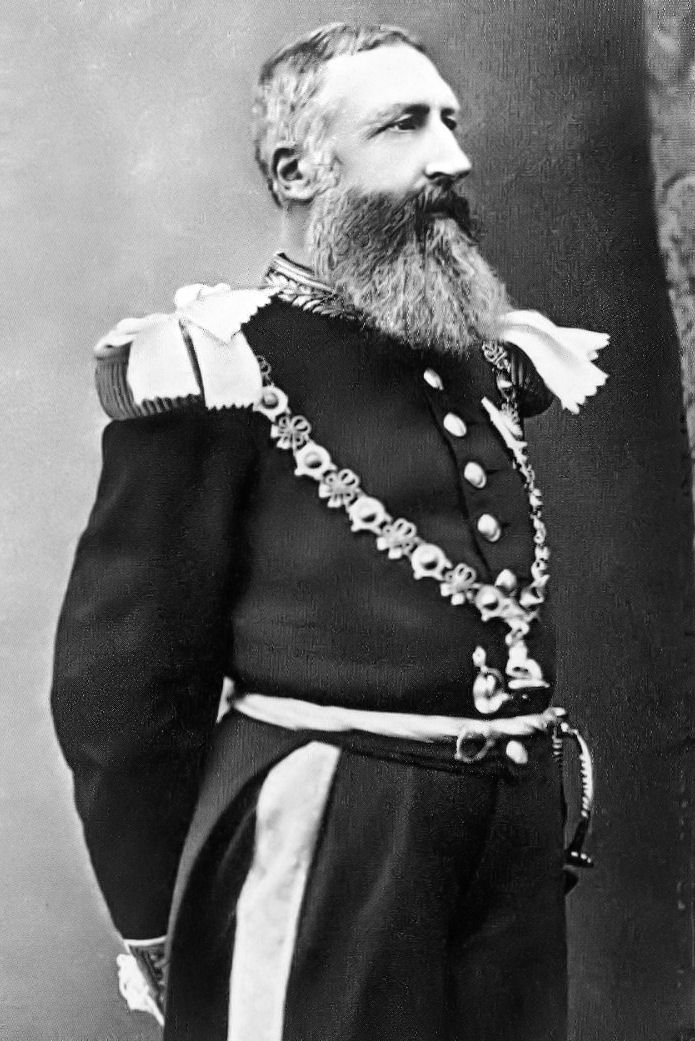 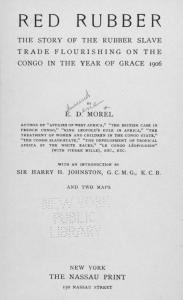 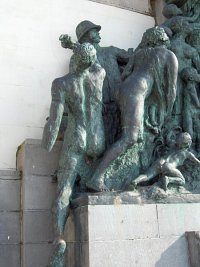 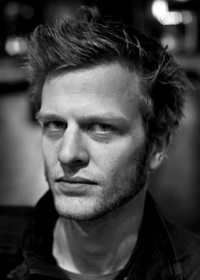 Jonas LAMPENS
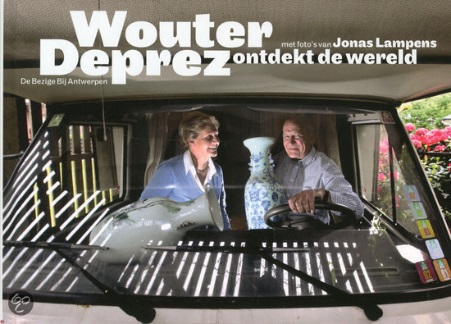 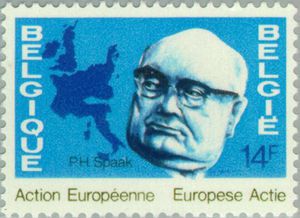 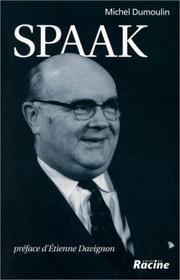 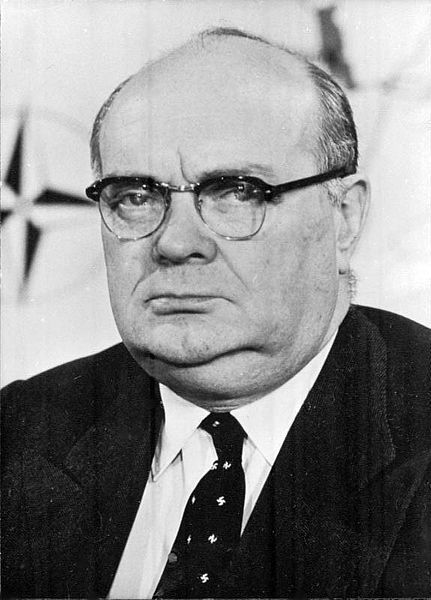 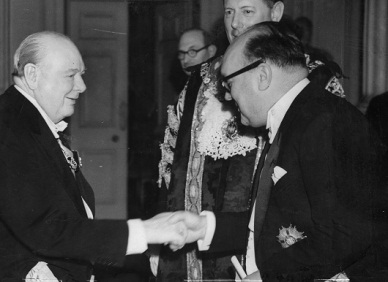 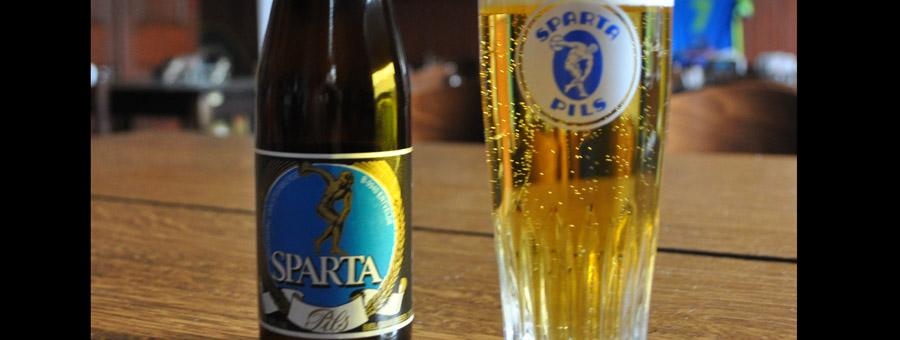 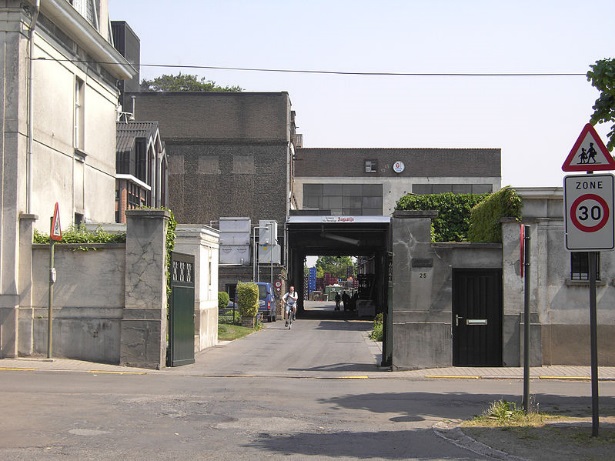 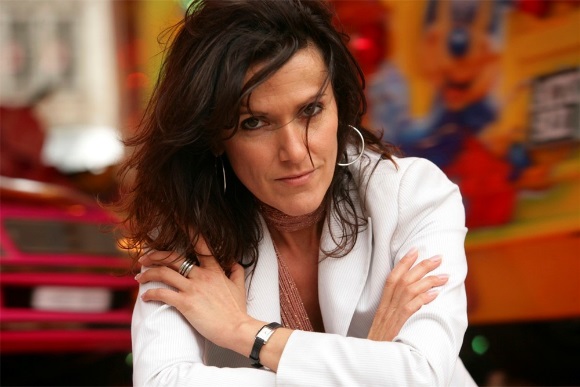 KADER
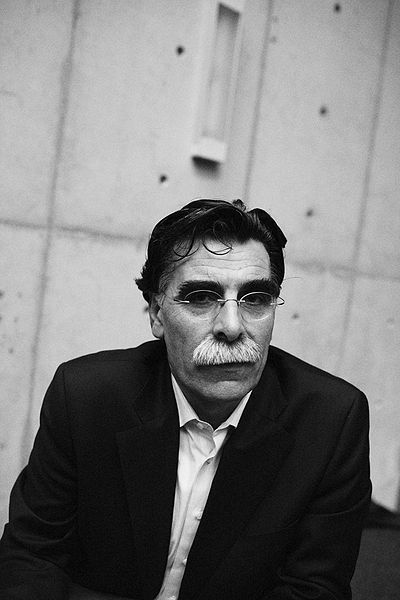 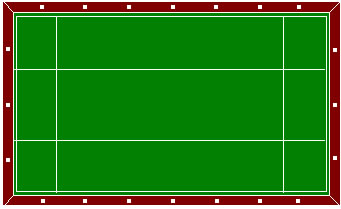 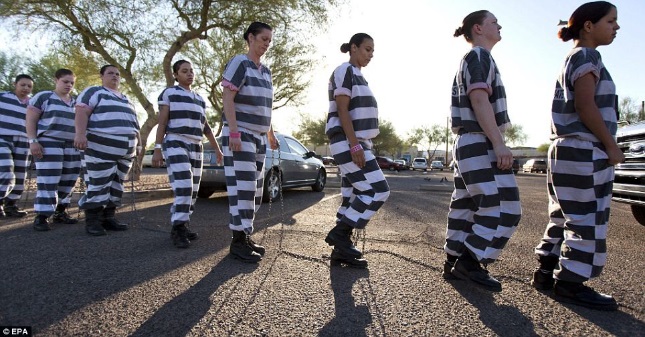 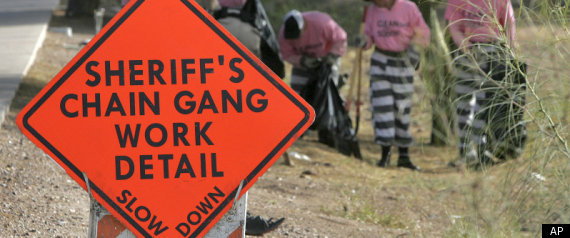 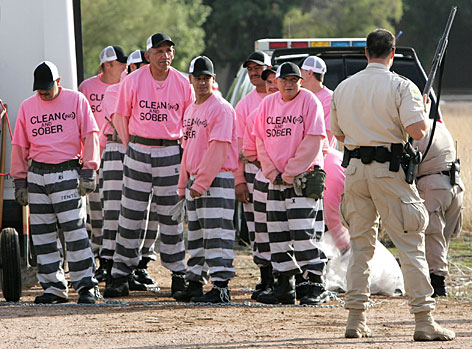 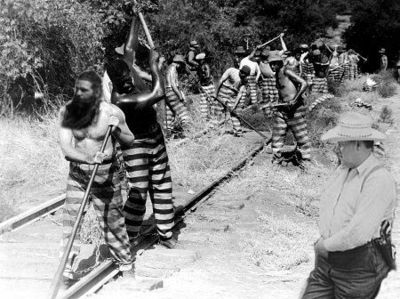 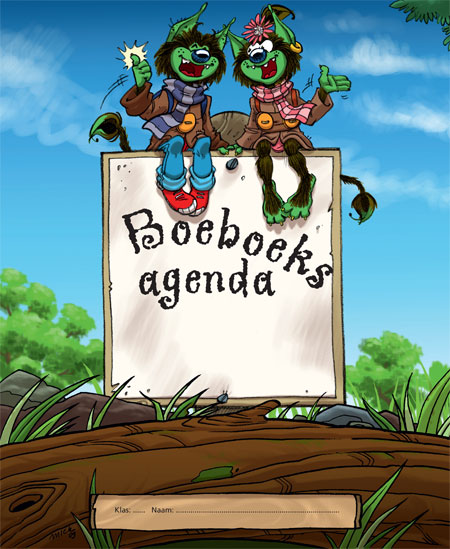 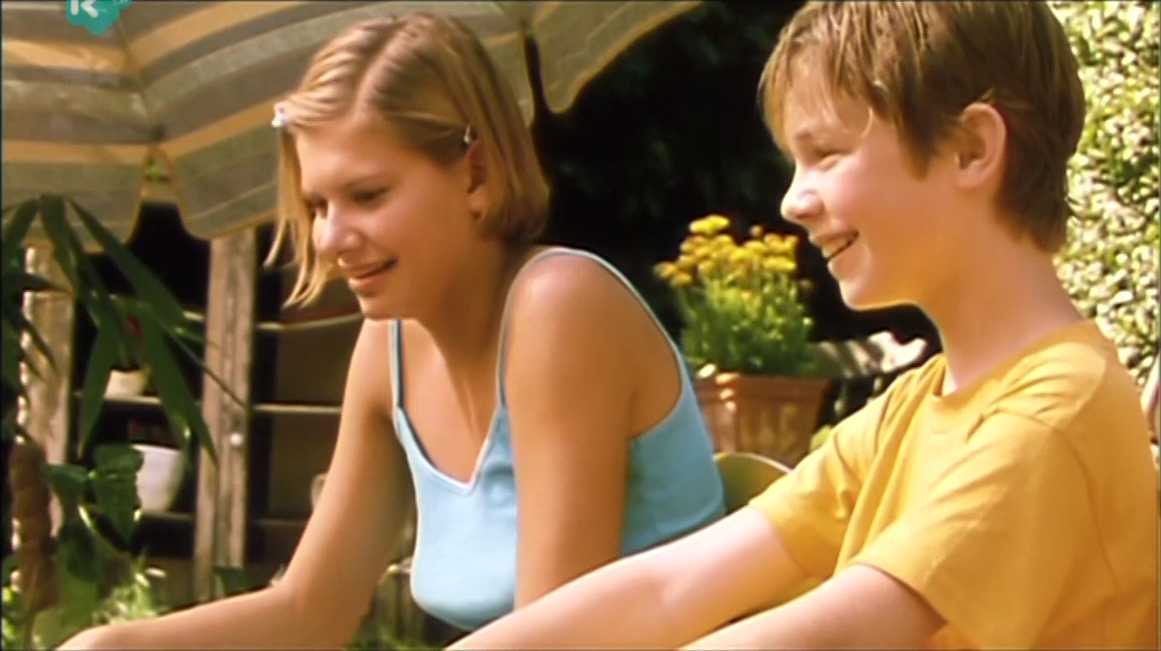 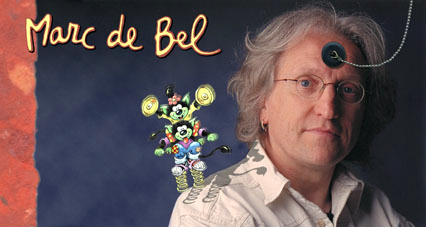 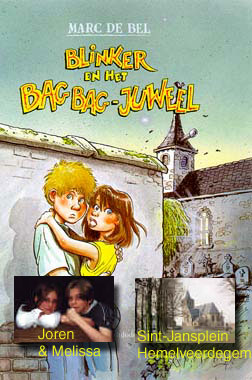 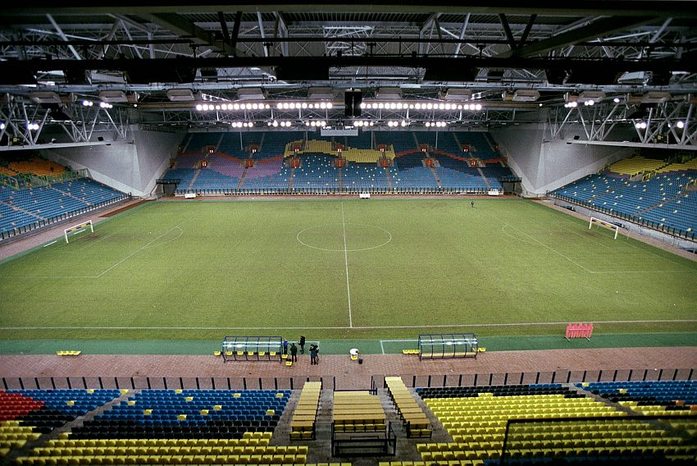 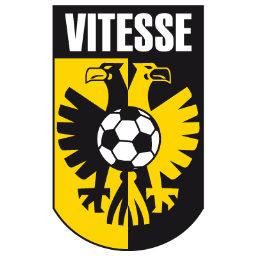 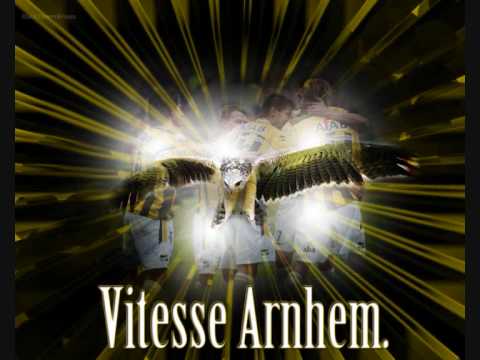 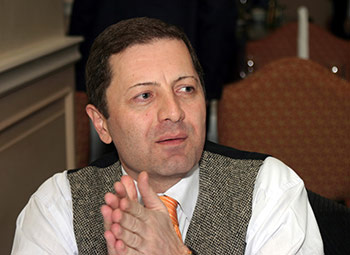 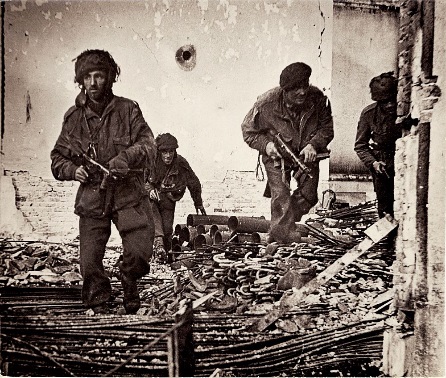 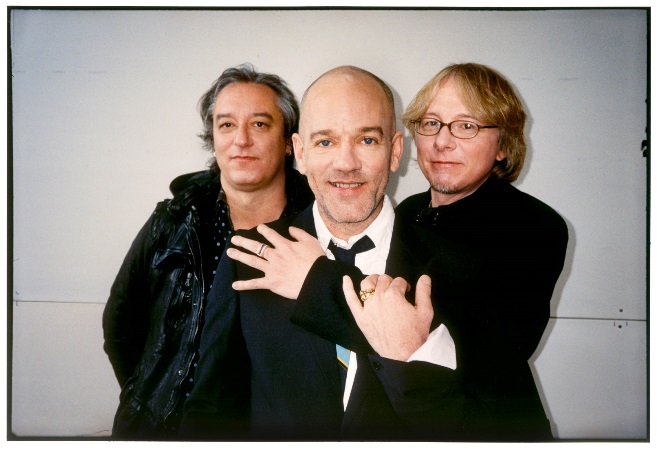 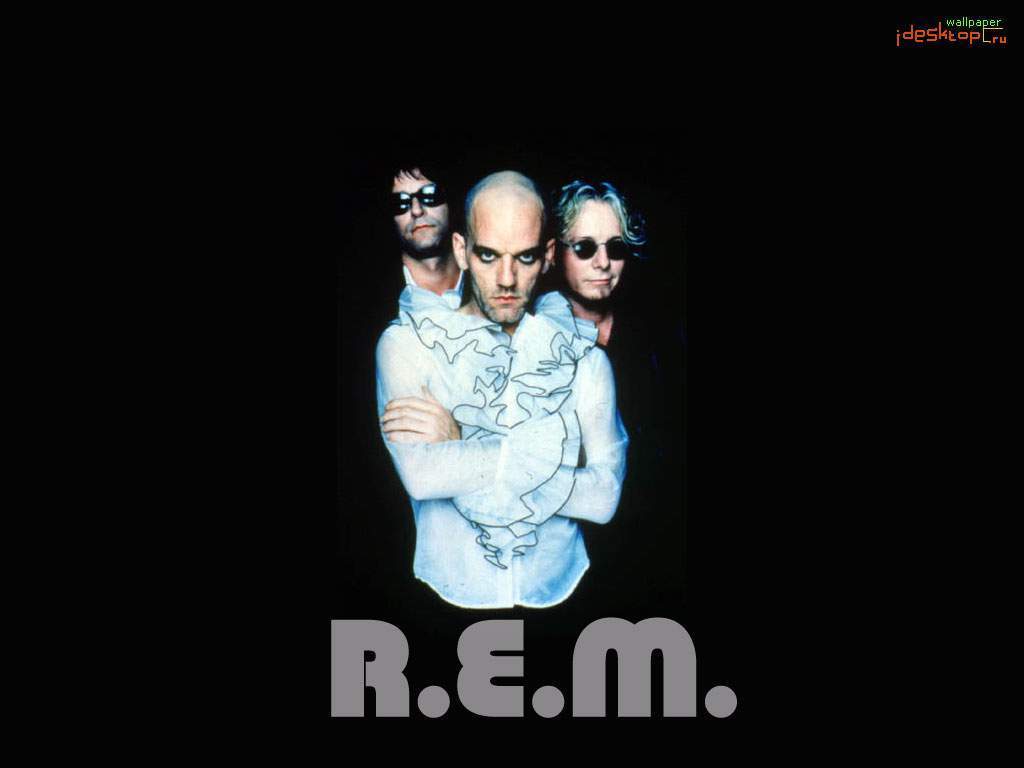 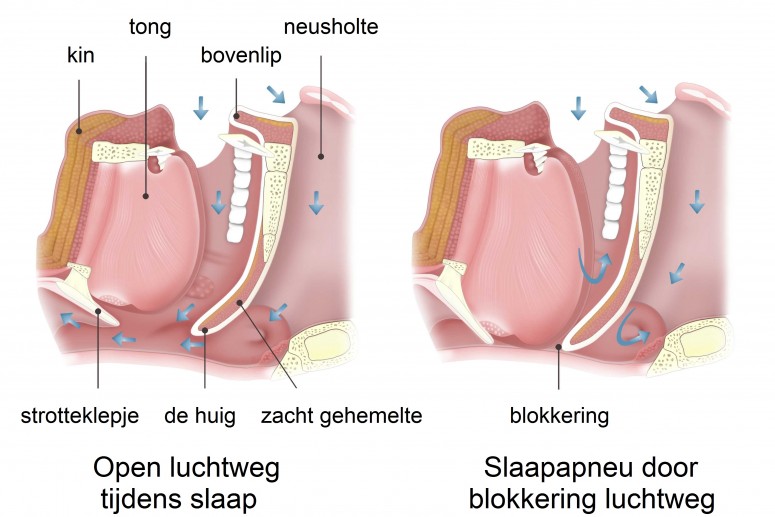 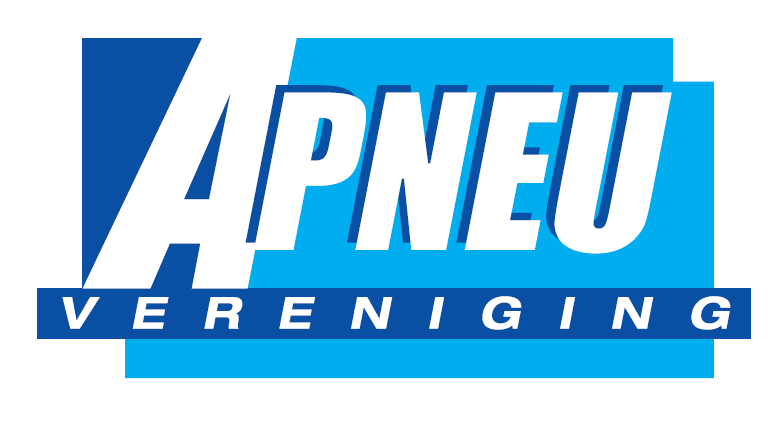 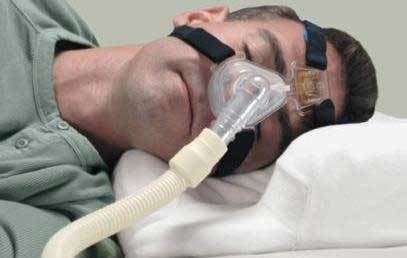 Verband
?
Verband
FIETS
Ronde 7
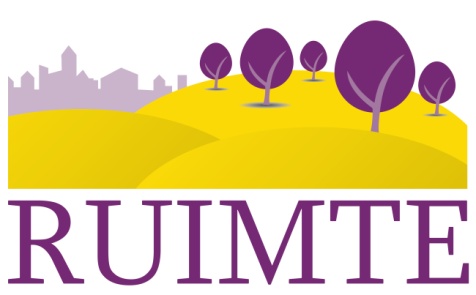 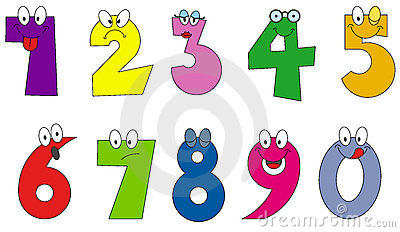 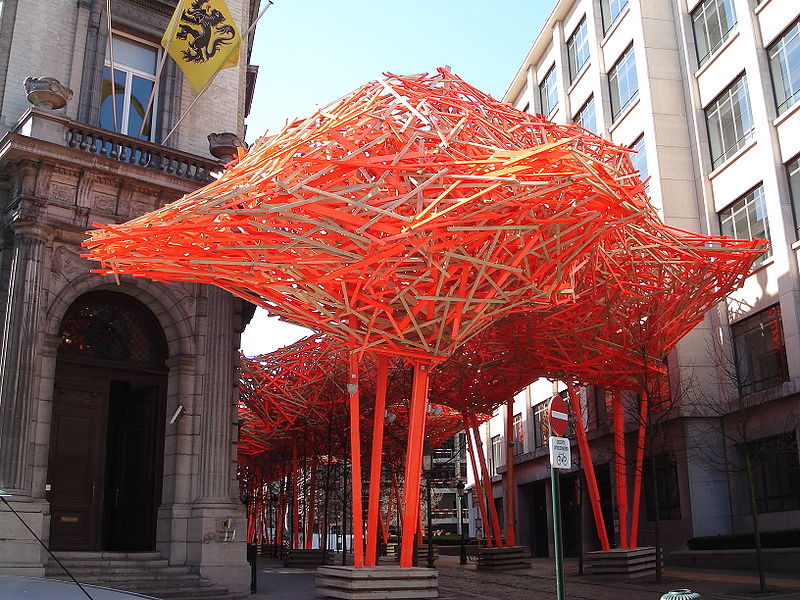 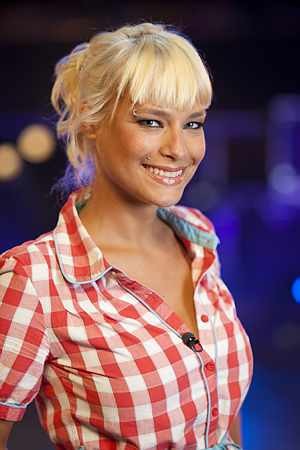 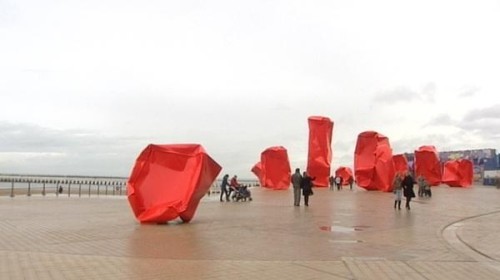 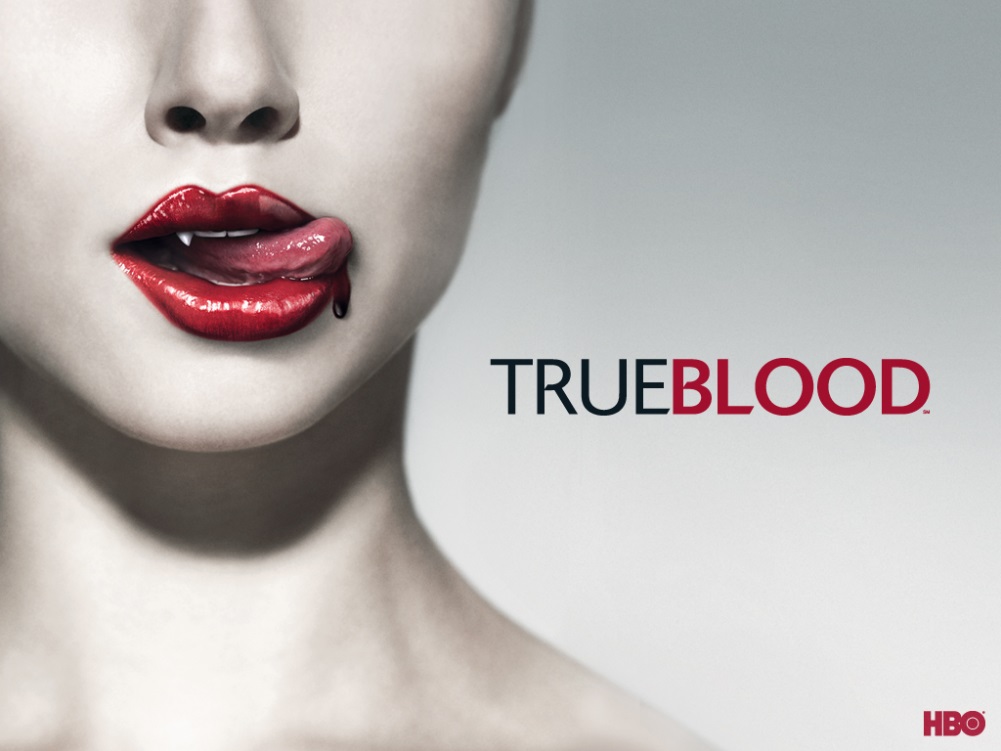 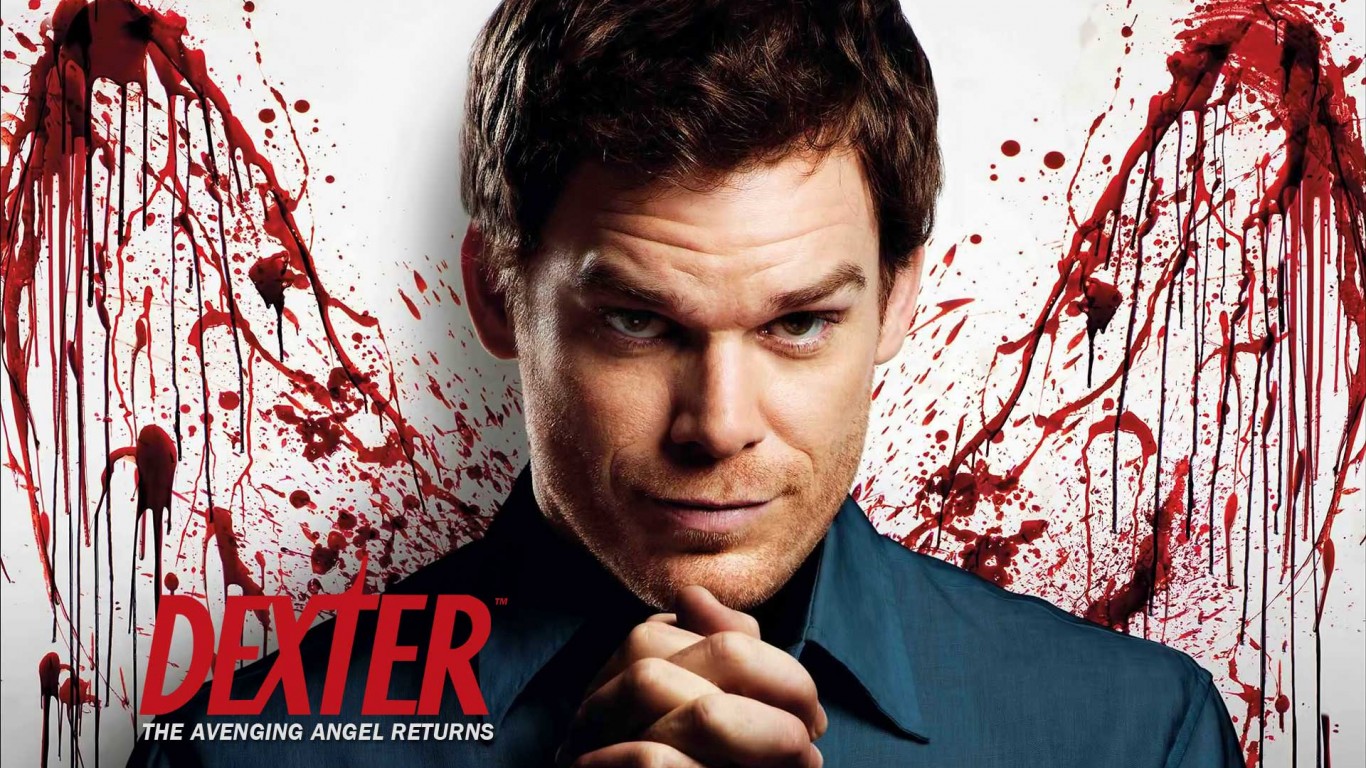 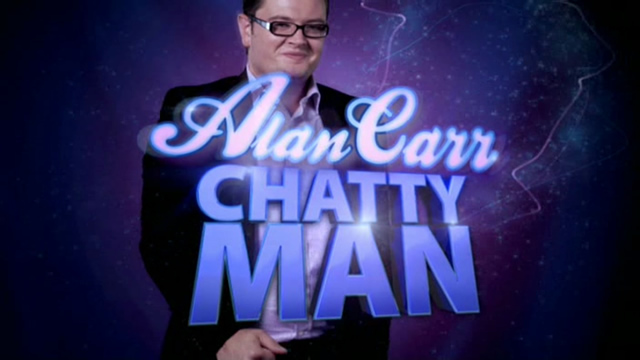 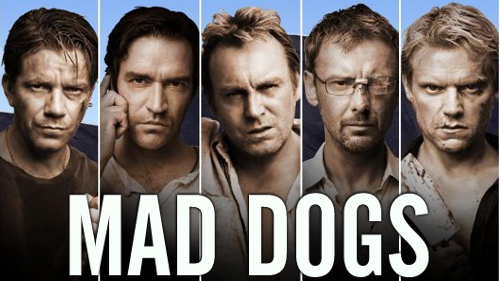 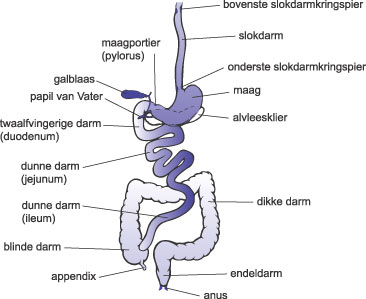 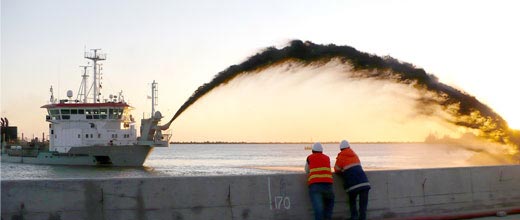 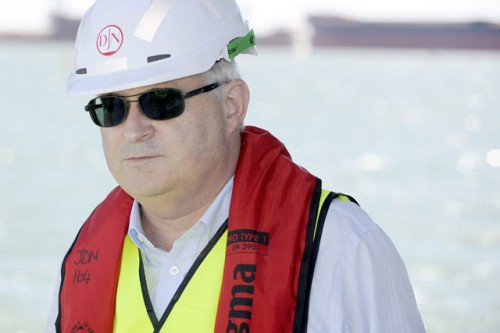 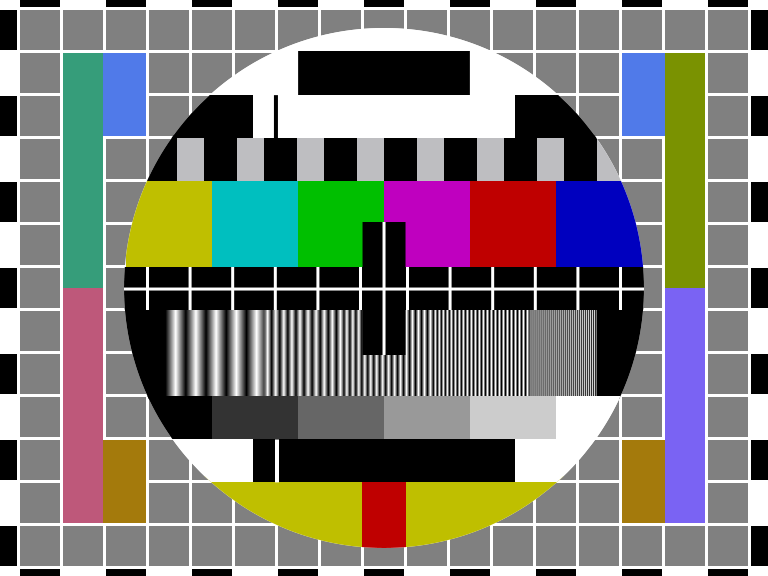 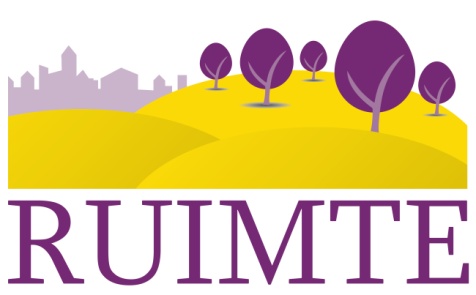 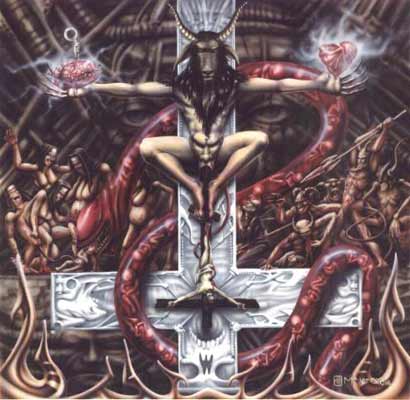 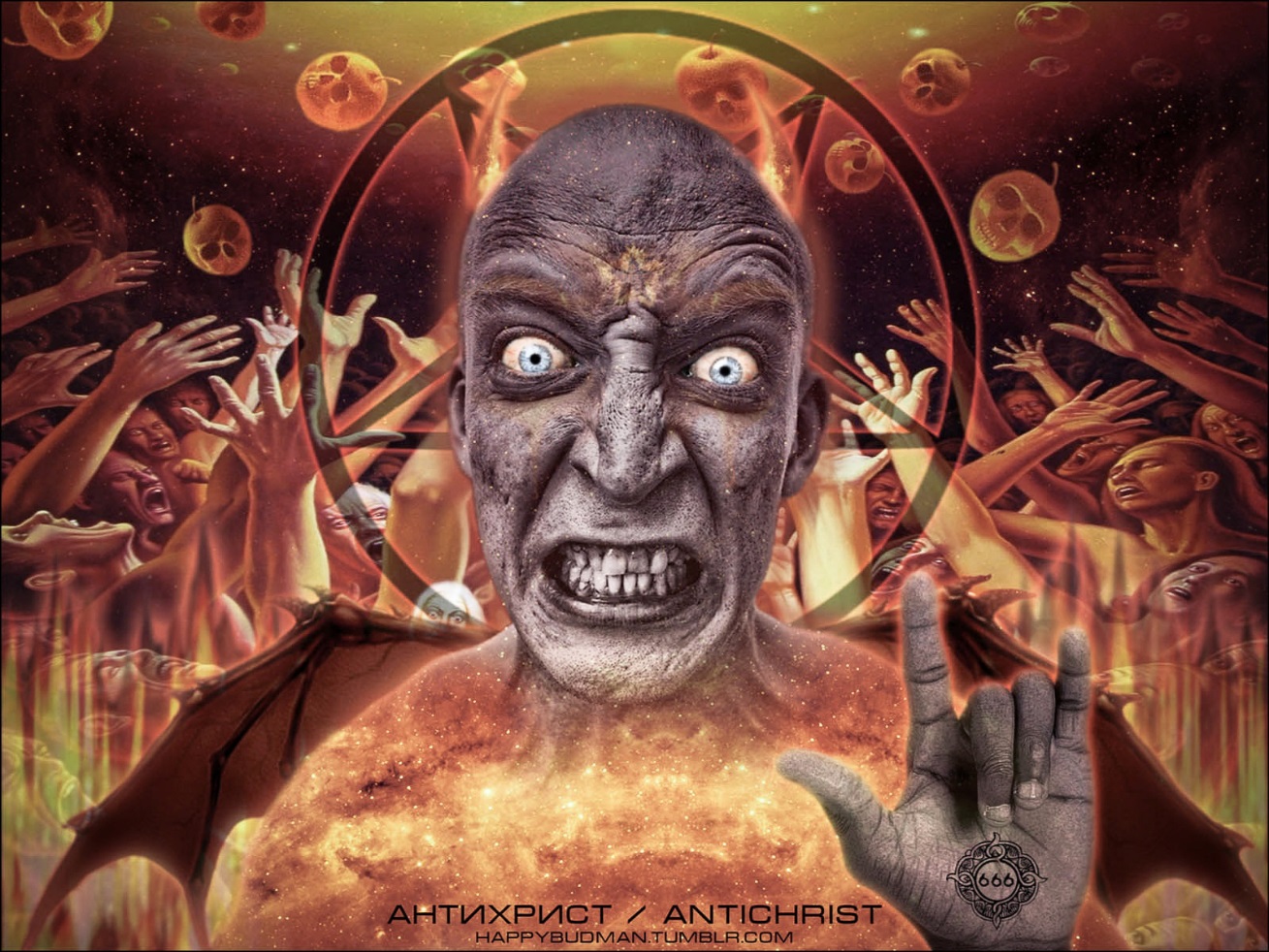 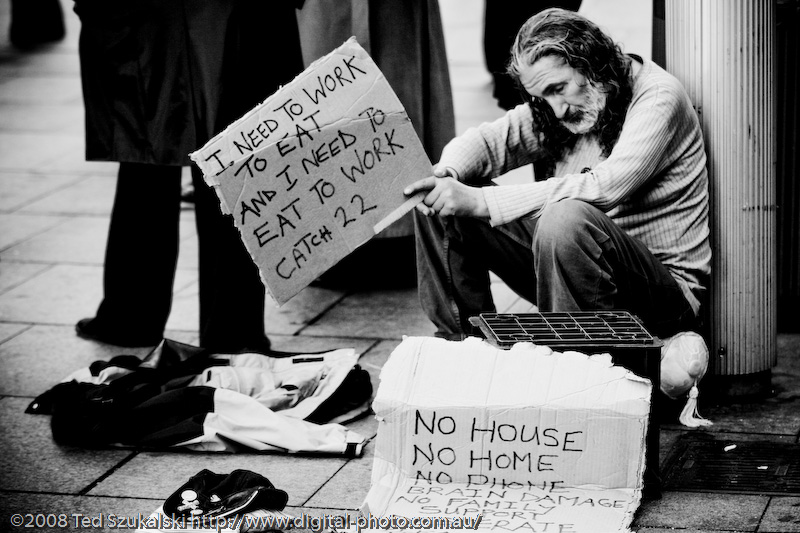 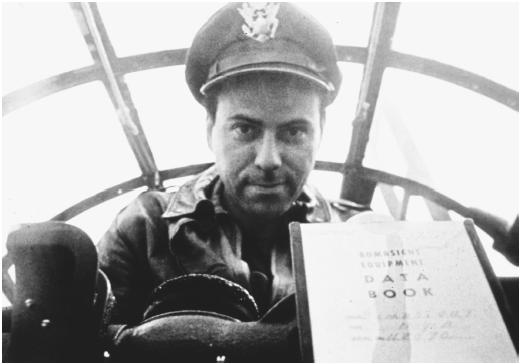 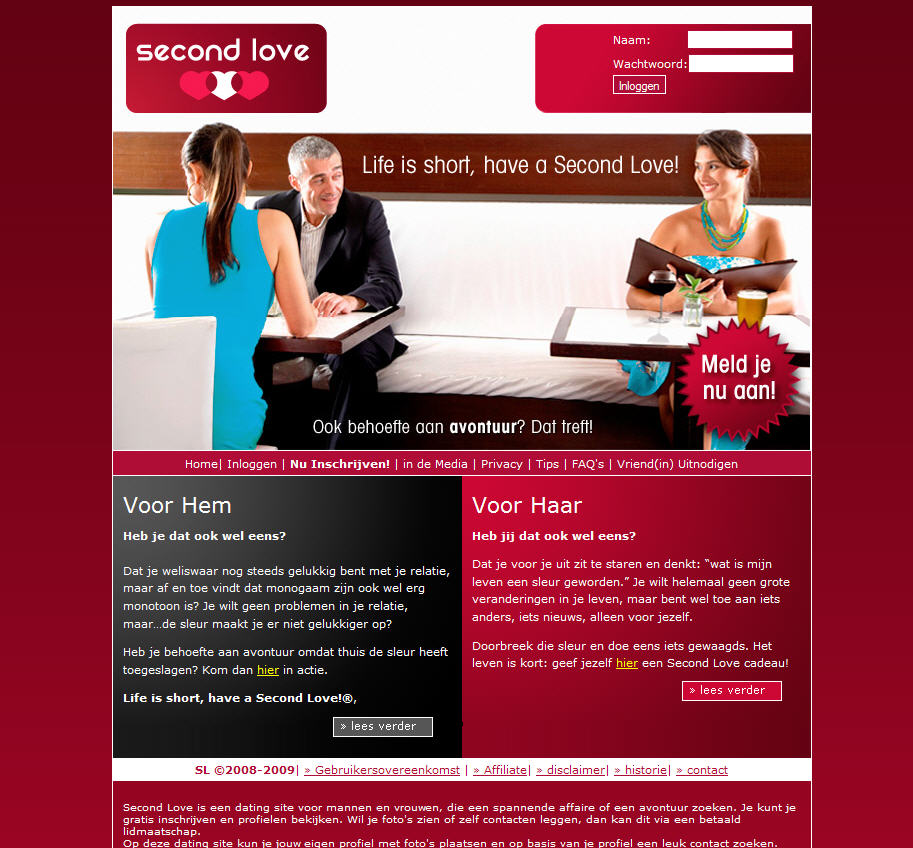 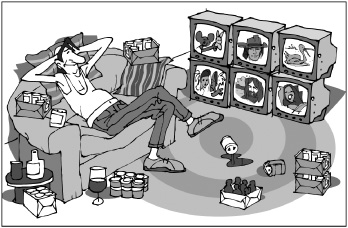 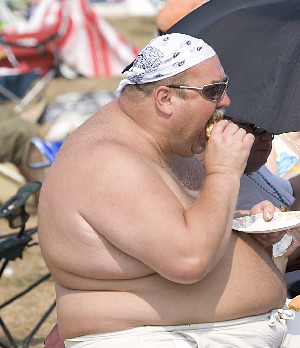 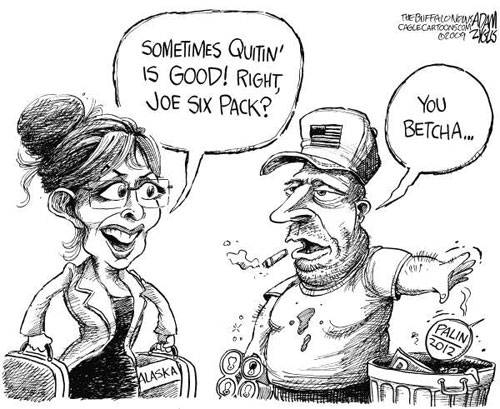 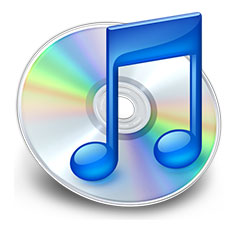 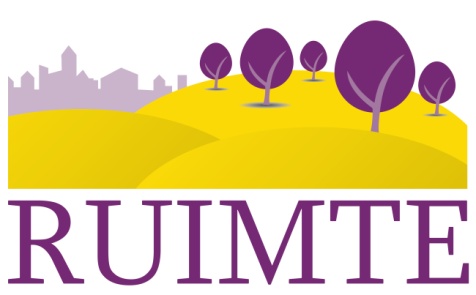 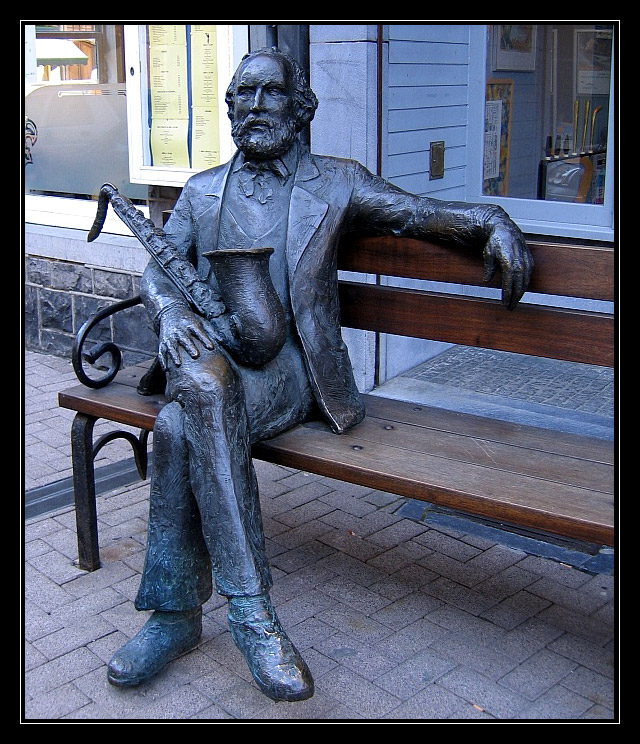 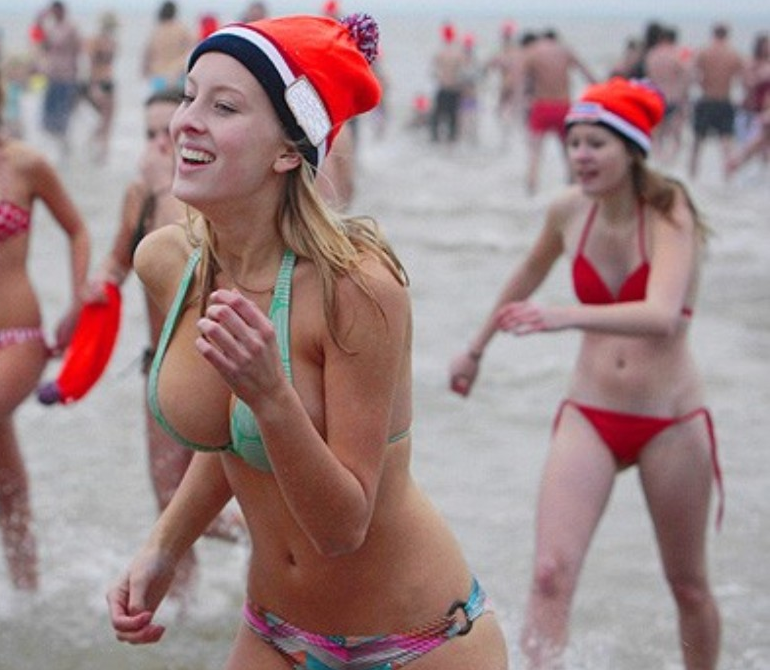 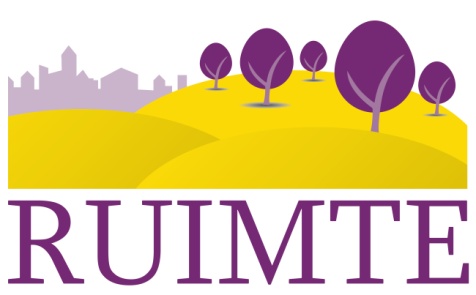 Ronde 7Oplossingen
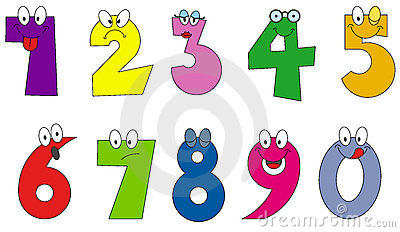 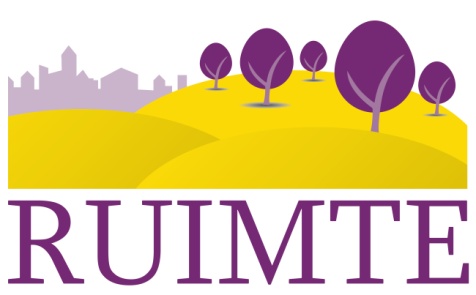 Ronde 7Oplossingen
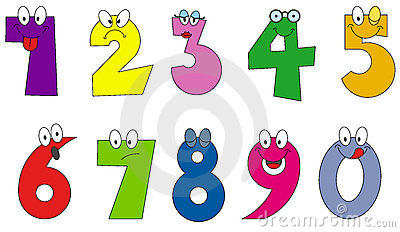 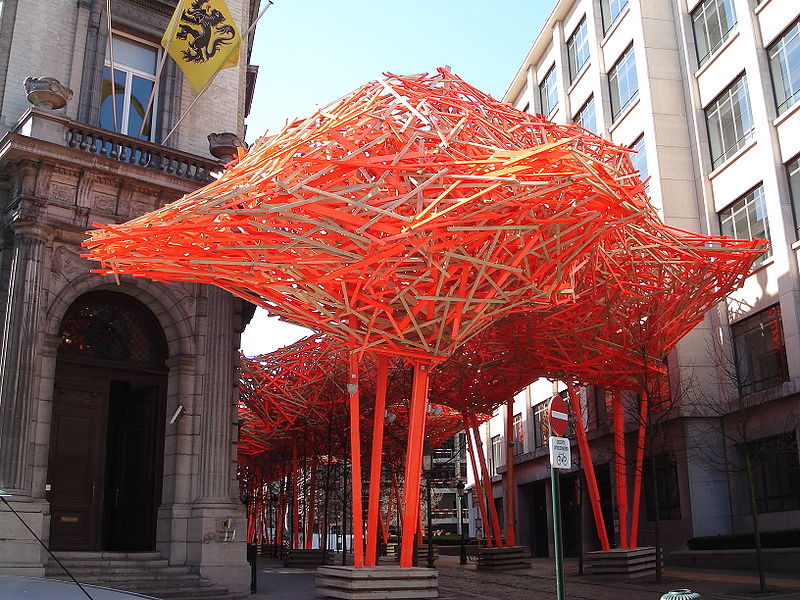 Arne QUINZE
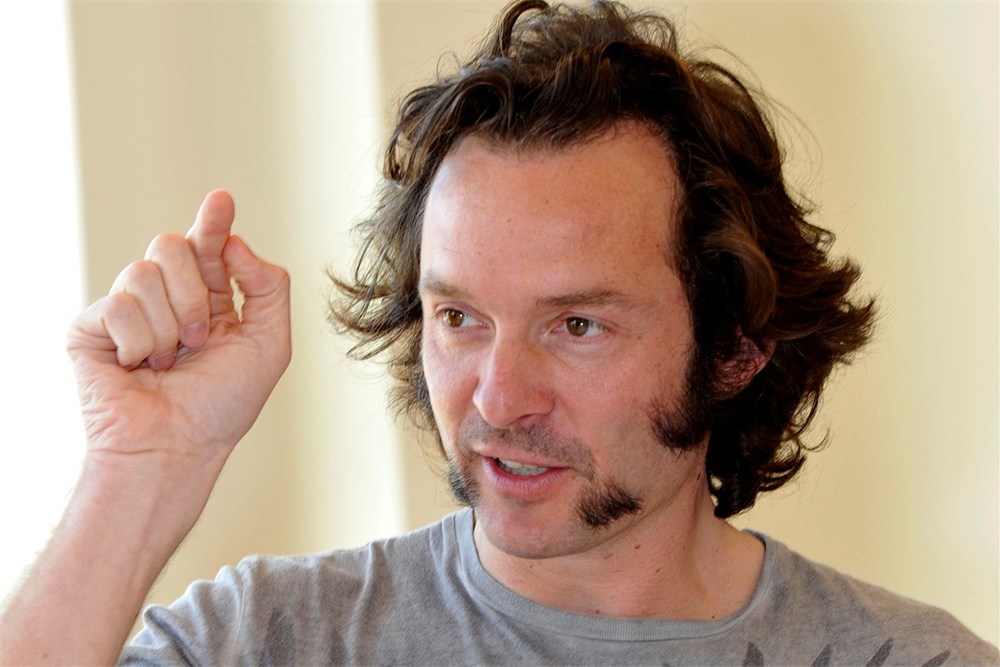 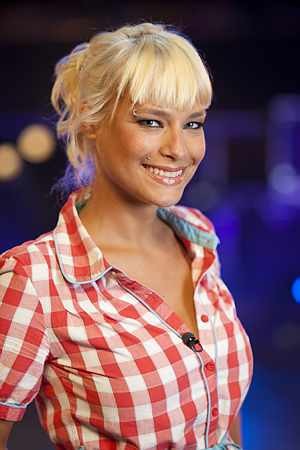 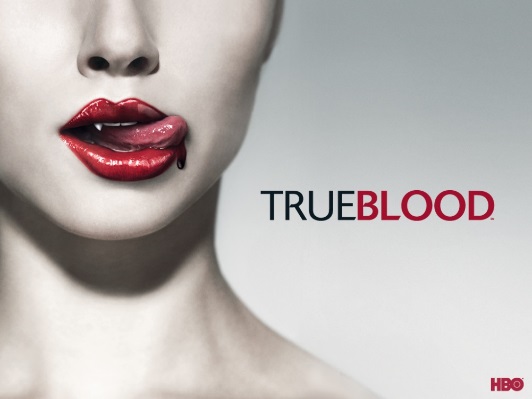 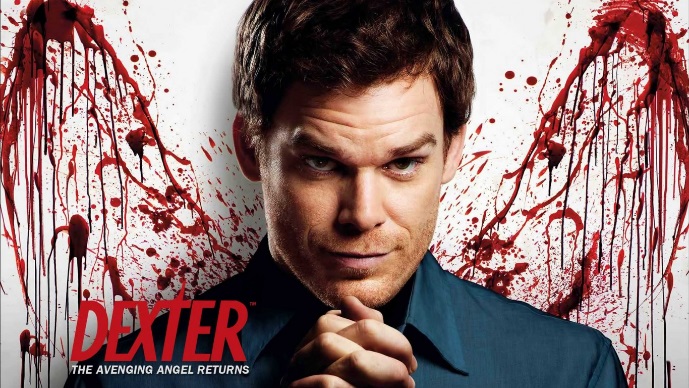 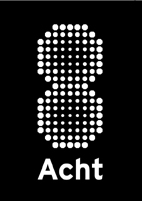 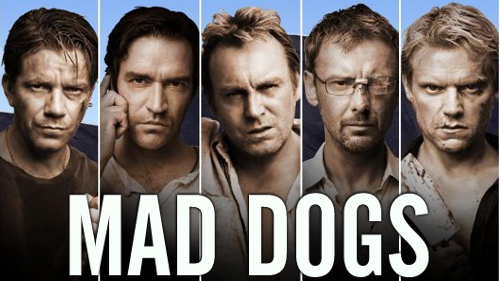 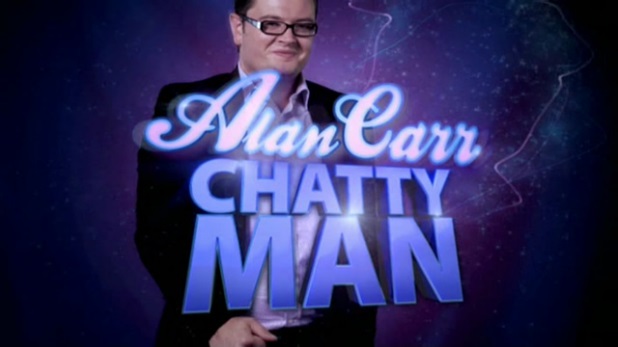 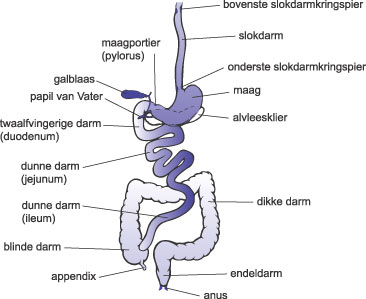 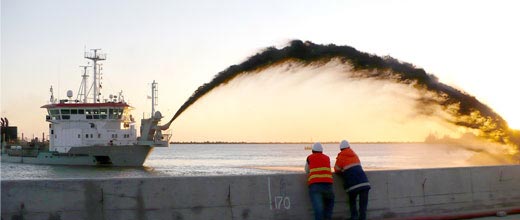 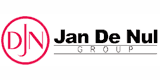 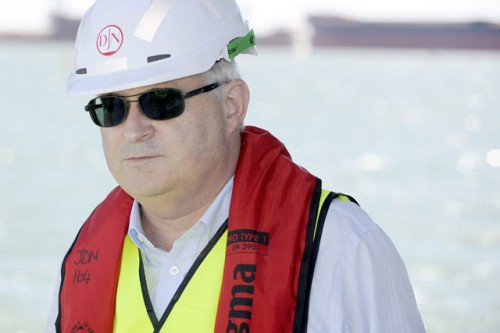 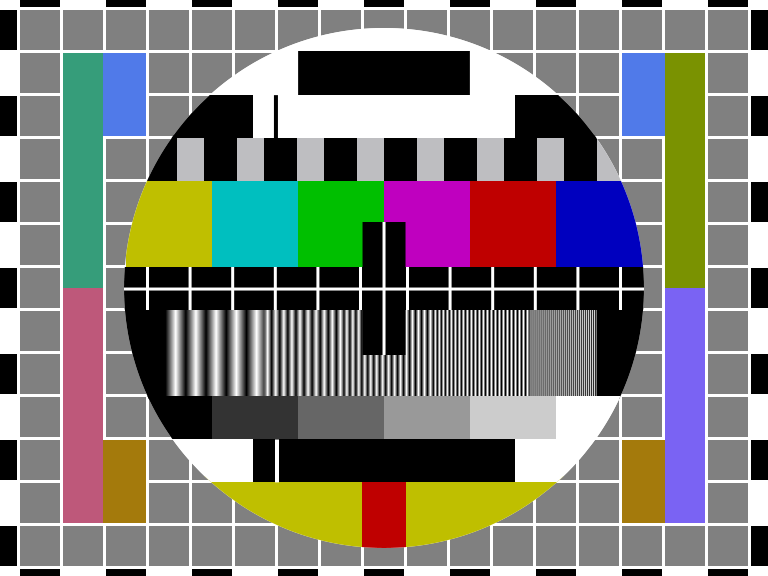 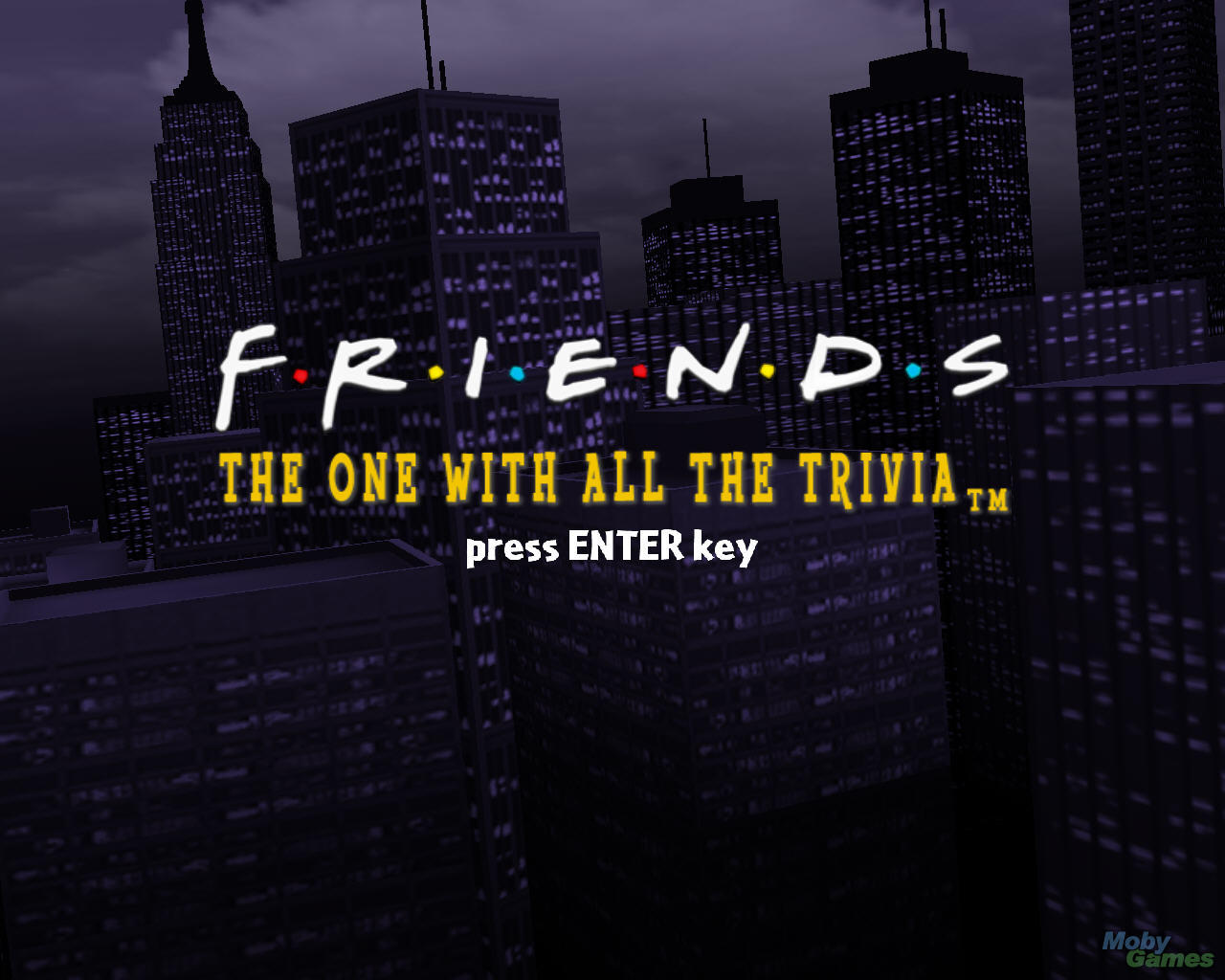 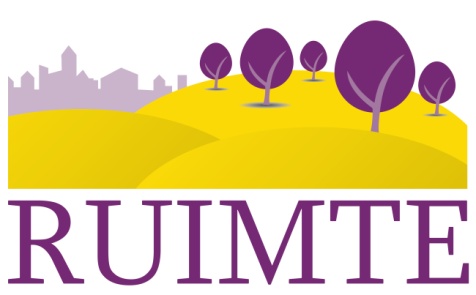 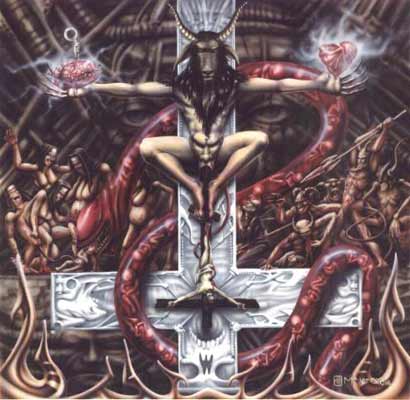 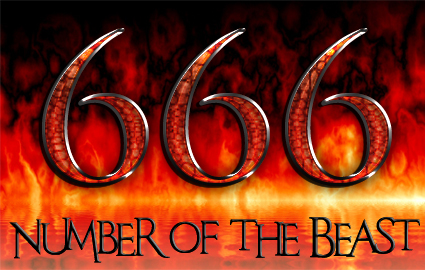 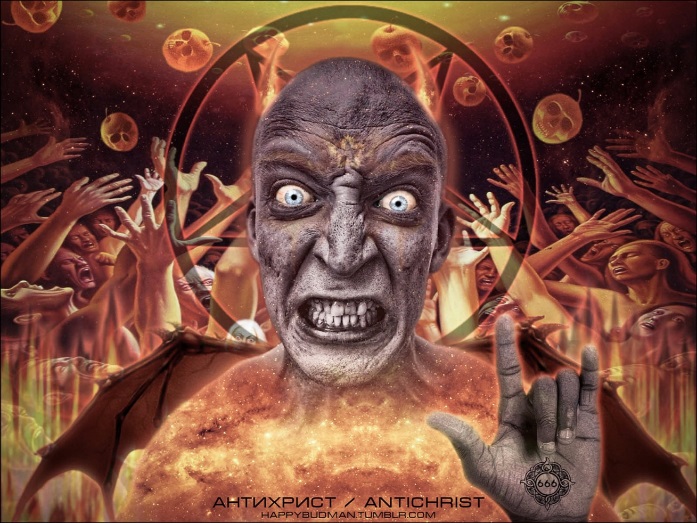 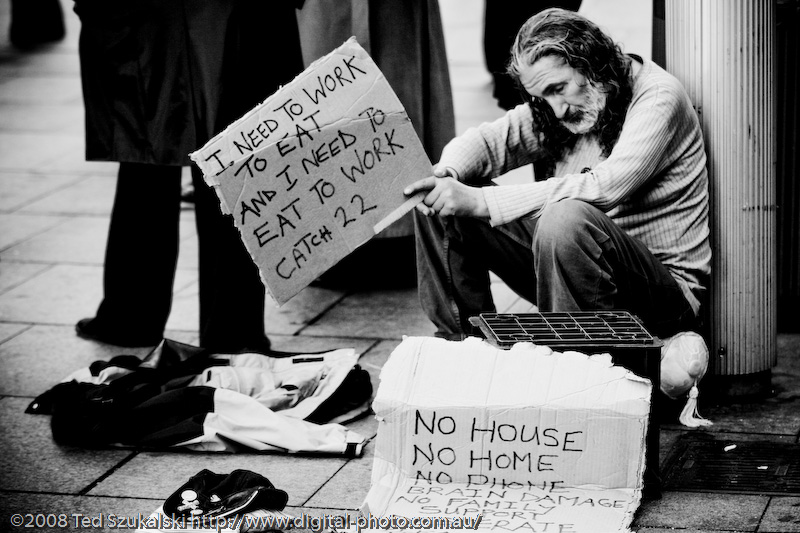 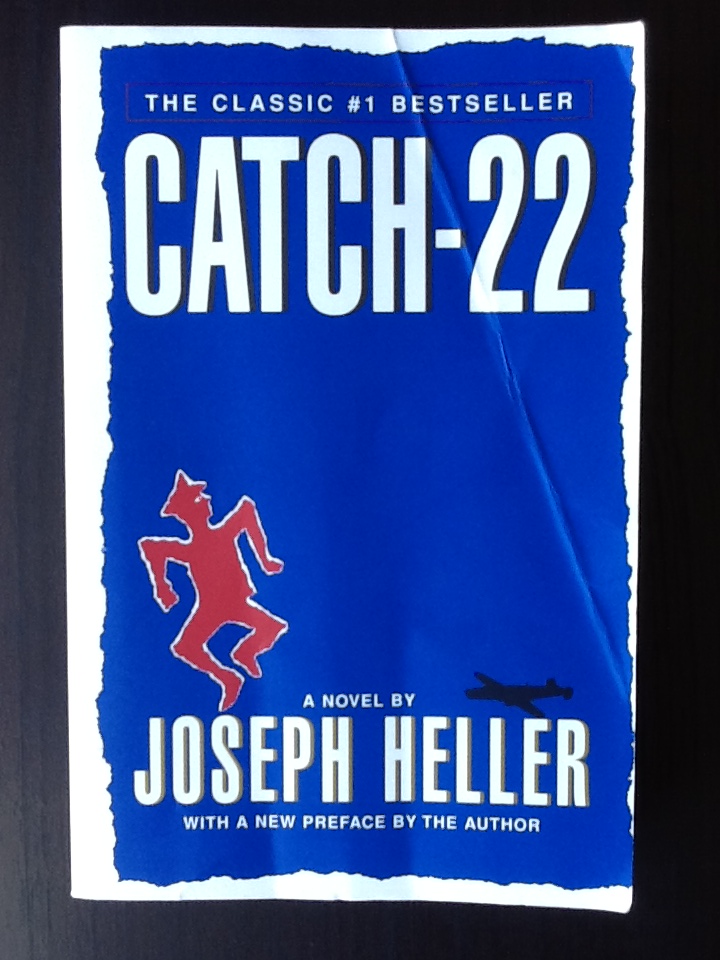 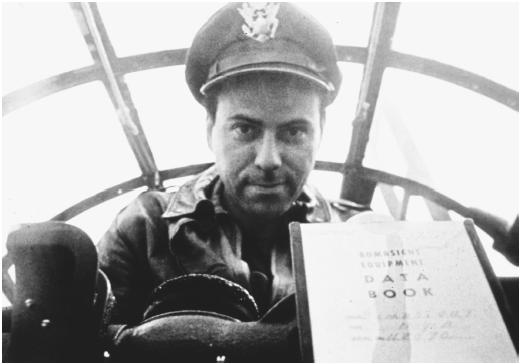 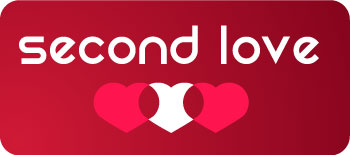 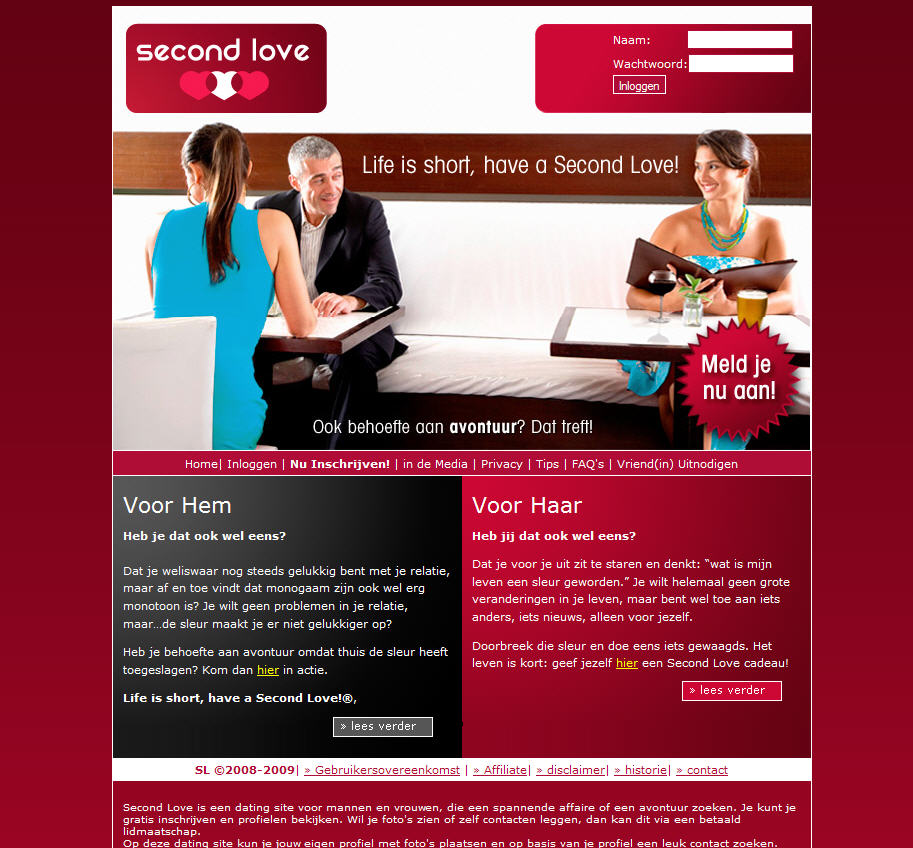 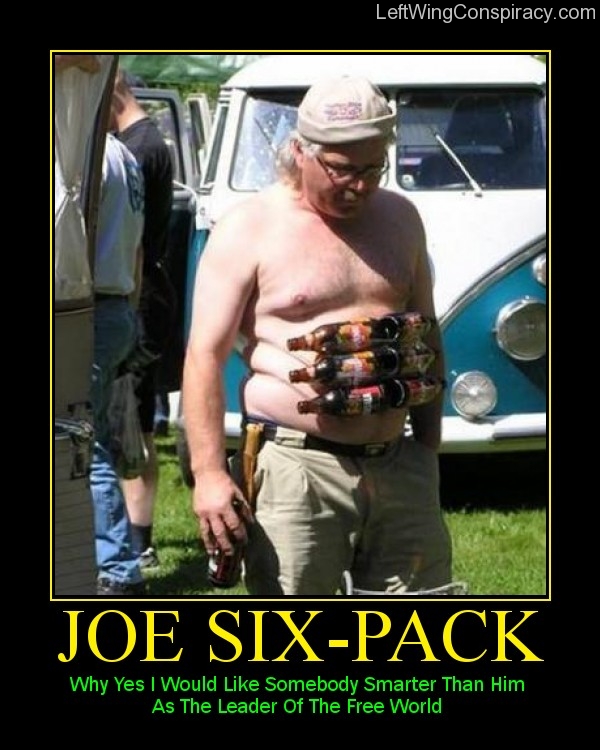 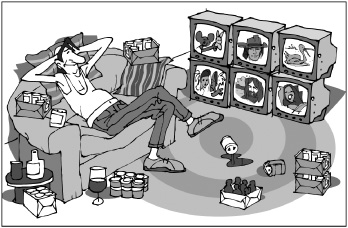 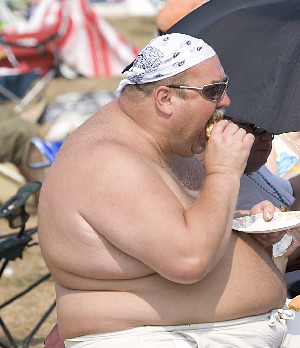 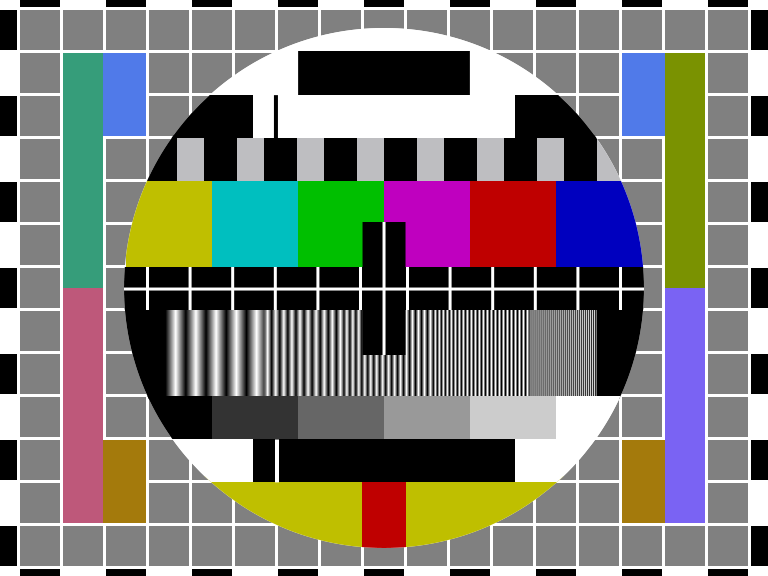 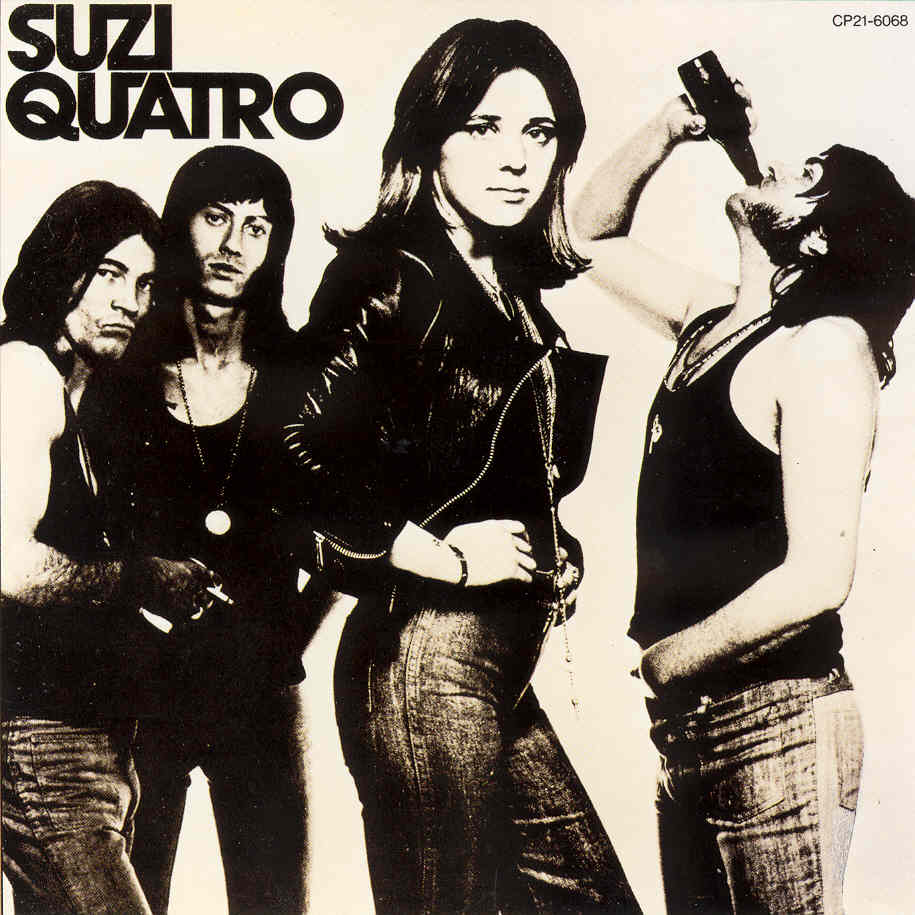 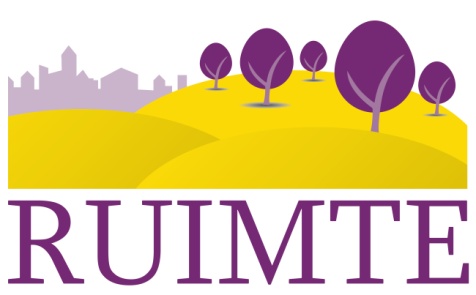 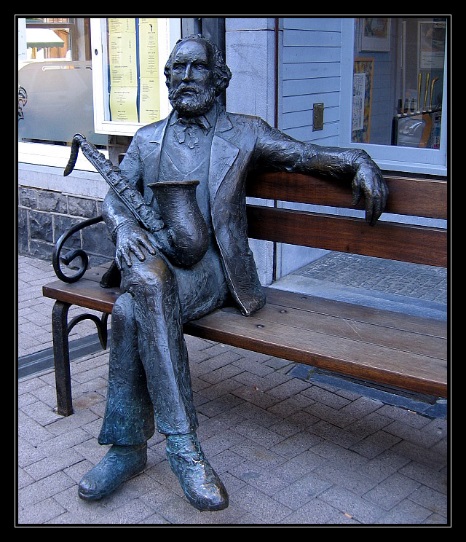 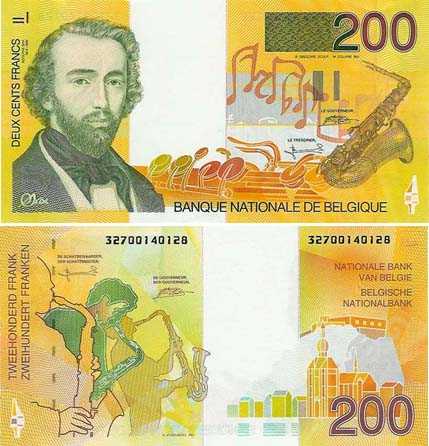 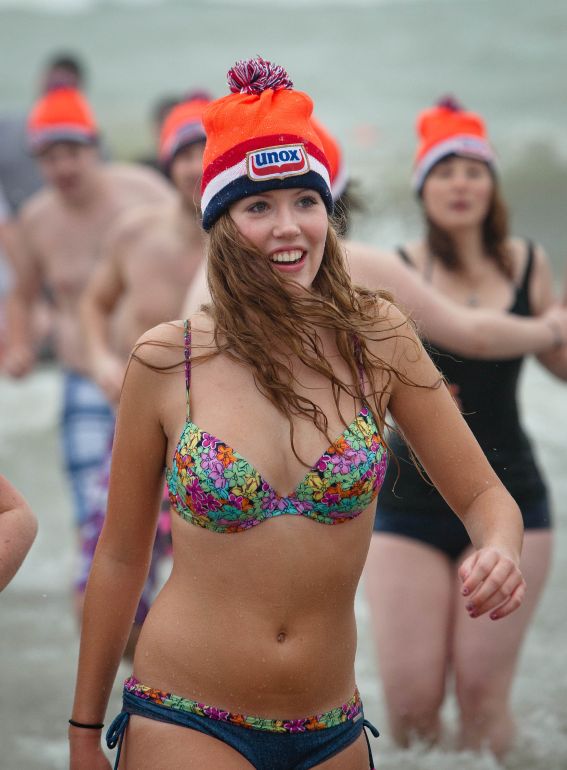 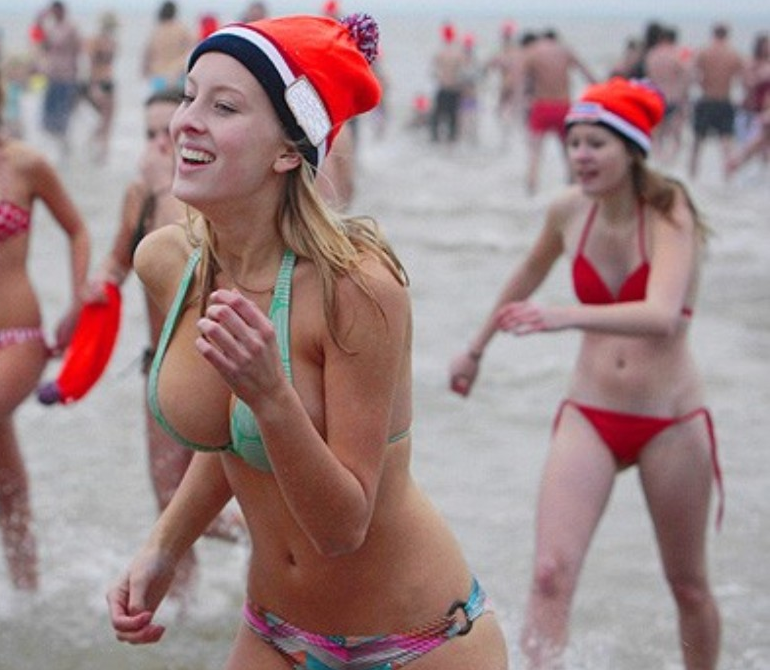 Ronde 8
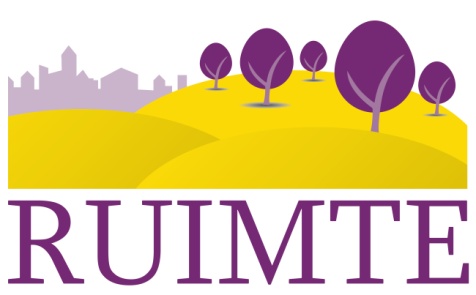 Raketronde
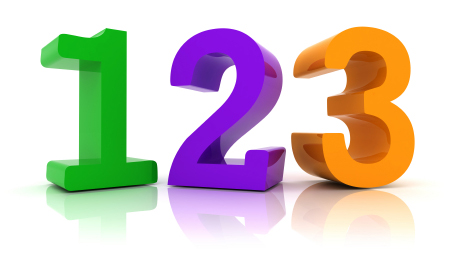 Ronde 8
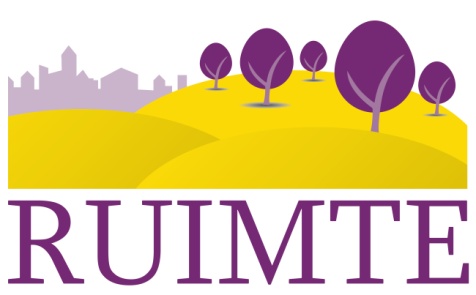 Raketronde
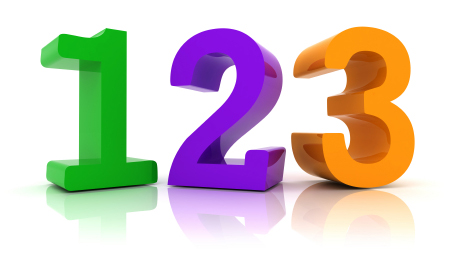 Systeem (via voorbeeld)
1				2			3
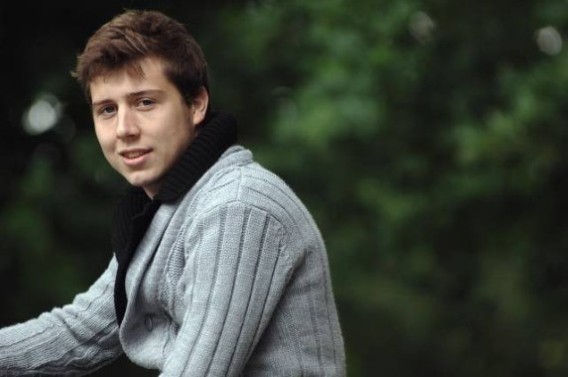 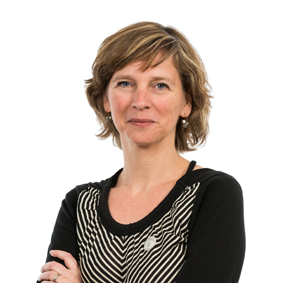 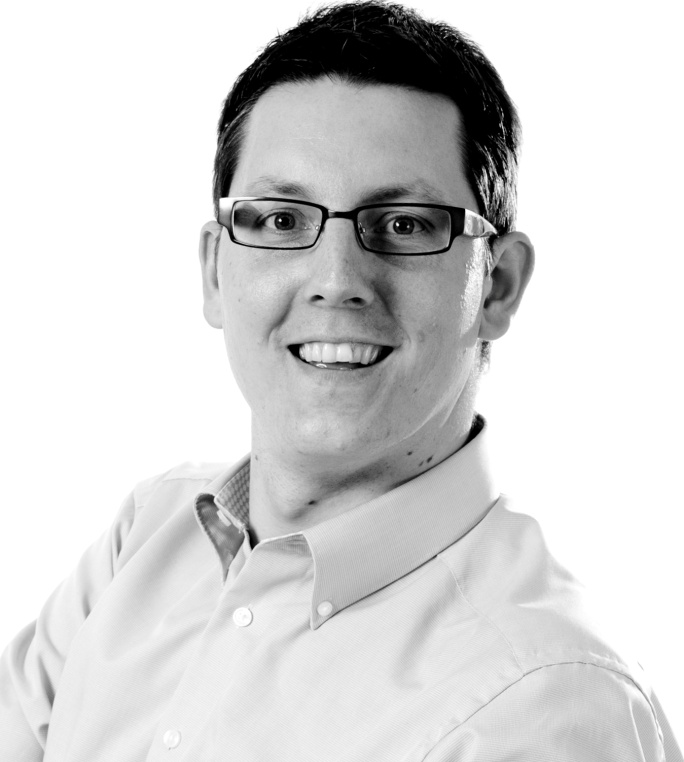 SCORES
1 Politici
1				2			3
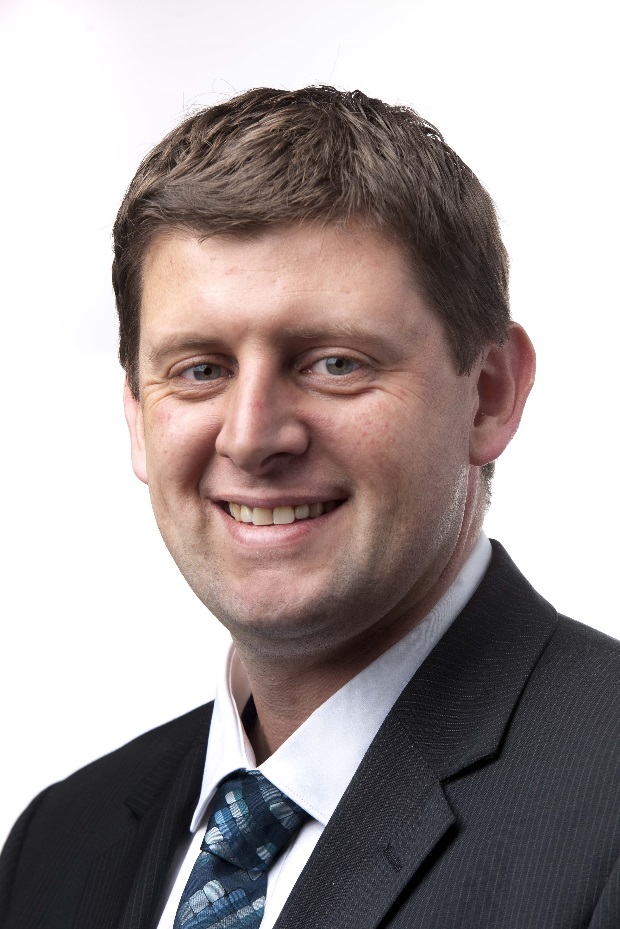 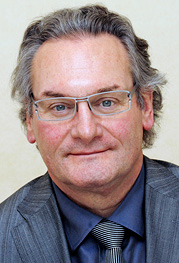 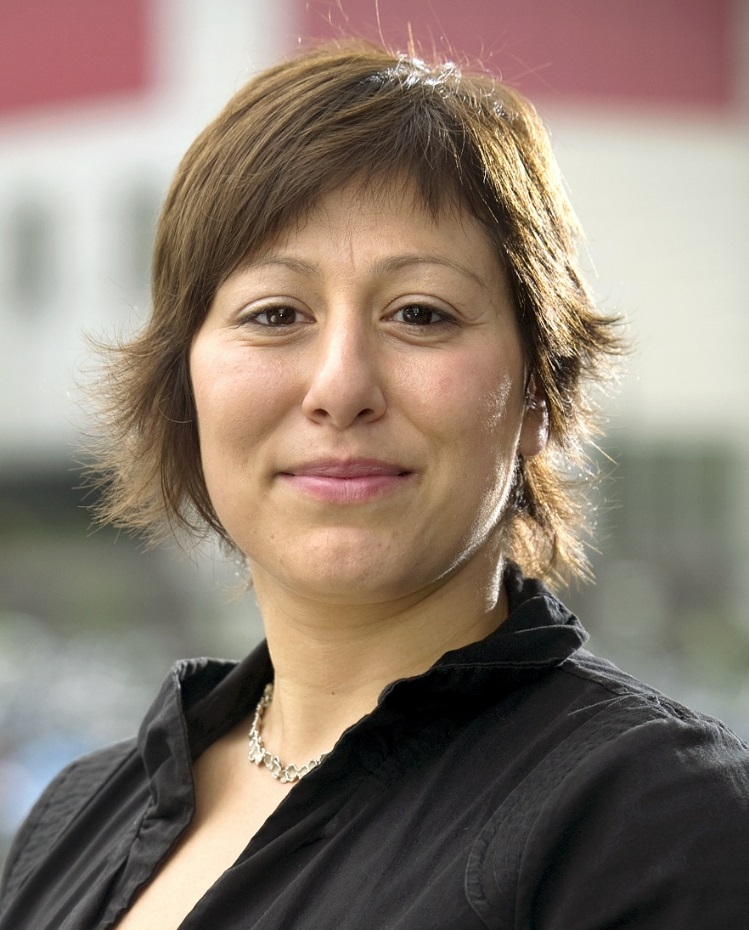 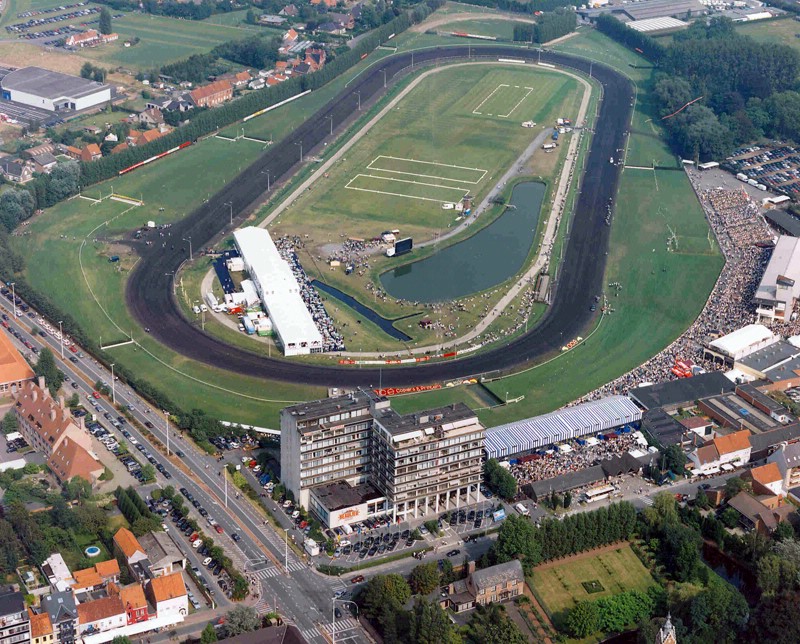 2 paarden1 punt
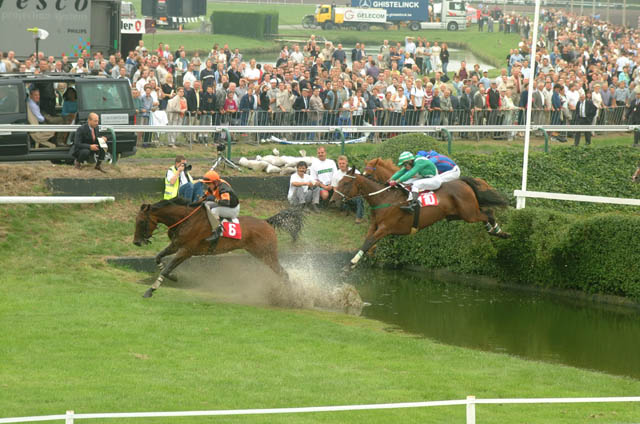 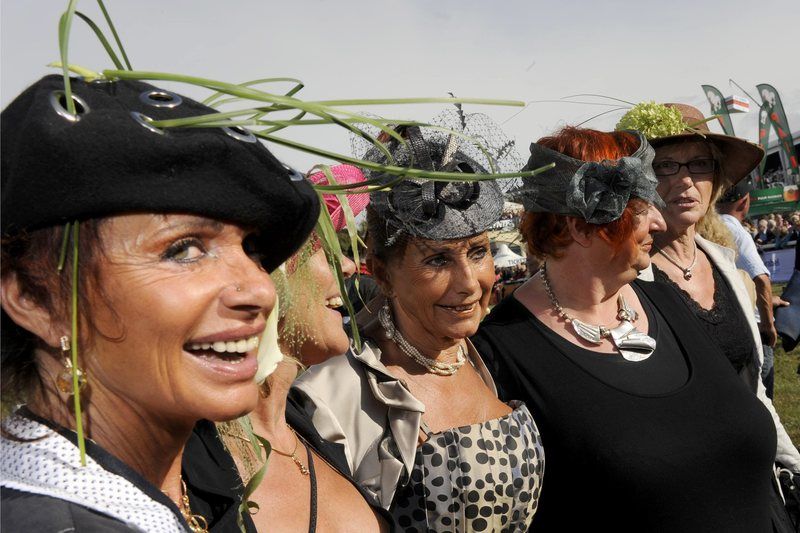 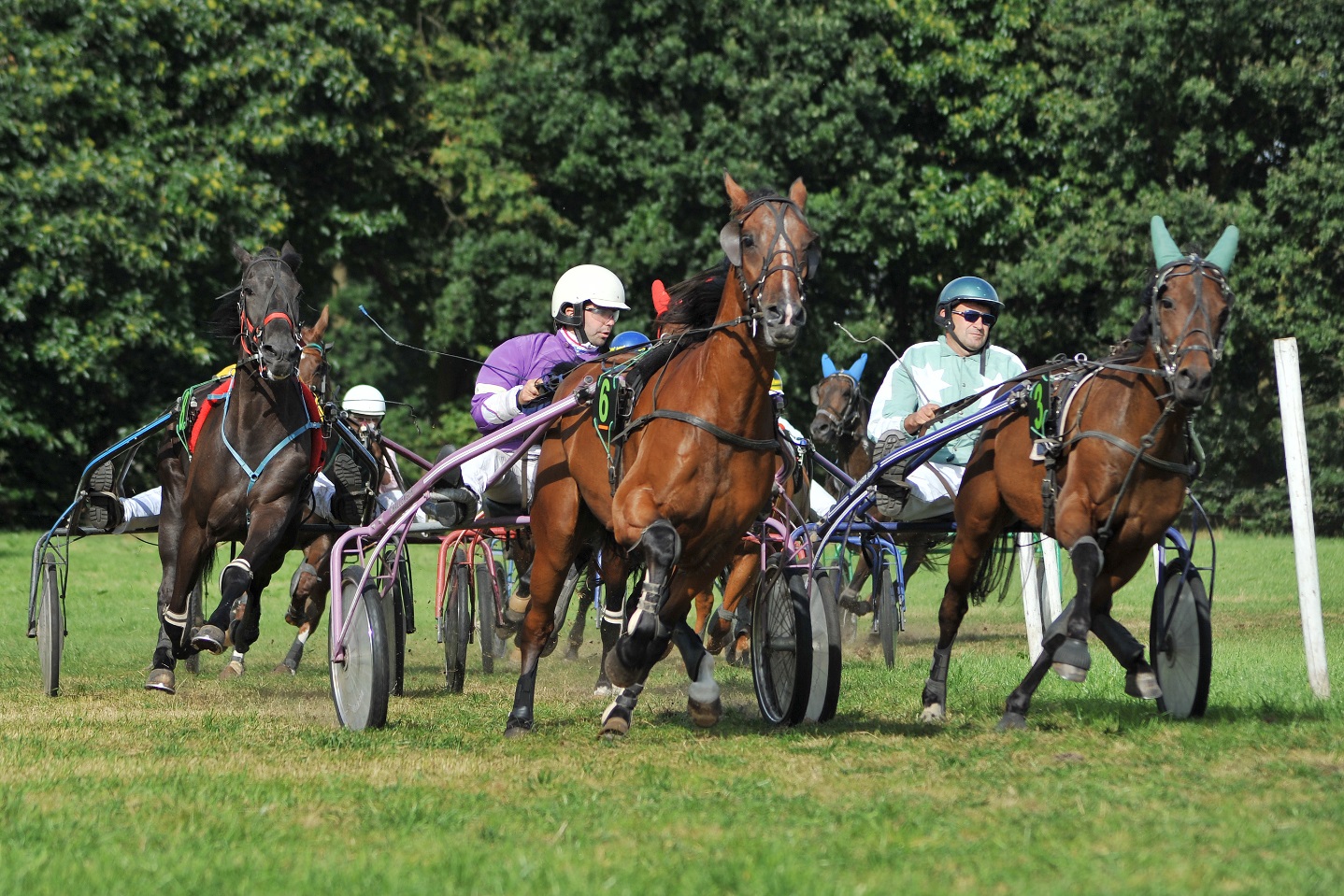 2 paarden2 punten
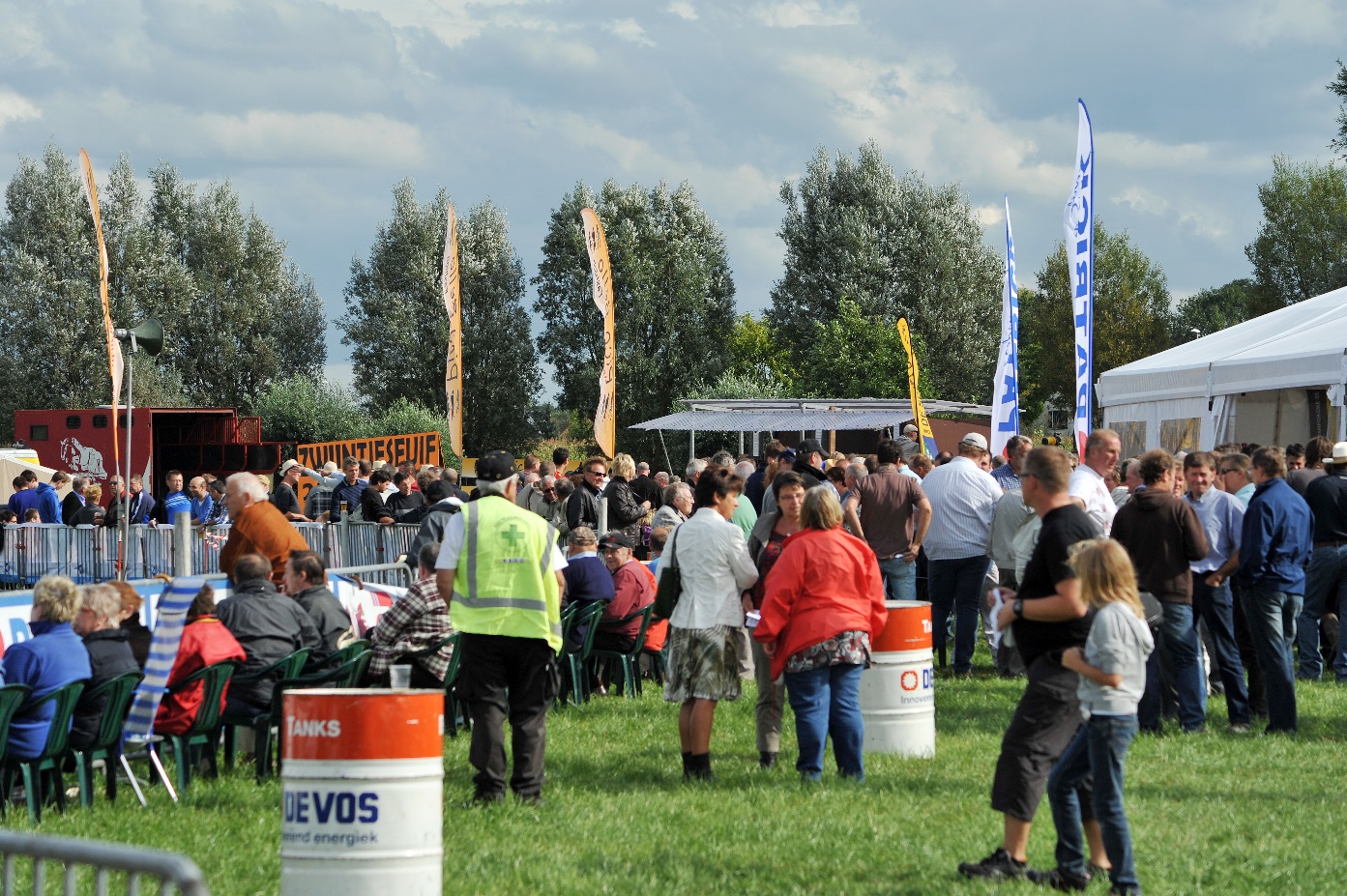 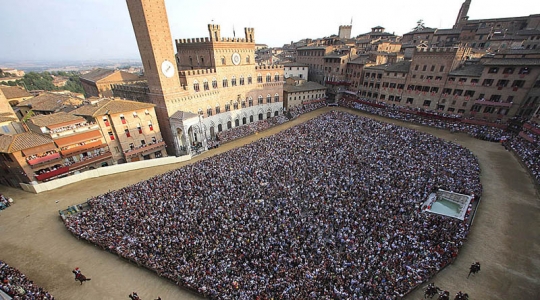 2Paarden3 punten
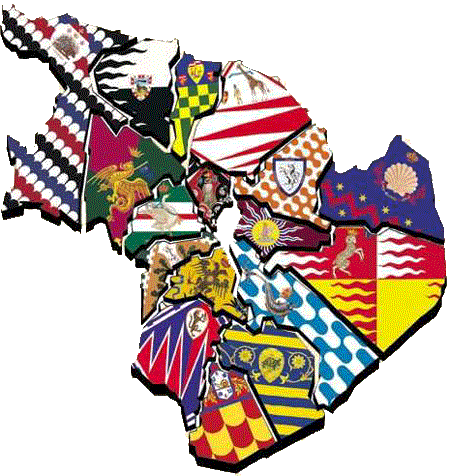 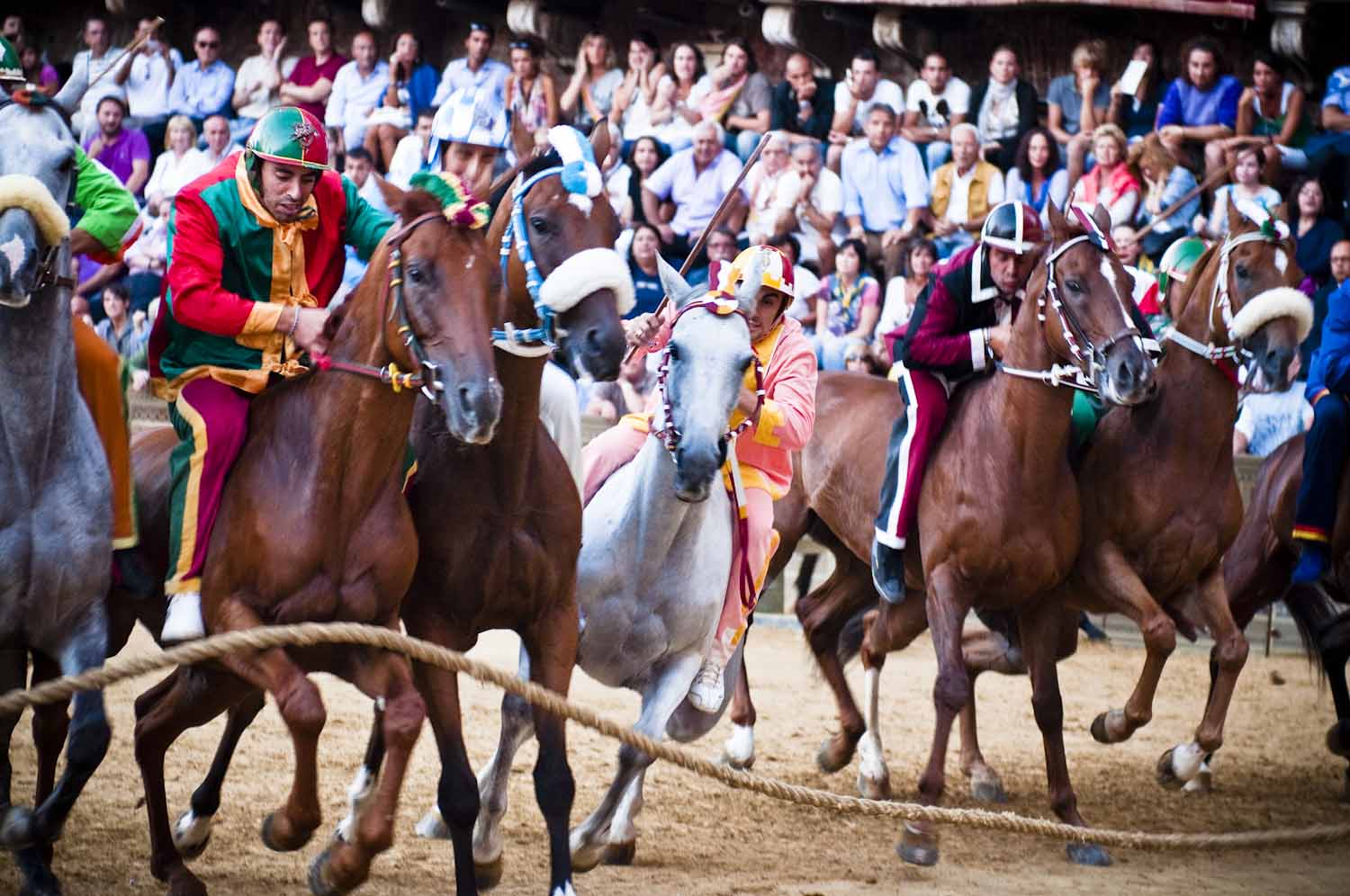 3 Bekende Pintenaars
1				2			3
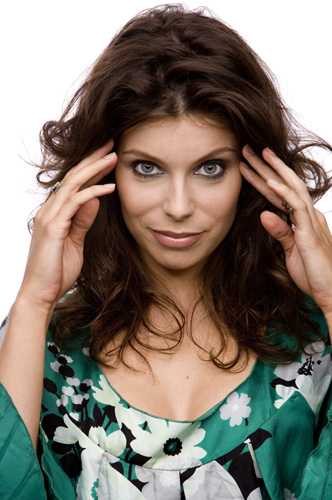 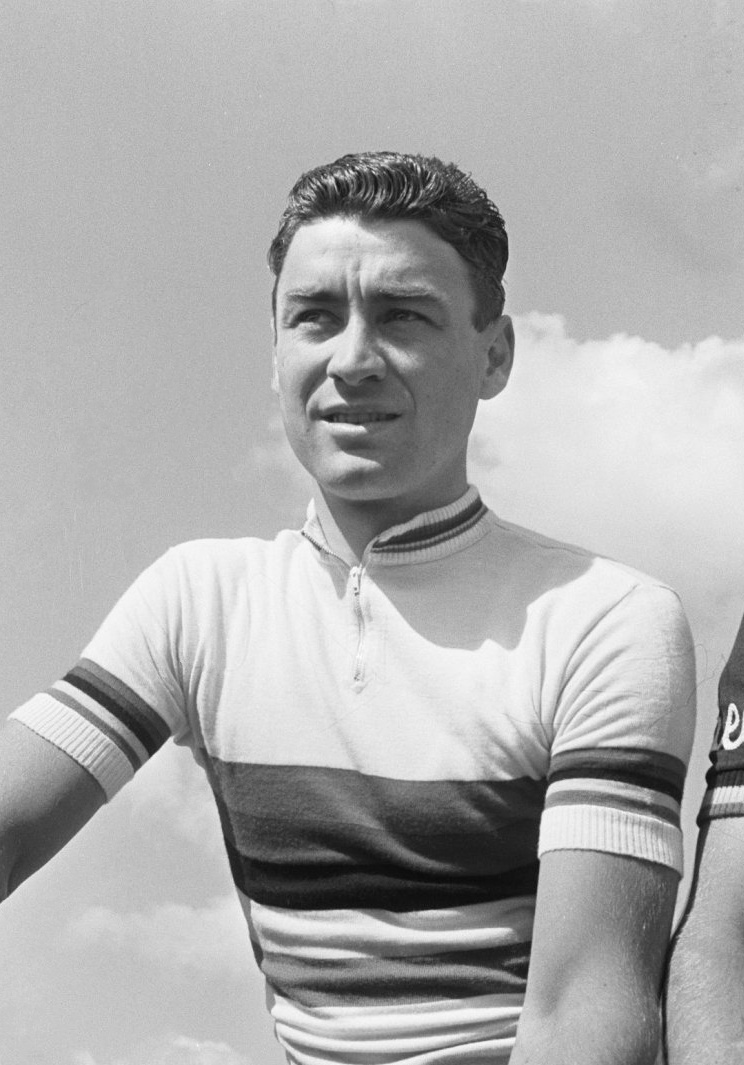 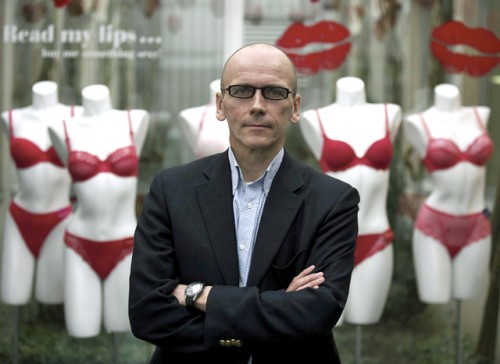 4 kledij1 Punt
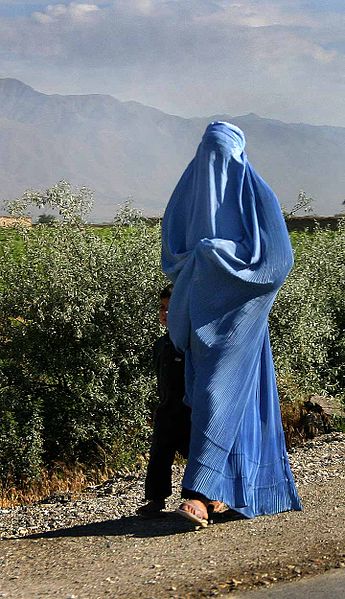 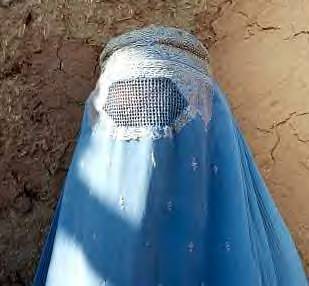 4 Kledij2 Punten
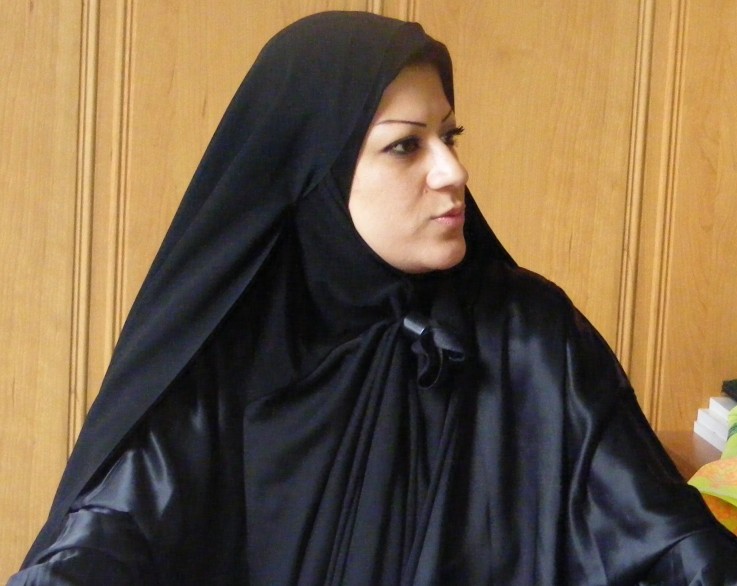 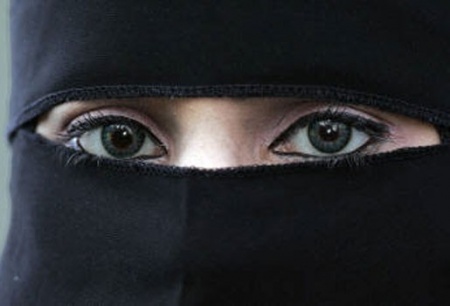 4 Kledij3 Punten
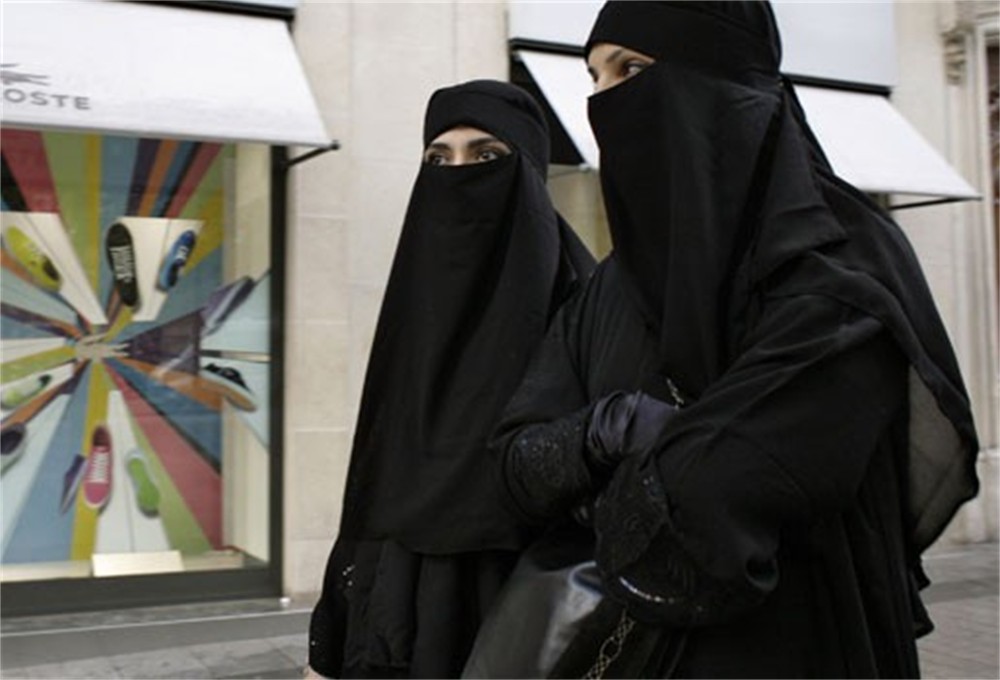 5 lego CD hoes1 Punt
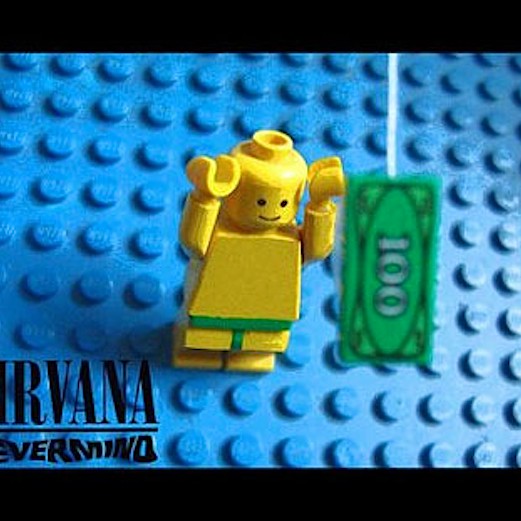 5 legoCD hoes2 Punten
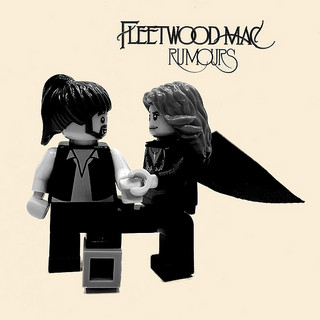 5 lego CD hoes3 Punten
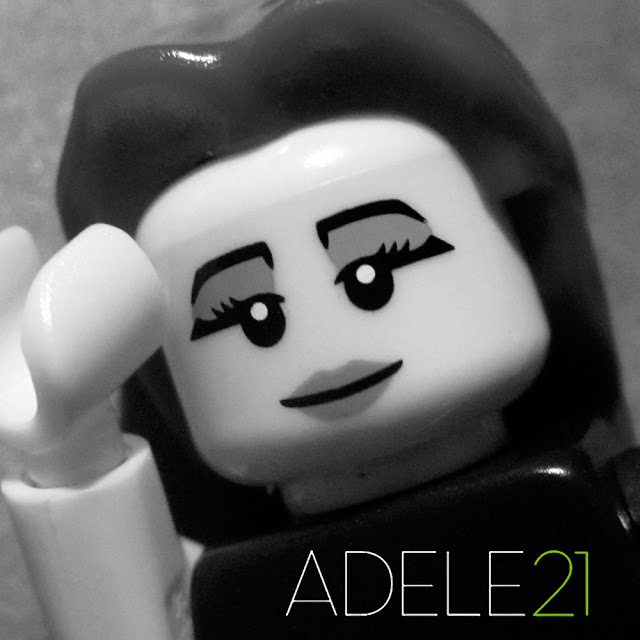 6 recente boeken1 Punt
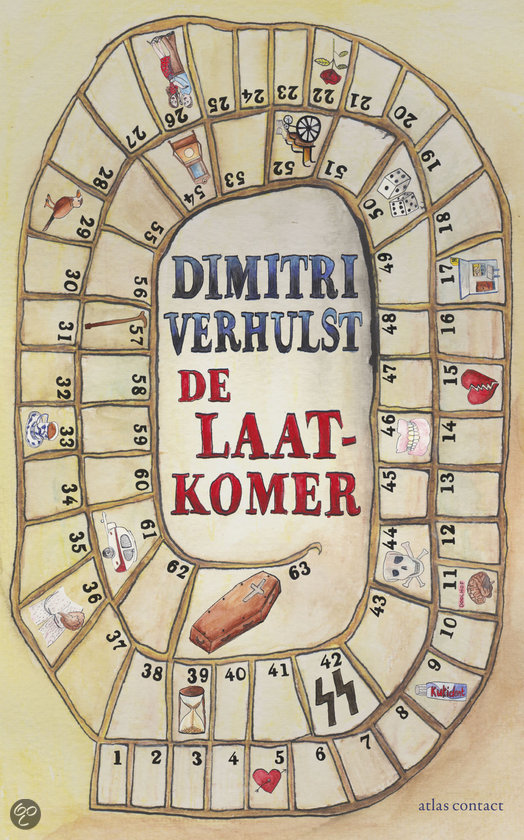 6 recente boeken2 Punten
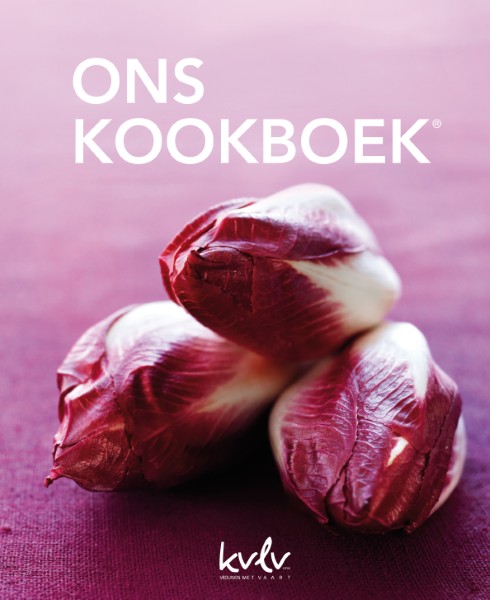 6 recente boeken3 Punten
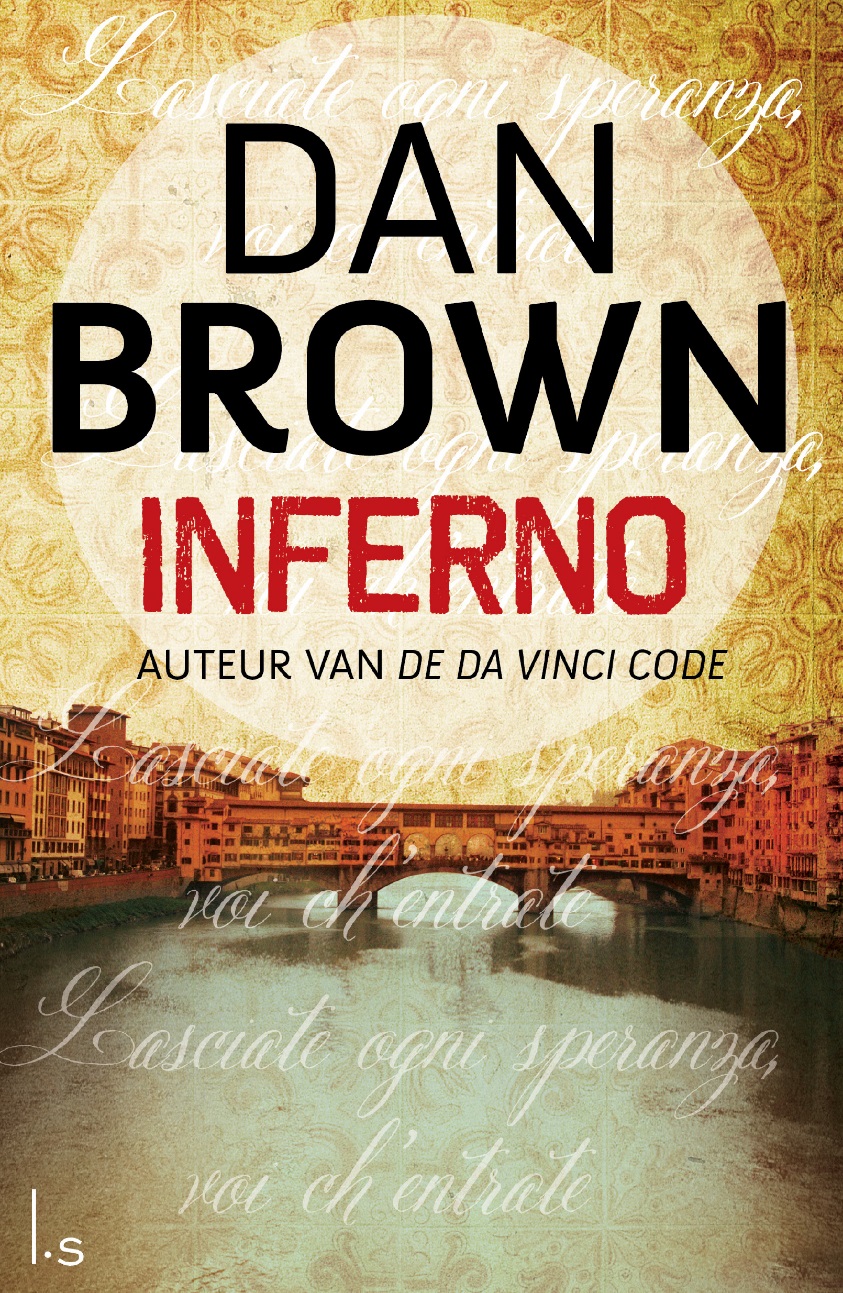 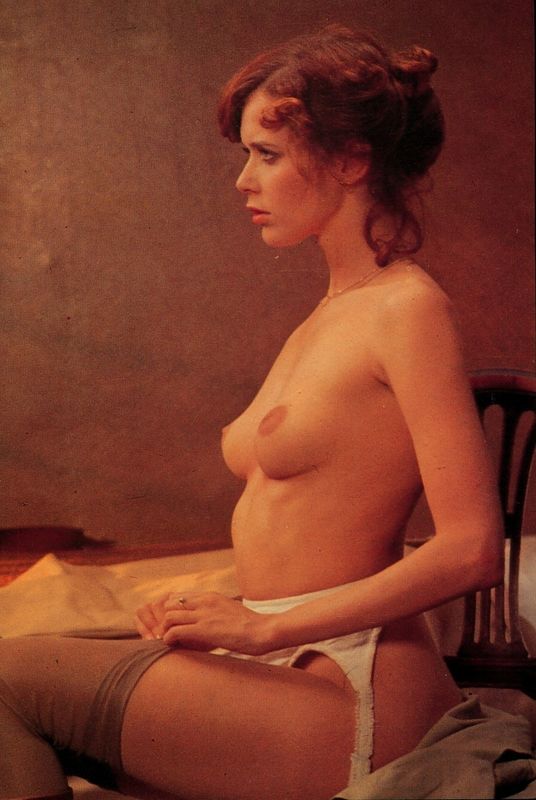 7 Gouwe ouwe1 Punt
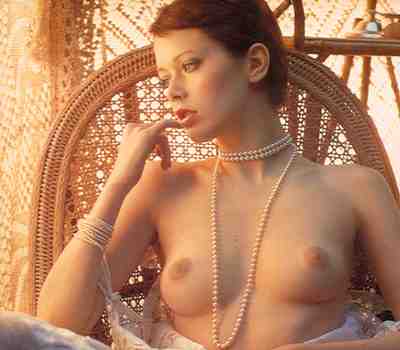 7 Gouwe ouwe2 en 3 Punten
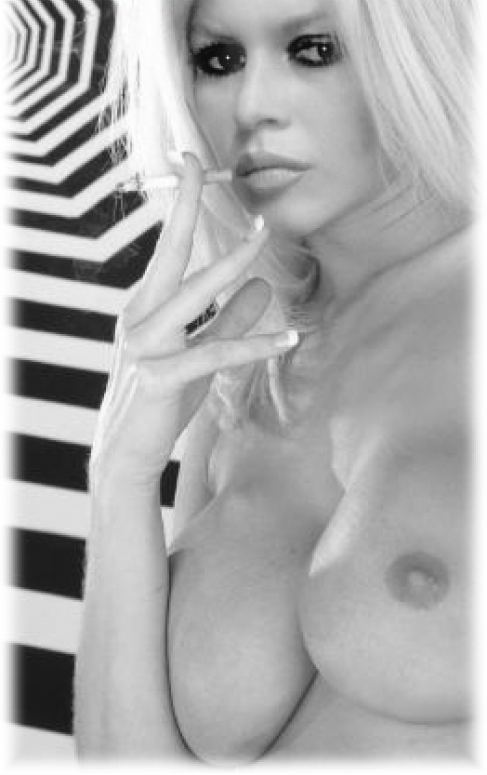 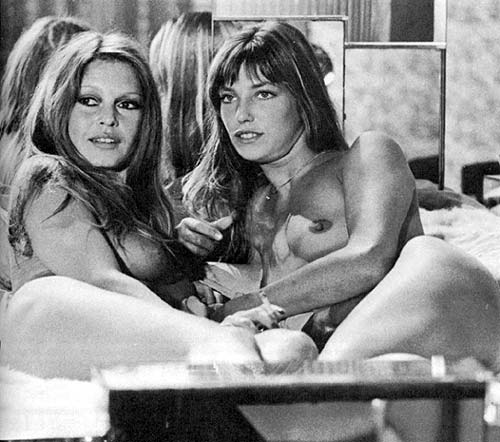 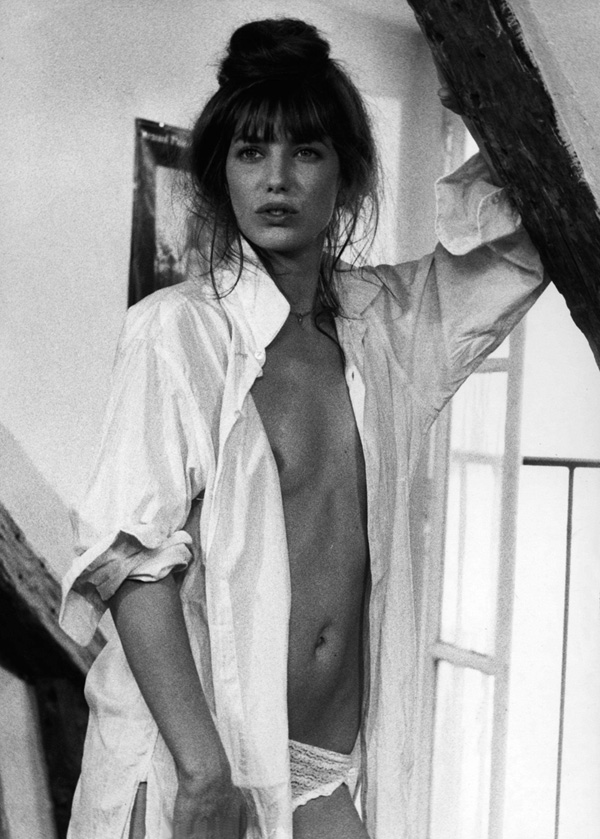 8 Aan de voeten1 Punt
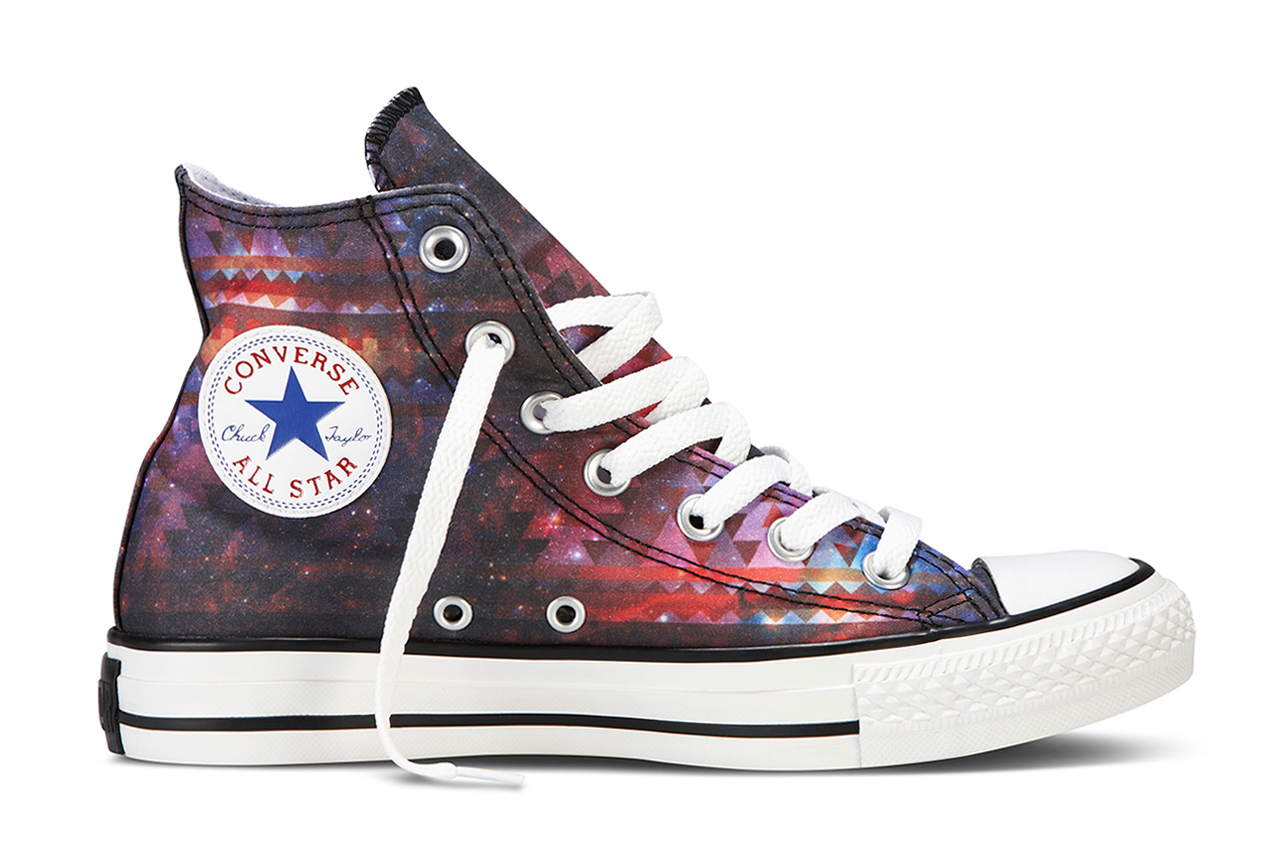 8 Aan de voeten2 Punten
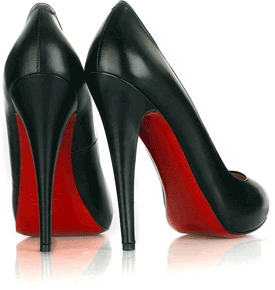 8 Aan de voeten3 Punten
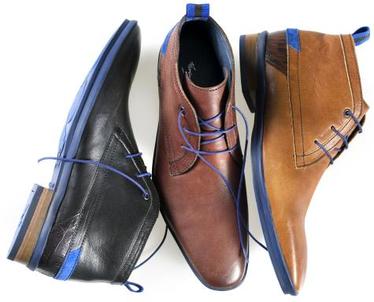 9 Ons koningshuis
1				2			3
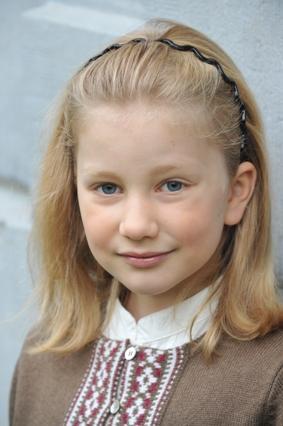 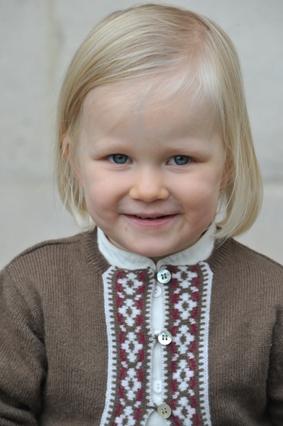 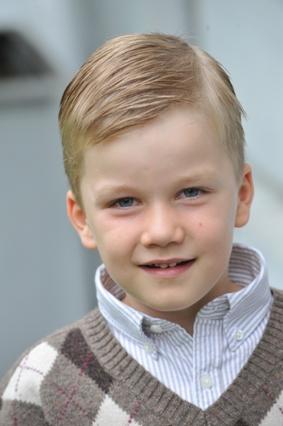 10 Radiopresentatoren
1				2			3
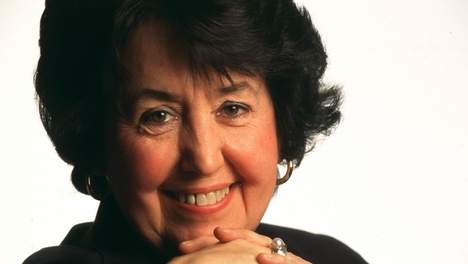 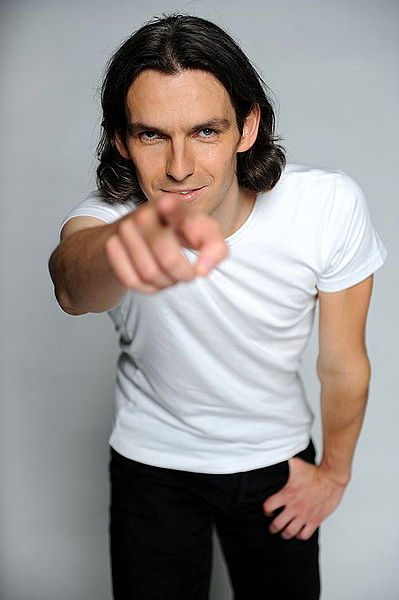 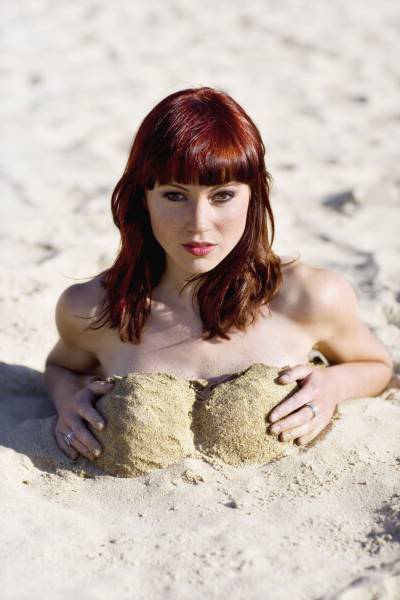 11 Slechteriken
1				2			3
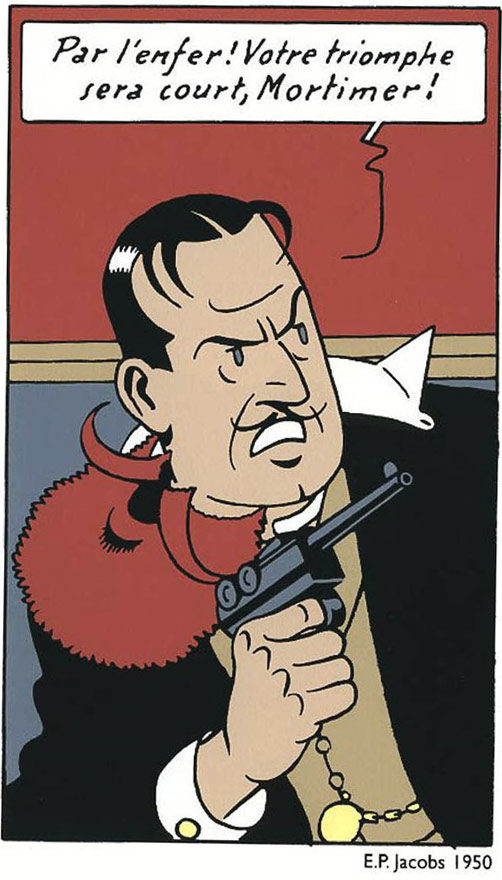 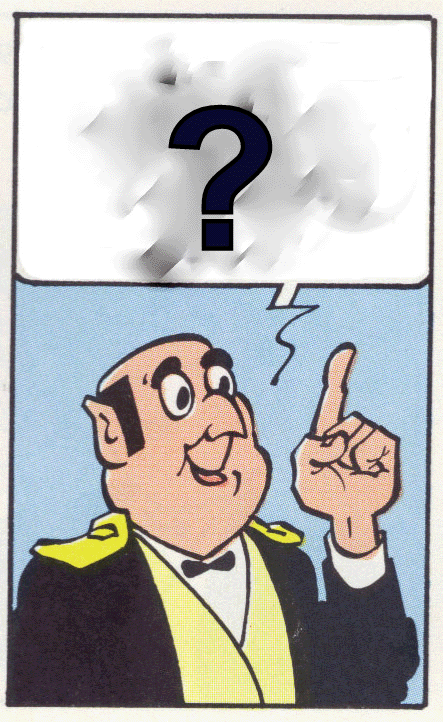 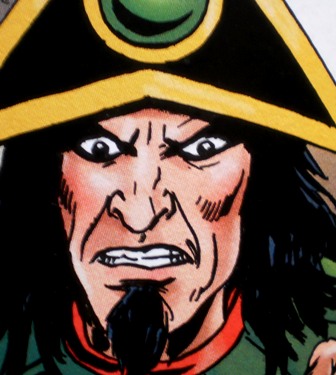 12 consoles1 Punt
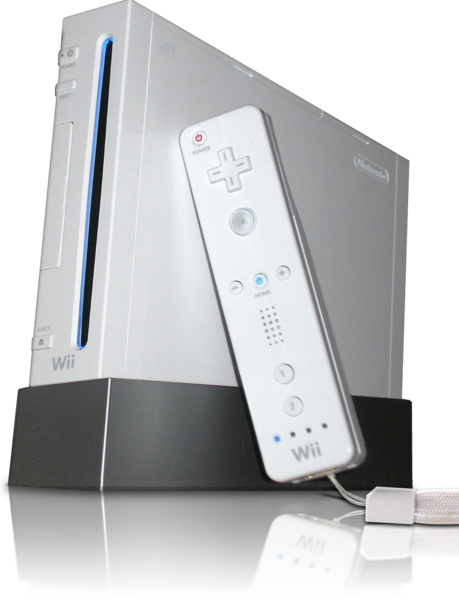 12 Consoles2 Punten
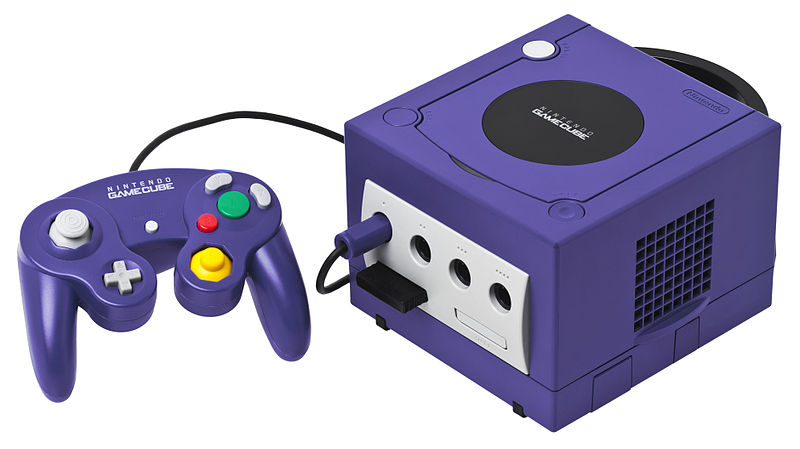 12 consoles3 Punten
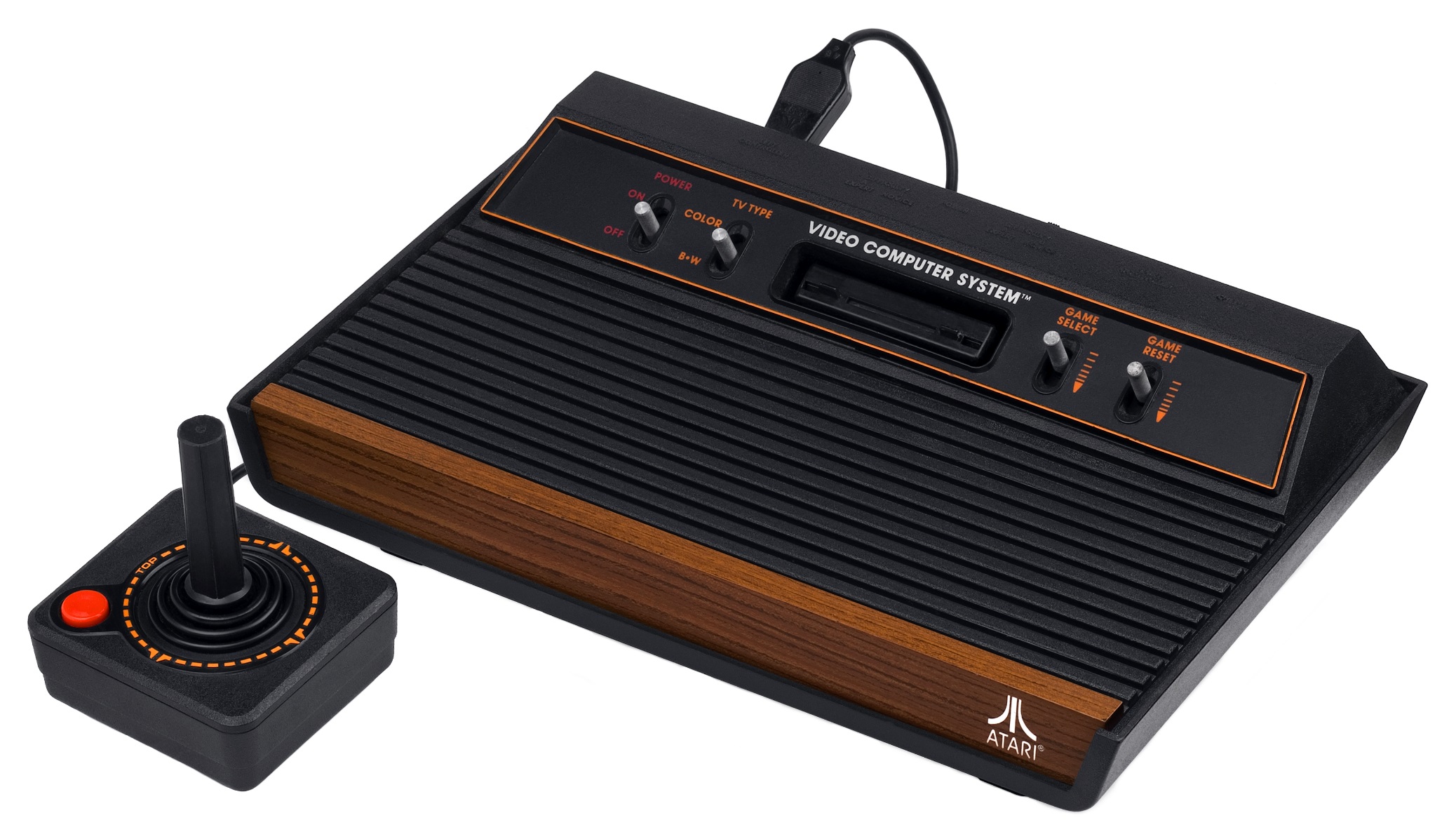 Ronde 8
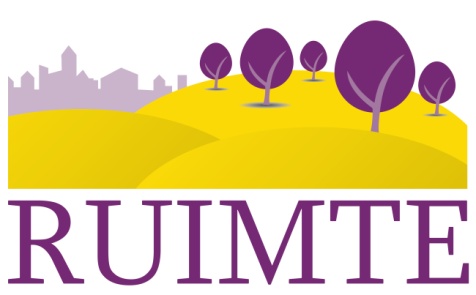 Raketronde
oplossingen
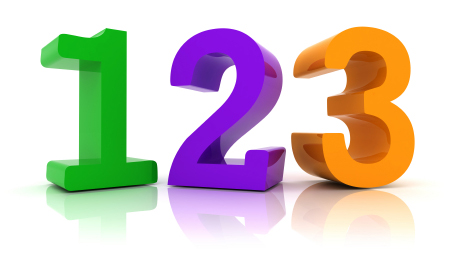 Ronde 8
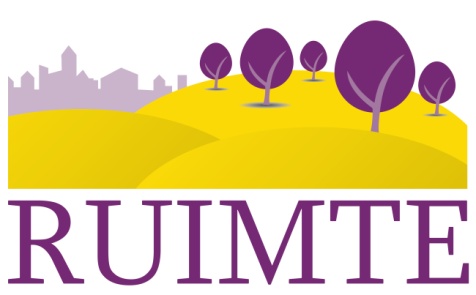 Raketronde
oplossingen
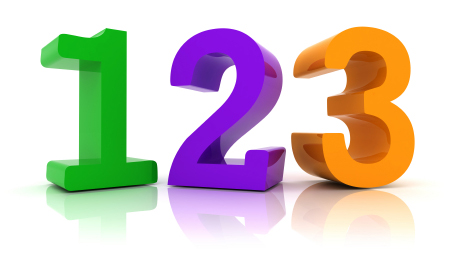 1 Politici
1				2			3
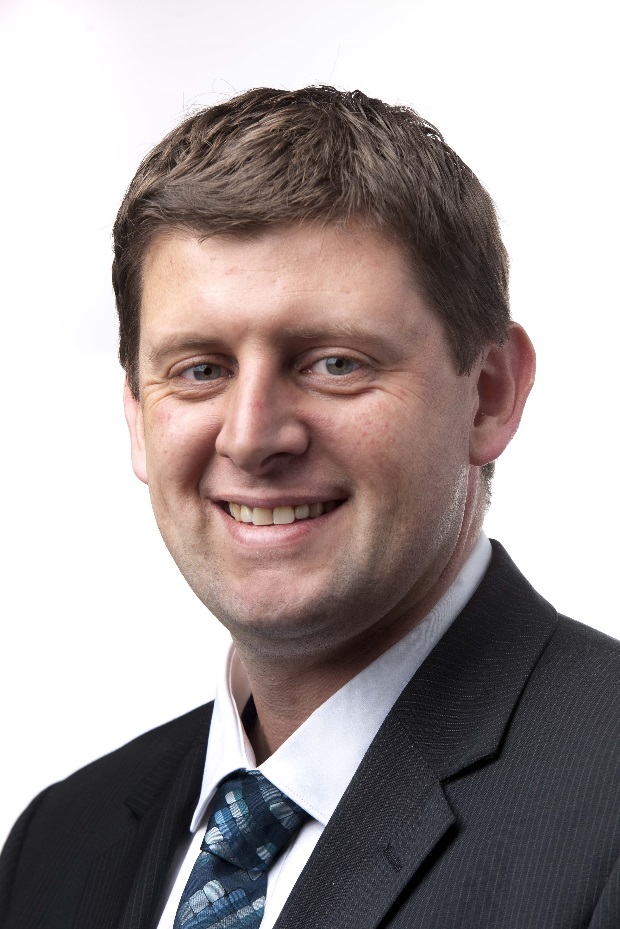 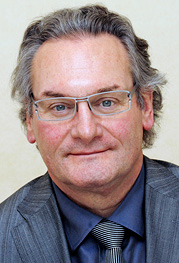 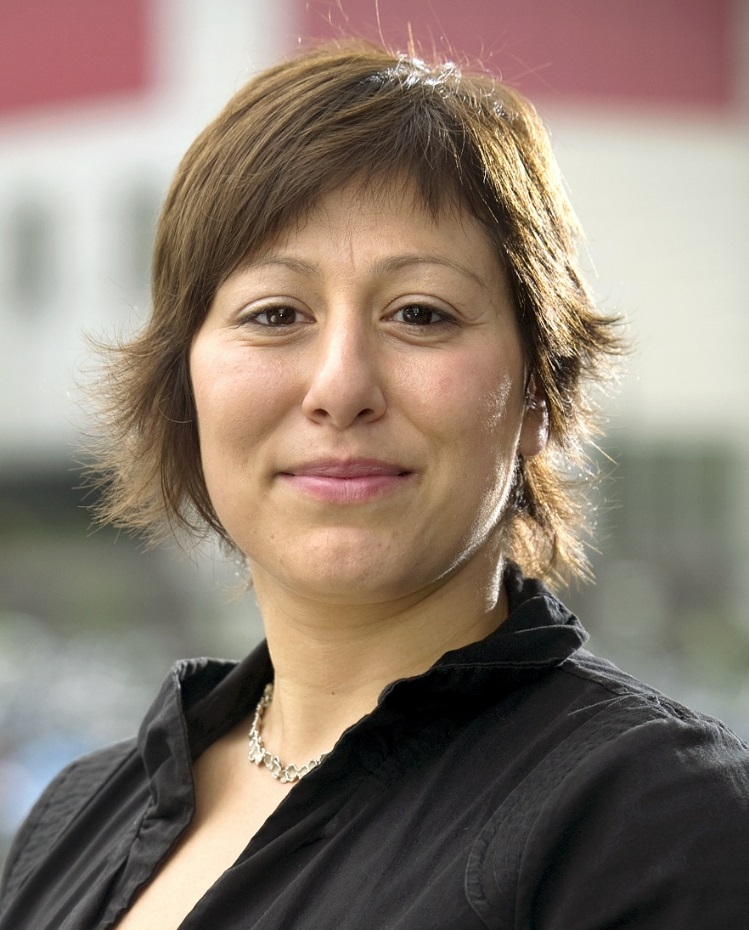 John CROMBEZ	    Meyrem ALMACI	Jean-Pascal LABILLE
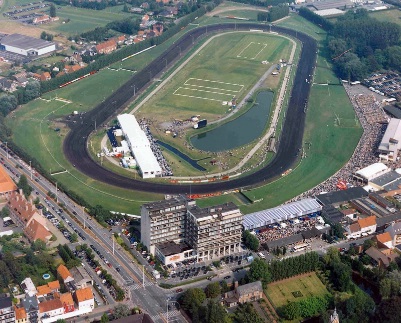 2 paarden1 punt
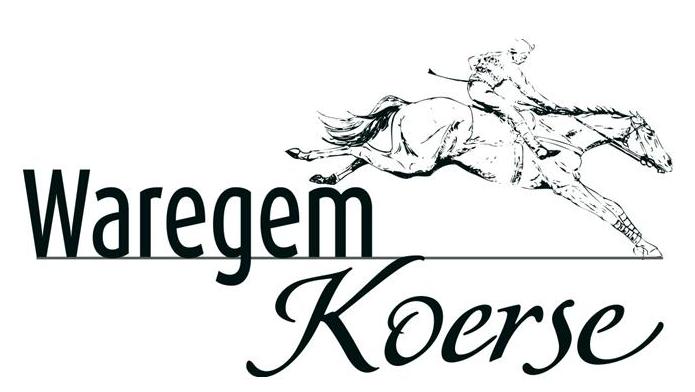 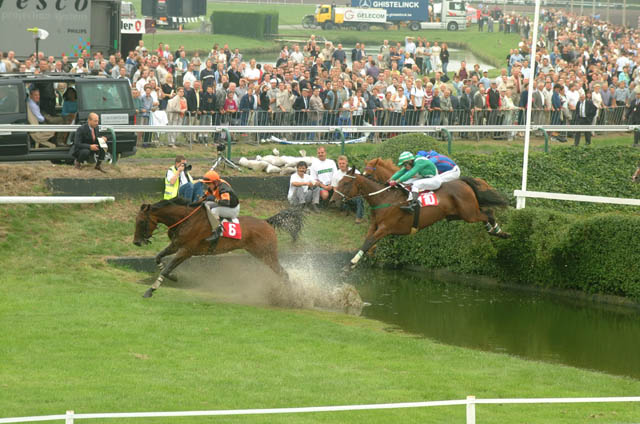 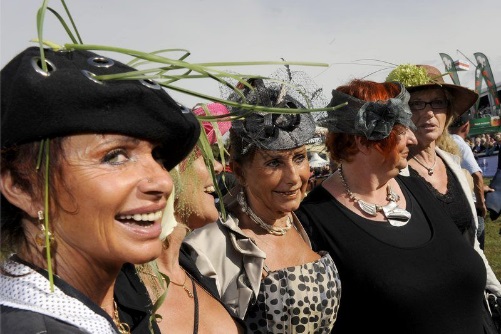 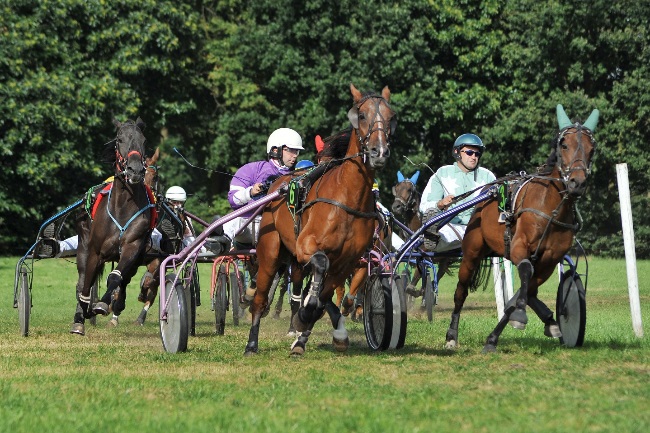 2 paarden2 punten
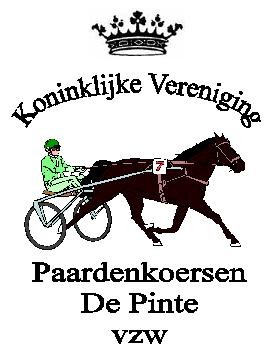 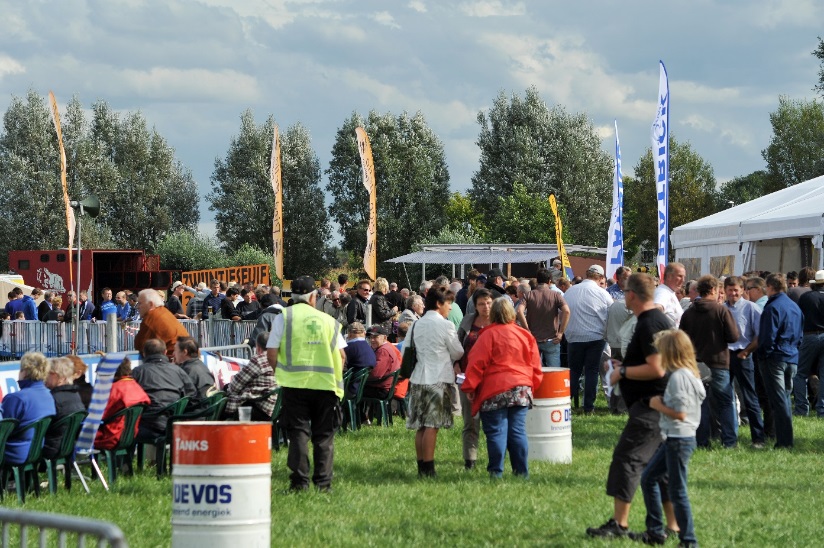 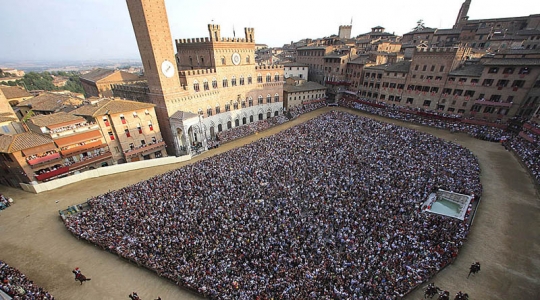 2Paarden3 punten
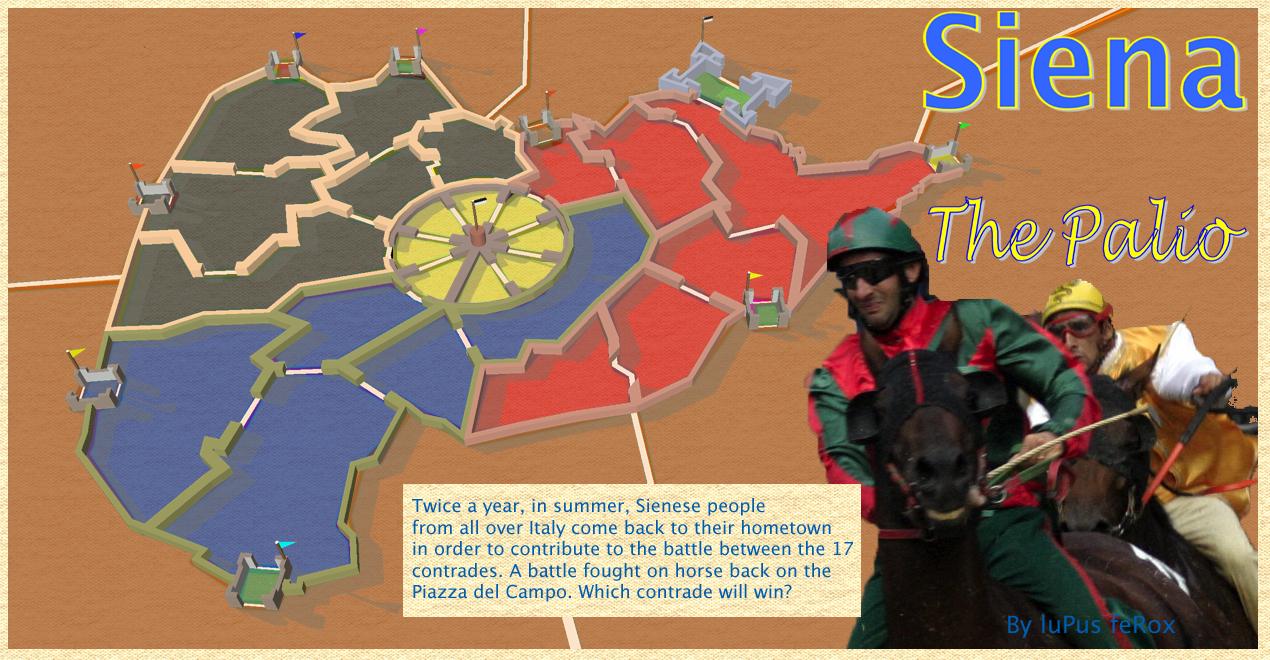 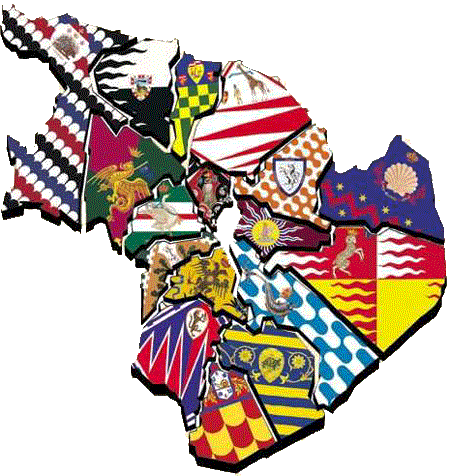 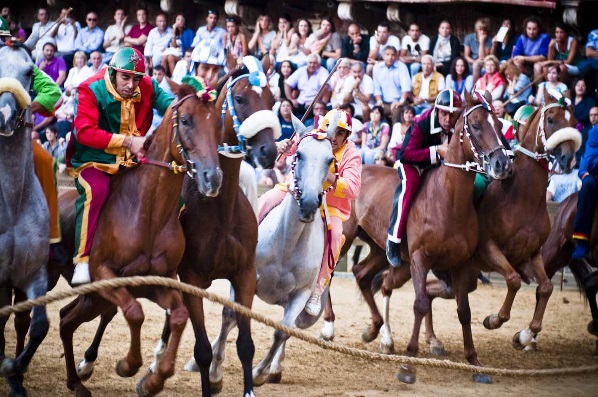 3 Bekende Pintenaars
1			2			3
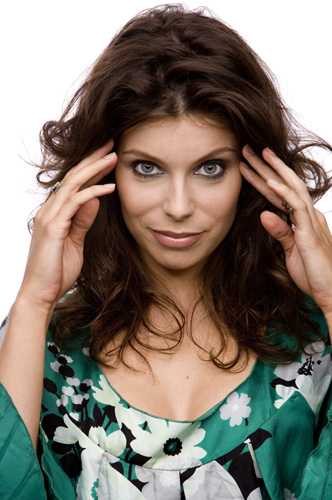 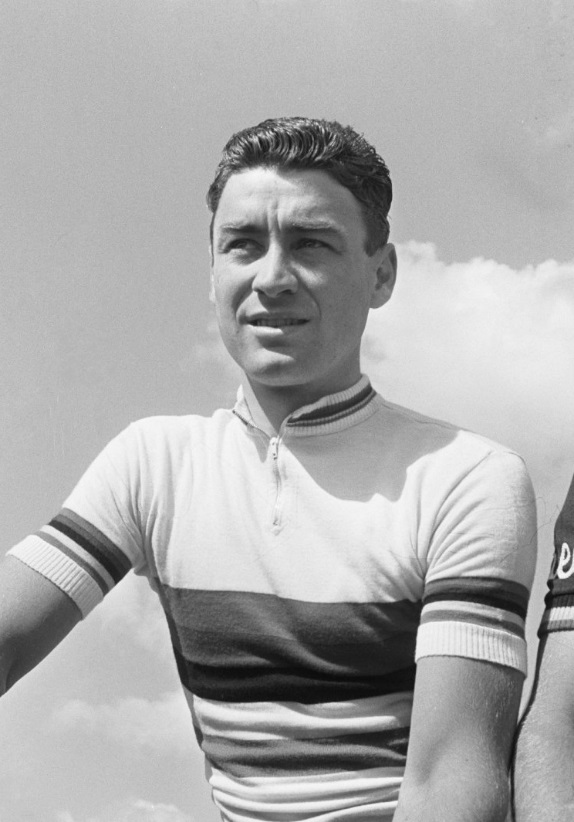 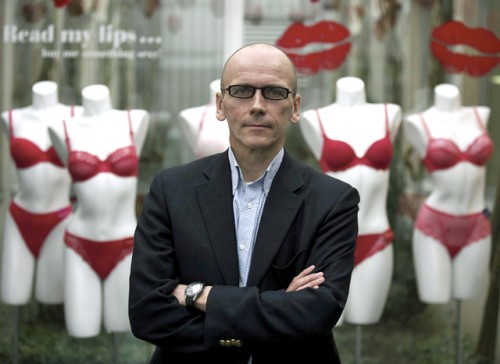 Evy GRUYAERT  Benoni BEHEYDT Ignace VAN DOORSELAERE
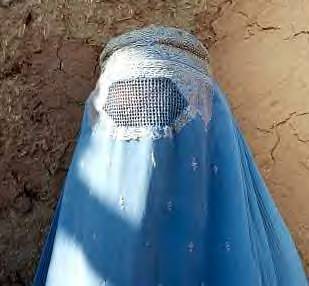 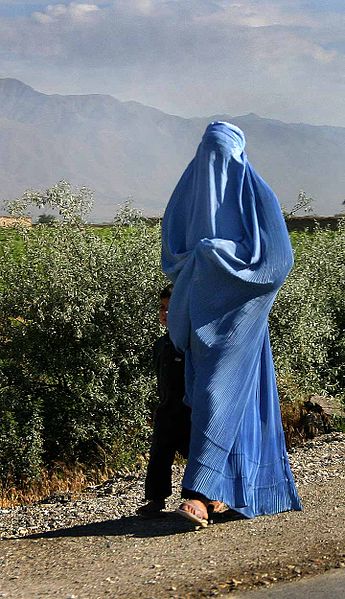 4 kledij1 Punt
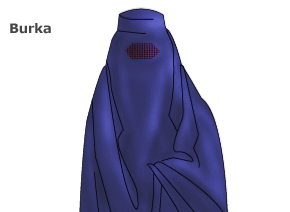 4 Kledij2 Punten
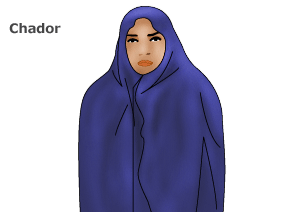 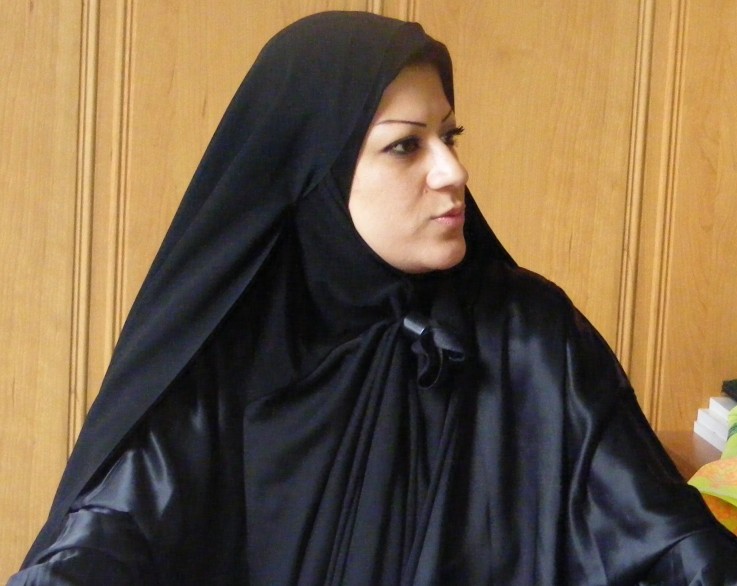 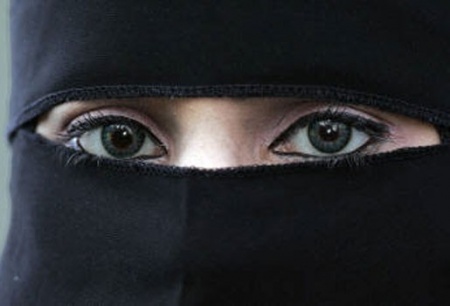 4 Kledij3 Punten
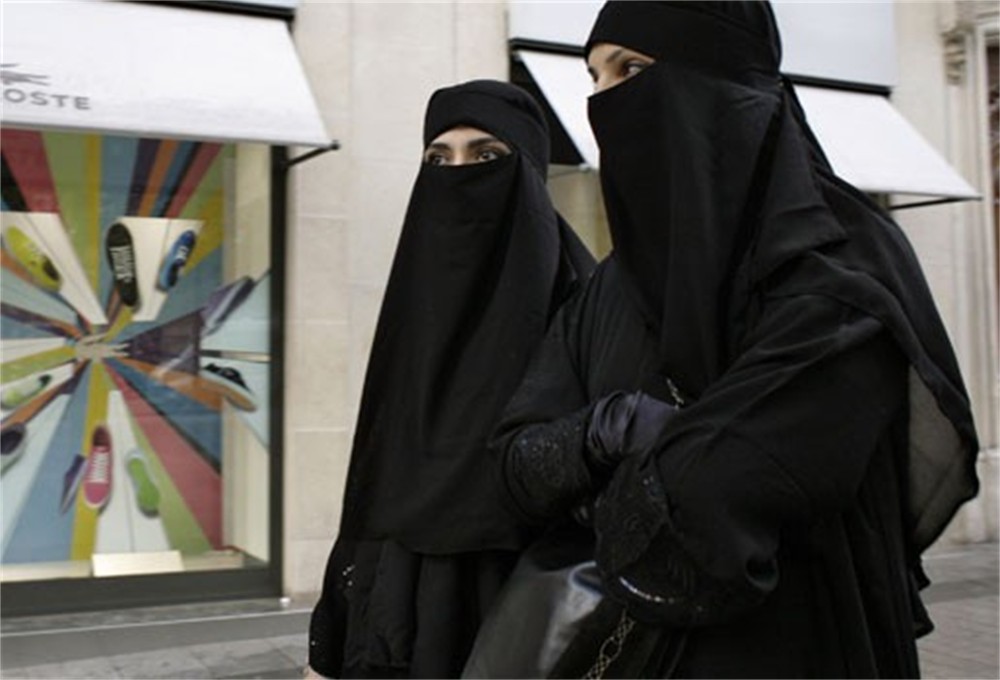 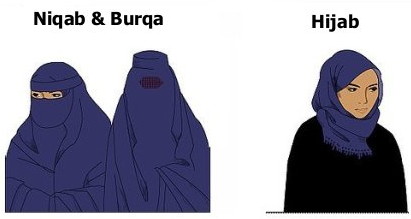 5 CD hoes1 Punt
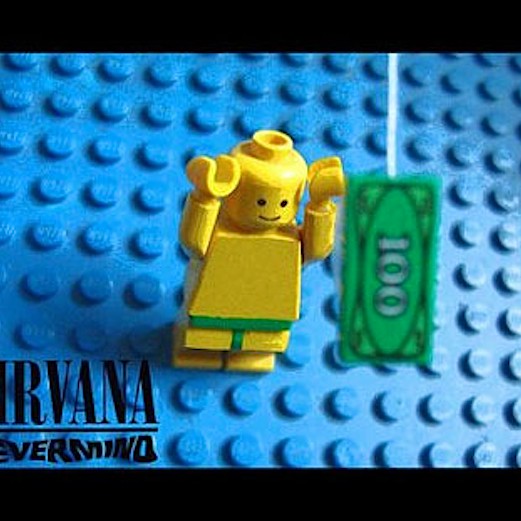 5 CD hoes2 Punten
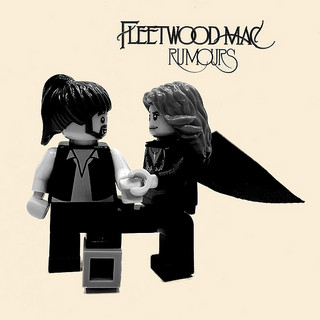 5 CD hoes3 Punten
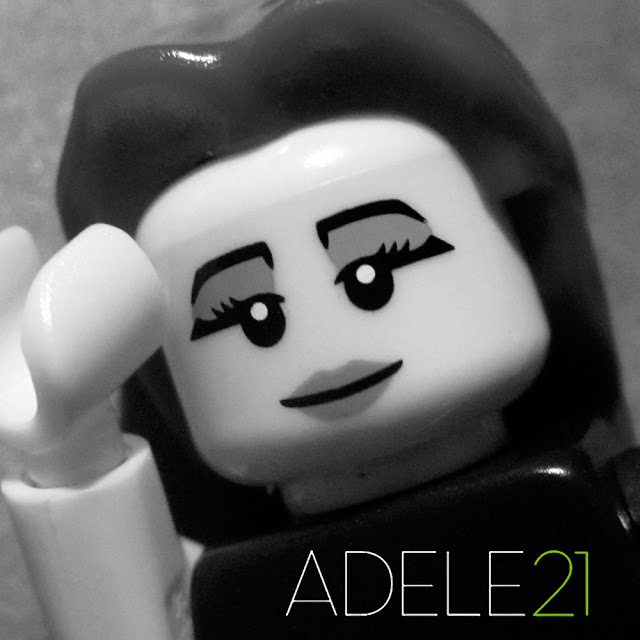 6 recente boeken1 Punten
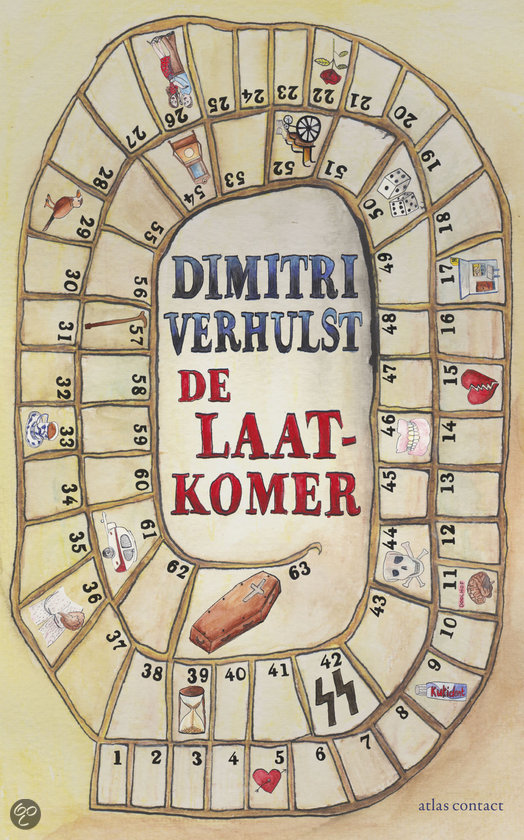 6 recente boeken1 Punt
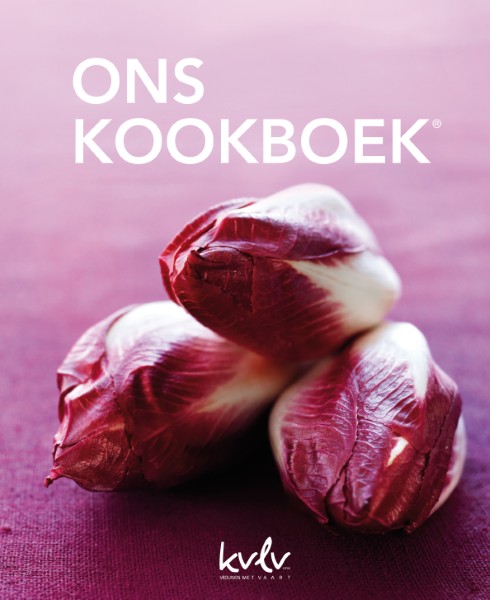 6 recente boeken3 Punten
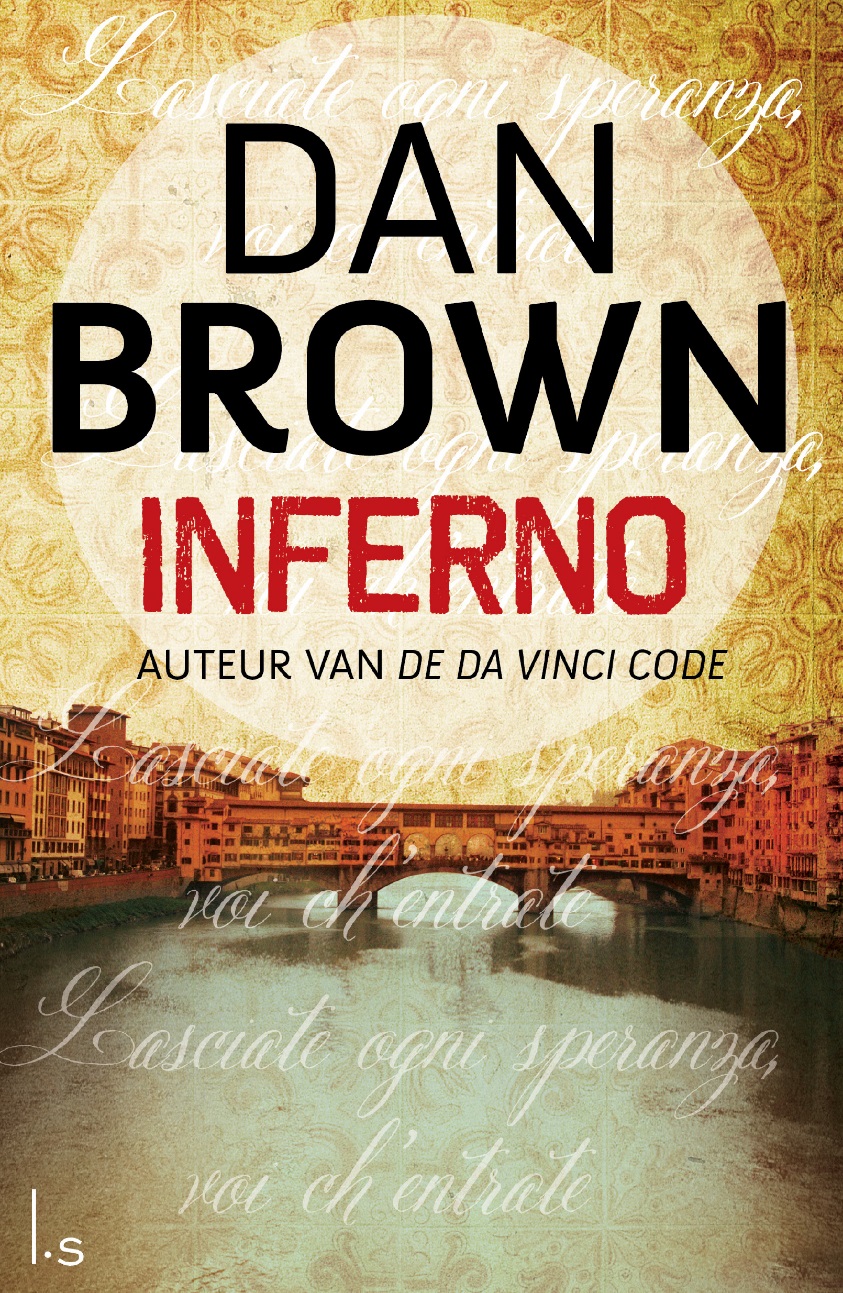 7 Gouwe ouwe1 Punt
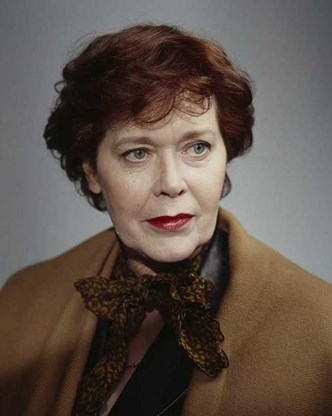 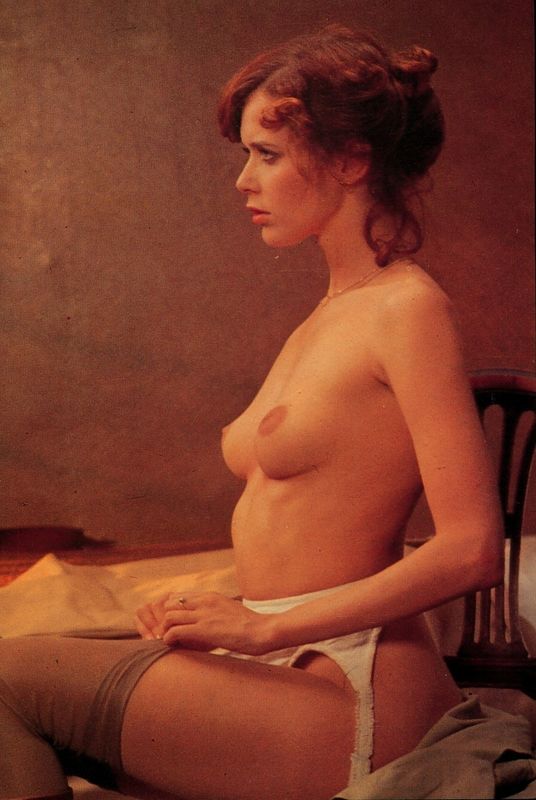 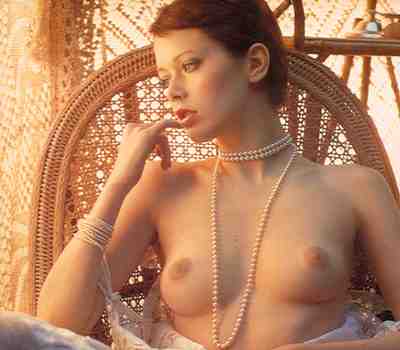 Sylvia KRISTEL
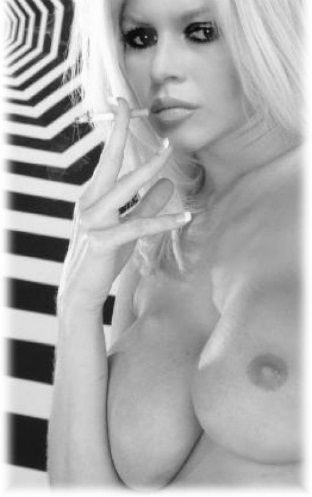 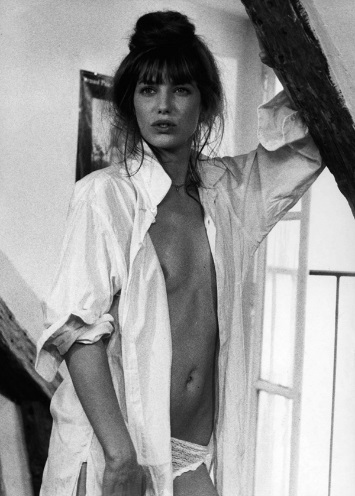 7 Gouwe ouwe2 en 3 Punten
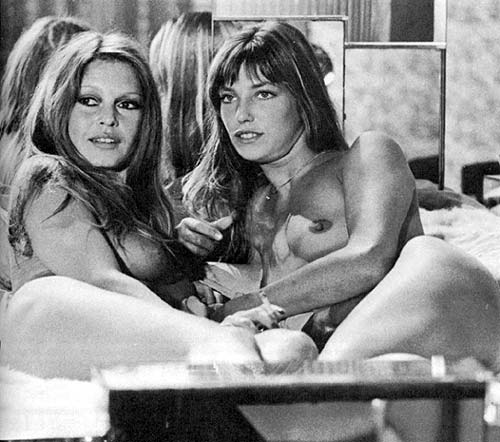 Brigitte BARDOT	 Jane BIRKIN
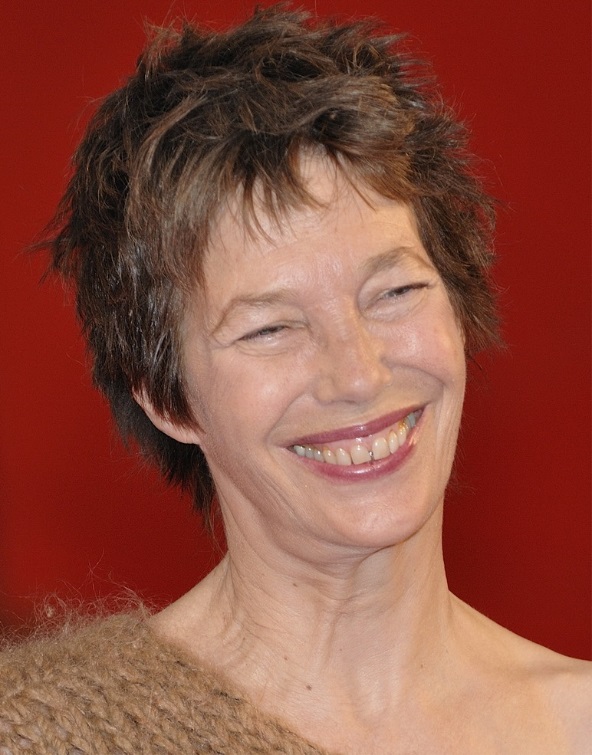 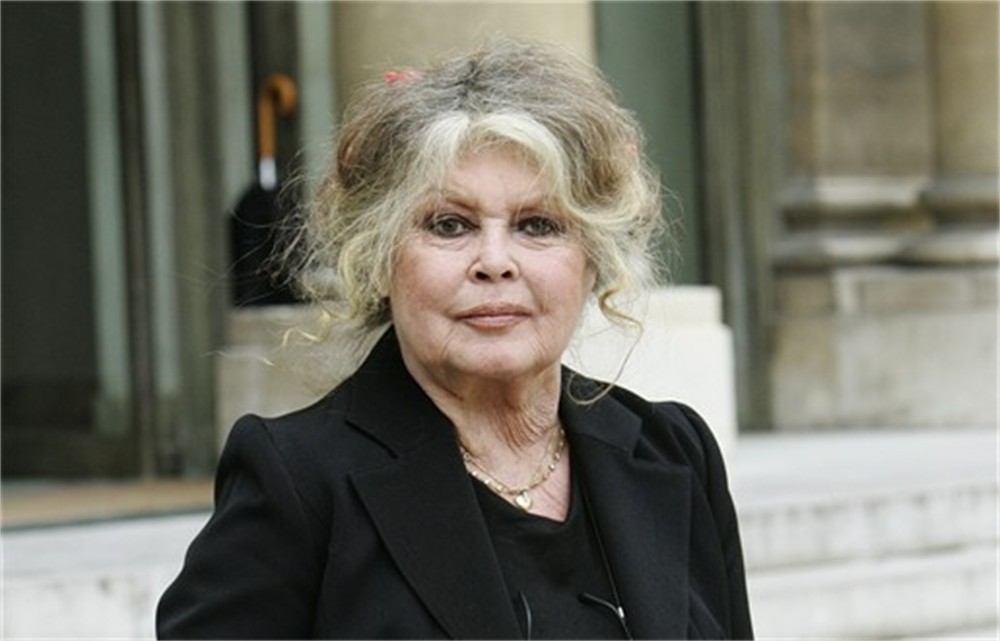 8 Aan de voeten1 Punt
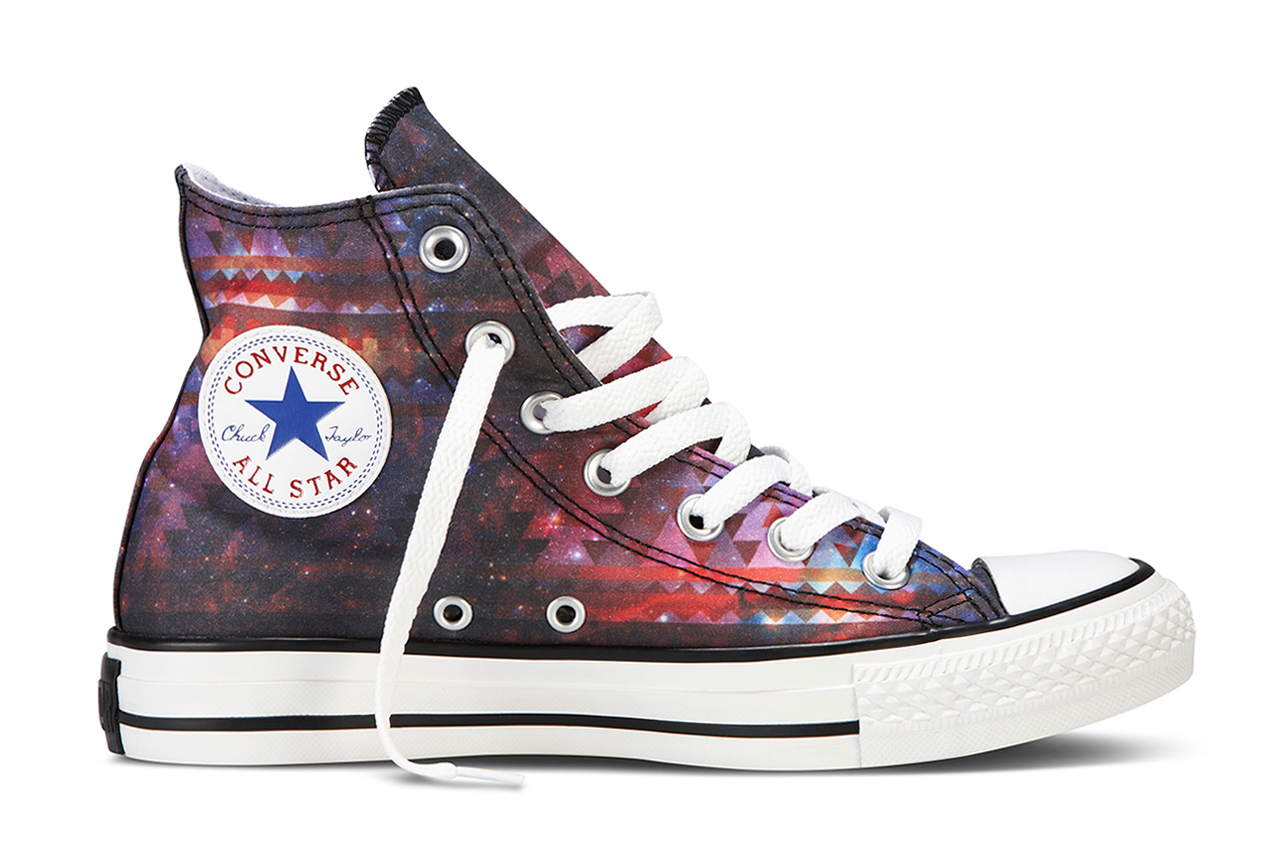 8 Aan de voeten2 Punten
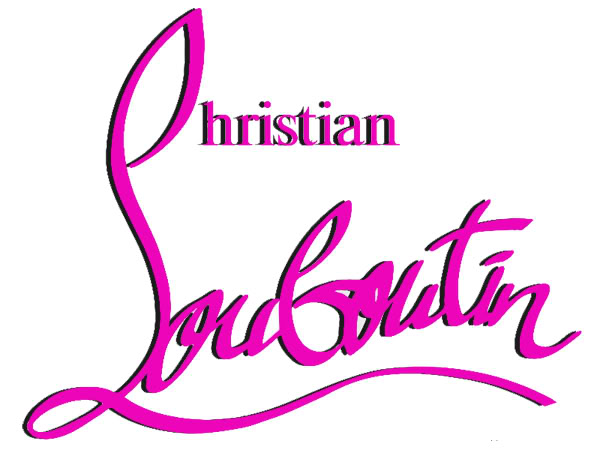 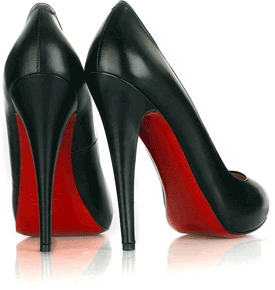 12 Aan de voeten3 Punten
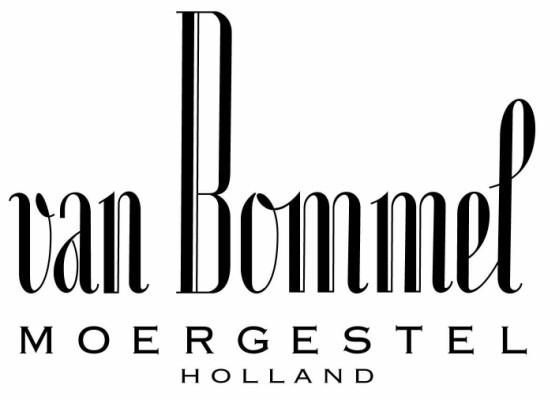 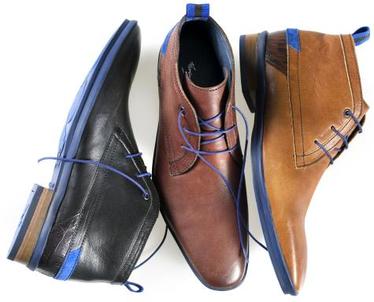 9 Ons koningshuis
1				2			3
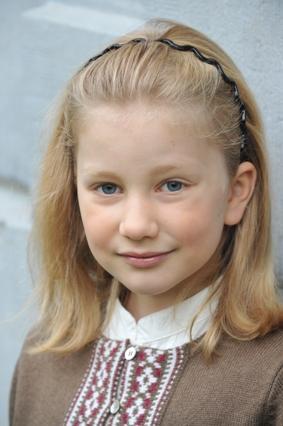 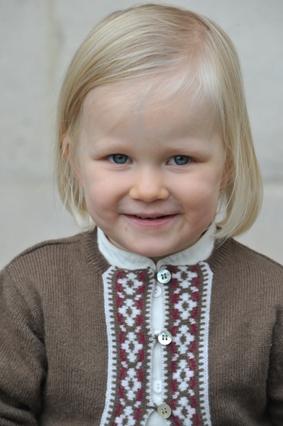 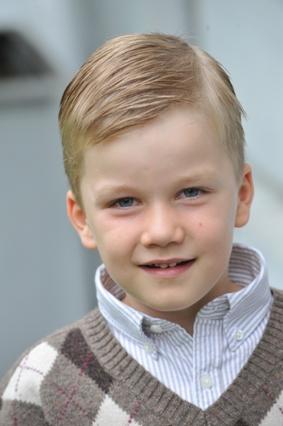 Prinses ELISABETH       Prins GABRIEL	       Prinses ELEONORE
10 Radiopresentatoren
1				2			3
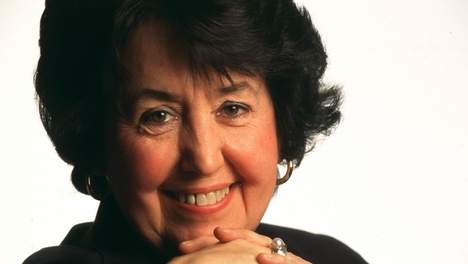 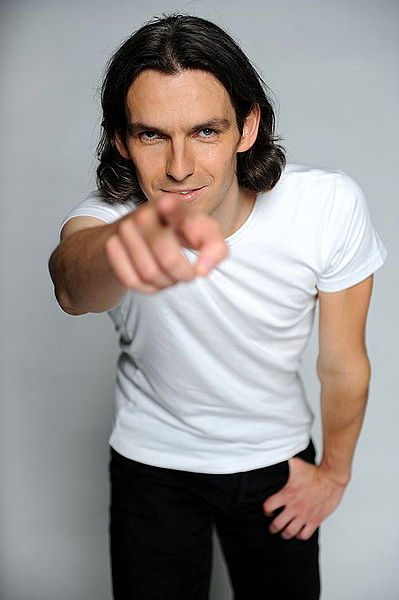 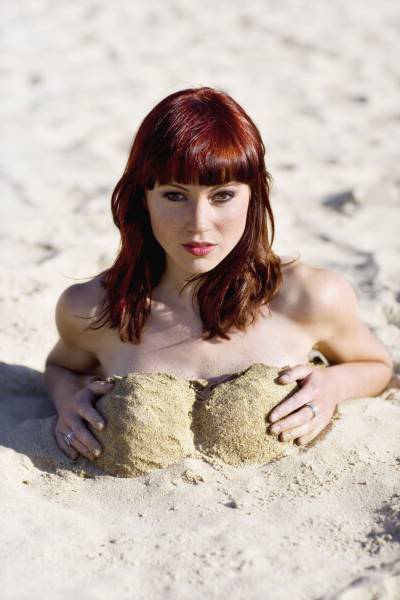 Wim OOSTERLINCK     Francesca VANTHIELEN  Lutgard SIMOENS
11 Slechteriken
1				2			3
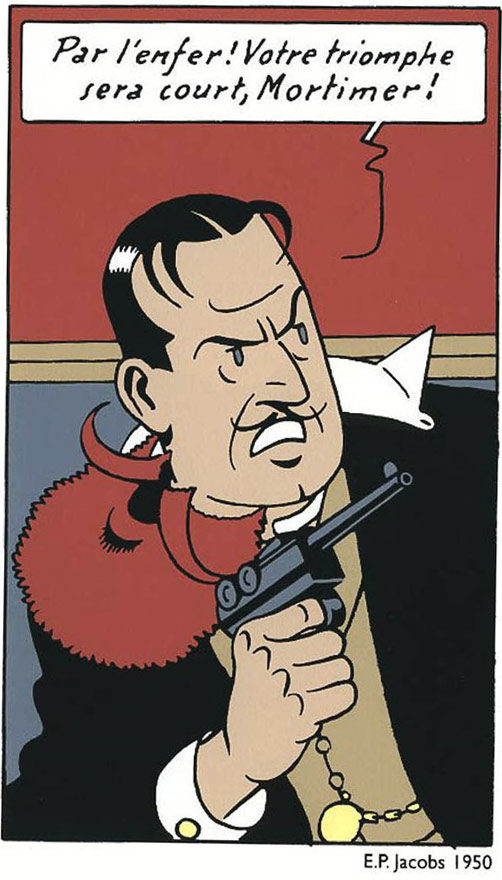 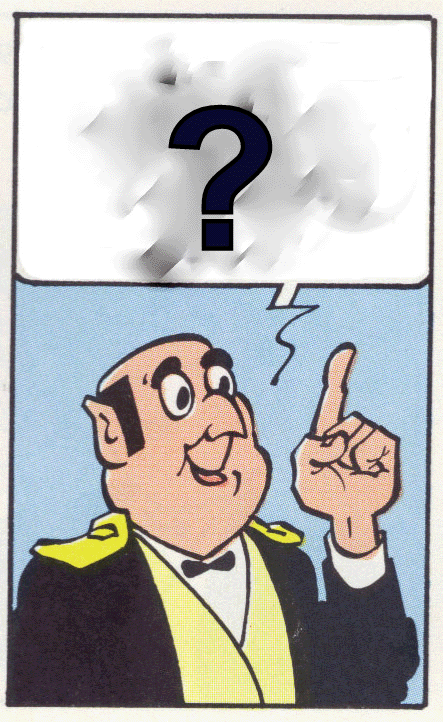 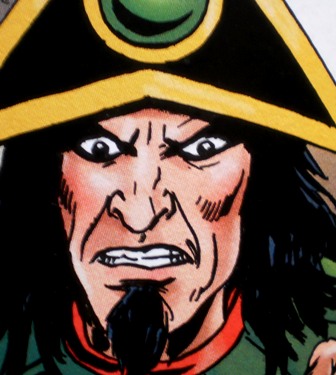 ANATOOL			BAHAAL		       OLRIK
12 consoles1 Punt
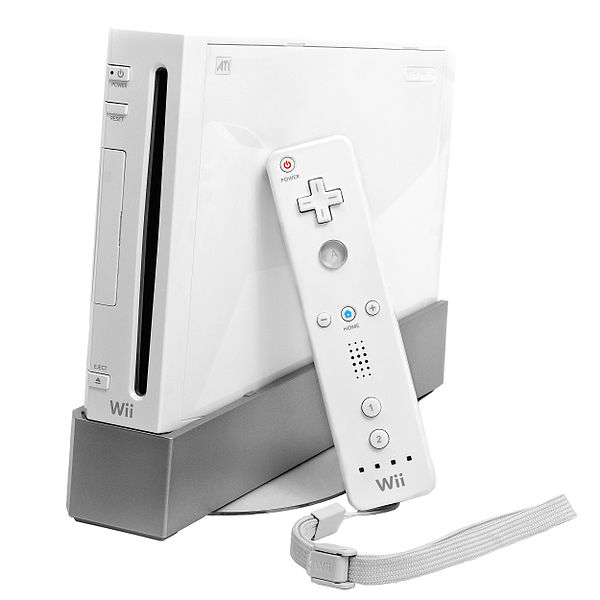 WII NINTENDO
12 consoles2 Punten
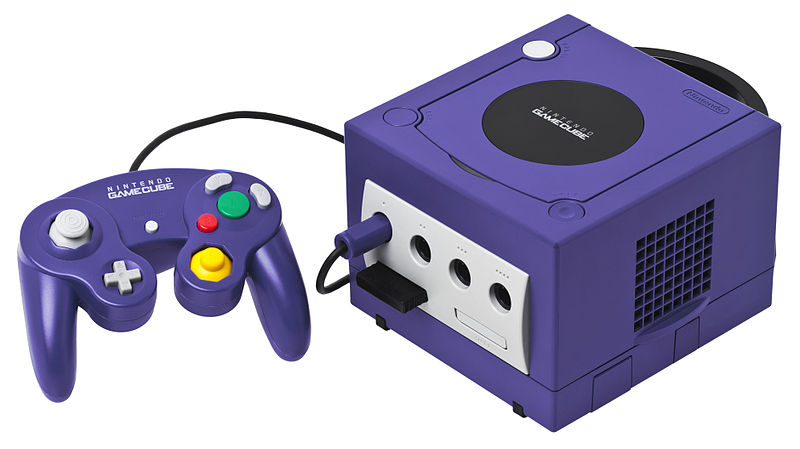 12 consoles3 Punten
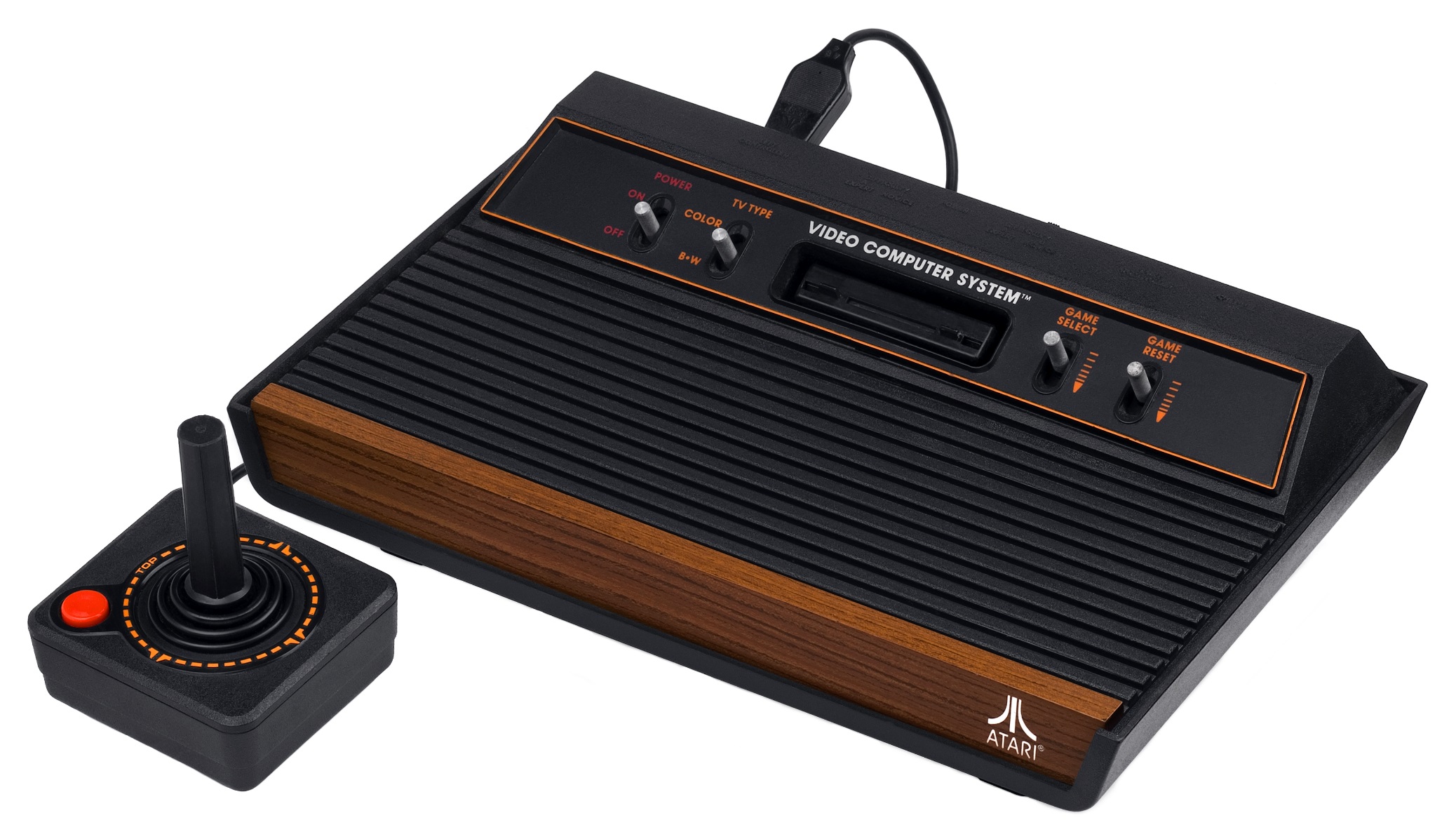 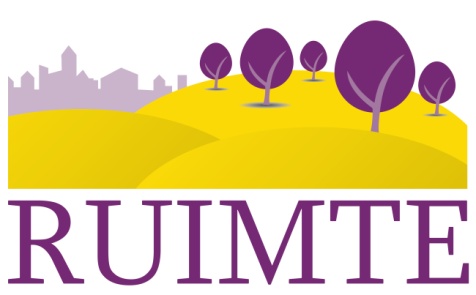 Bedankt voor de deelname
Nu wachten we op de eindscore
Hopelijk tot op de 
9de Ruimtequiz